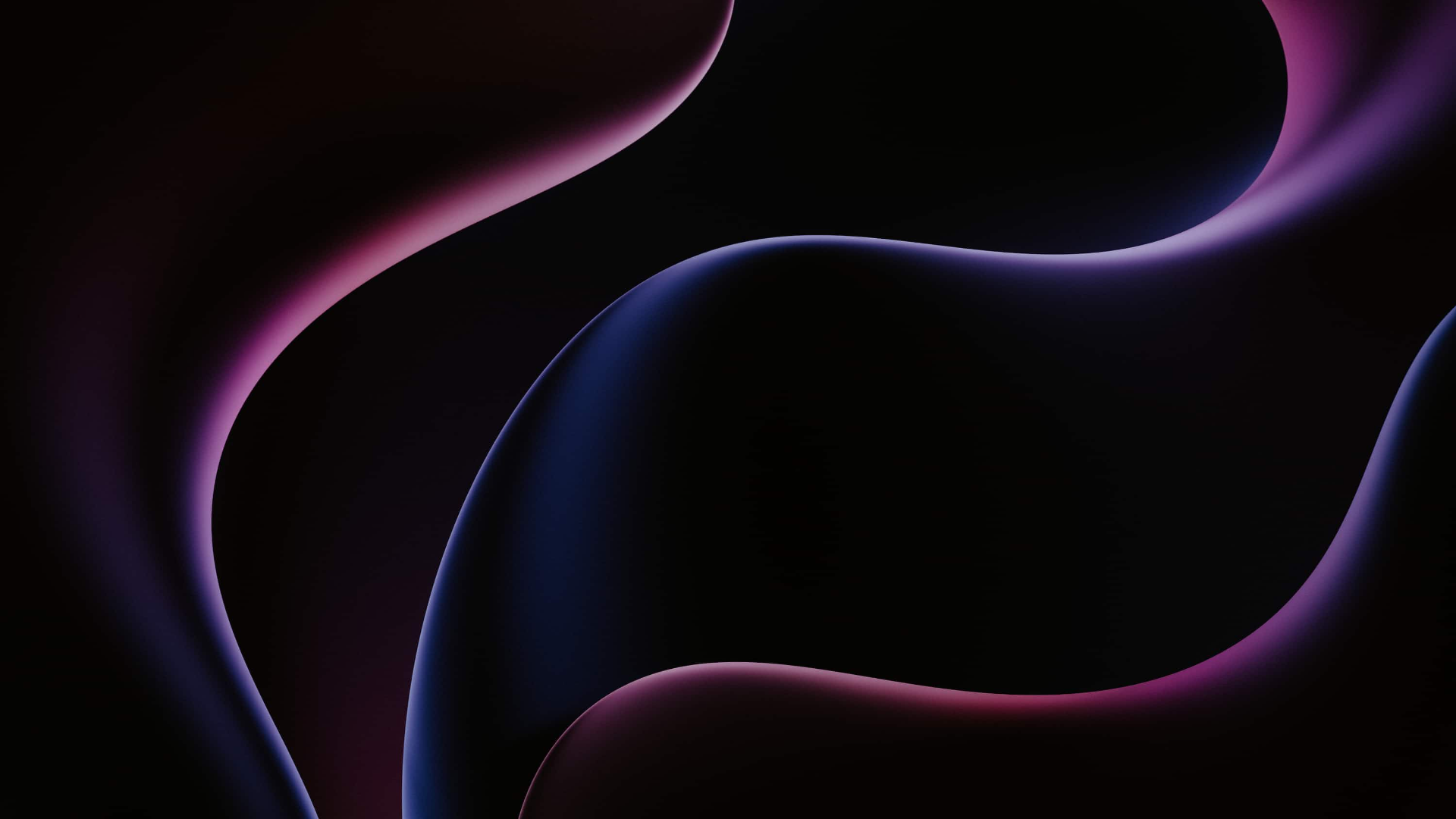 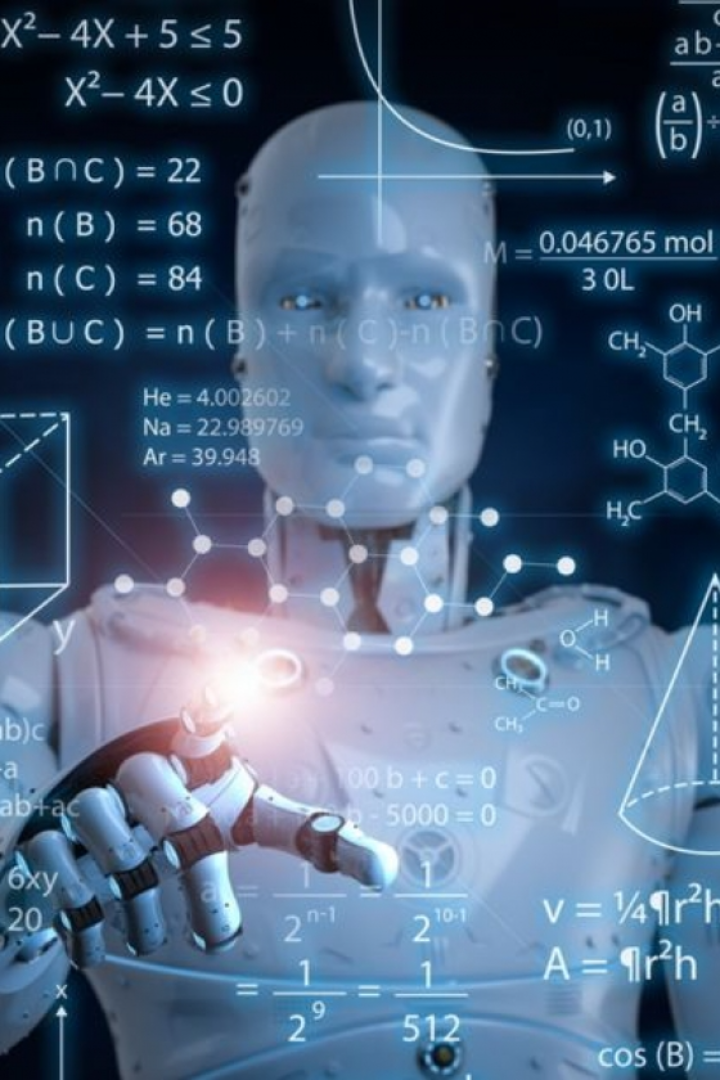 Hoe kan AI jouhelp in jou klaskamer en orals?
bit.ly/adaptordai
Doen jou lesplan vir jou
Maak jou hele PowerPoint vir jou in minute (baie funkie)
Al jou einde van die jaar leerder  opmerkings
Self-merk toetse
Maak jou eie prentjies. 
Speletjies en meervoudige keuse toetse met antwoorde
Skryf boeke in Afrikaans (met illustrasies)  
………… en dit als in minute
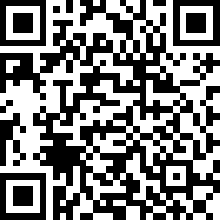 Discover the transformative power of AI in education, its benefits, challenges, successful implementations, and future trends.
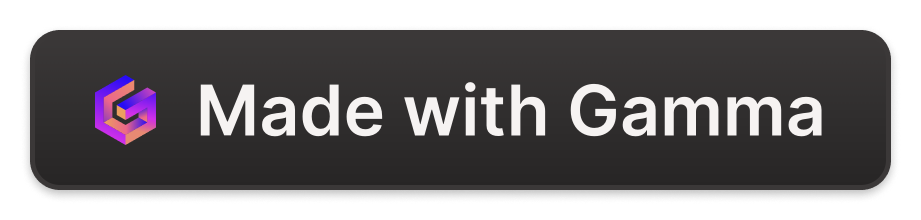 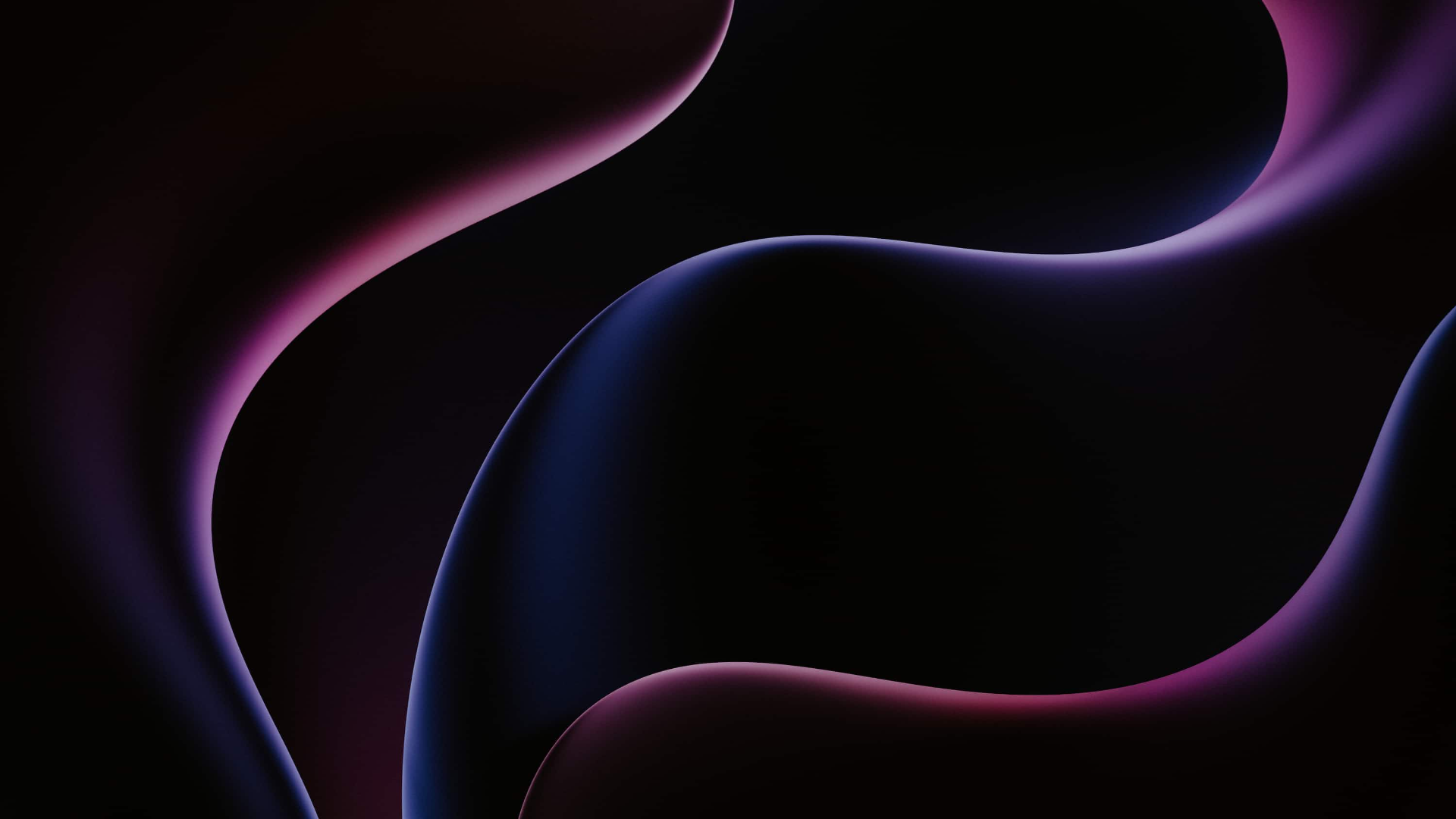 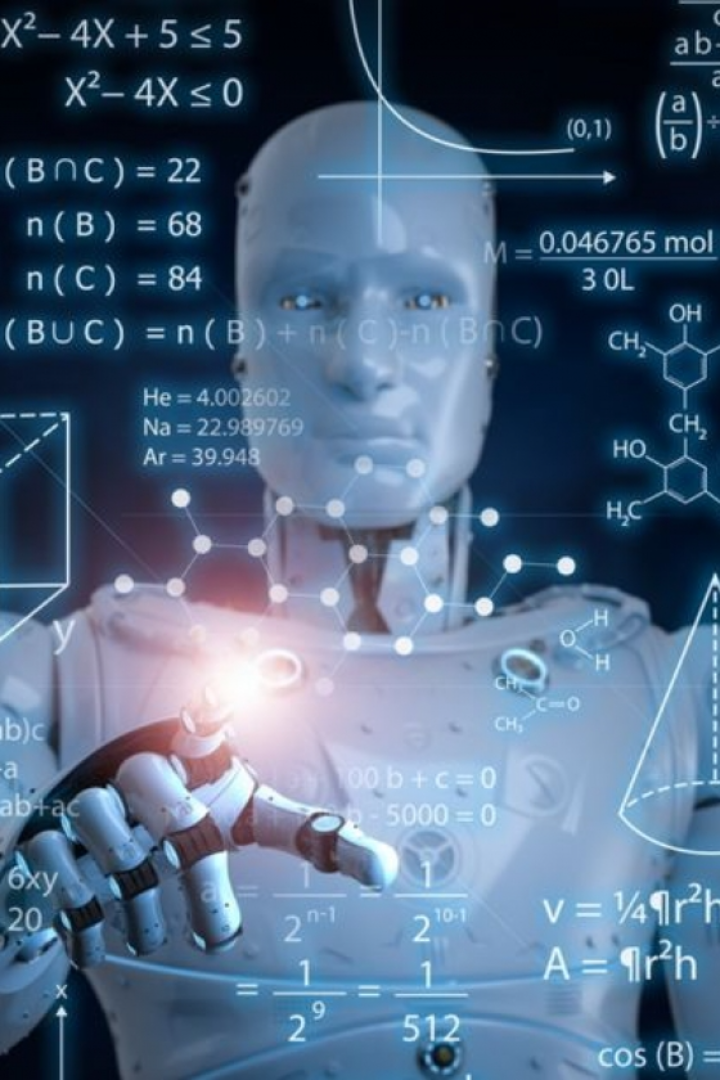 AI in Education
Discover the transformative power of AI in education, its benefits, challenges, successful implementations, and future trends.
bit.ly/adaptordai
Memory Dizha &
Maggie Verster
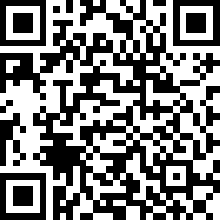 ChatGPT- Create our workshop
Gamma- Create a slideshow
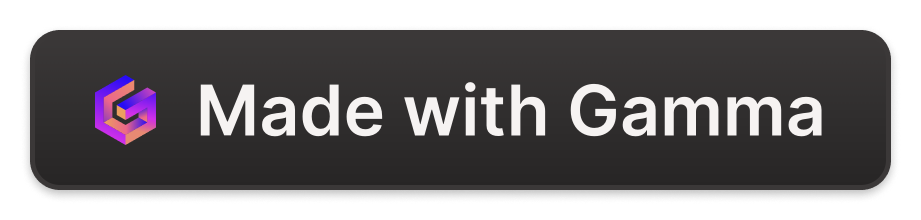 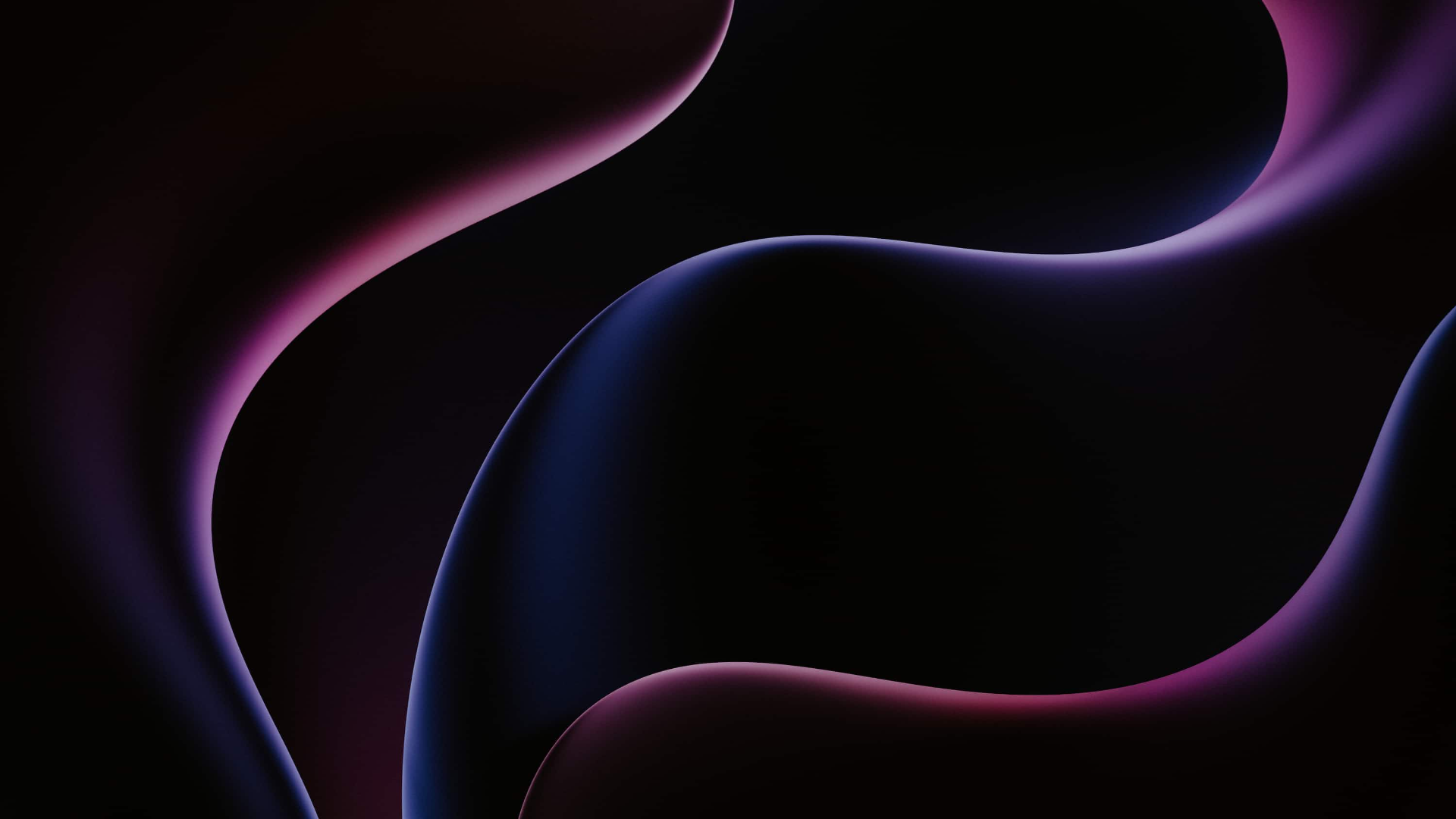 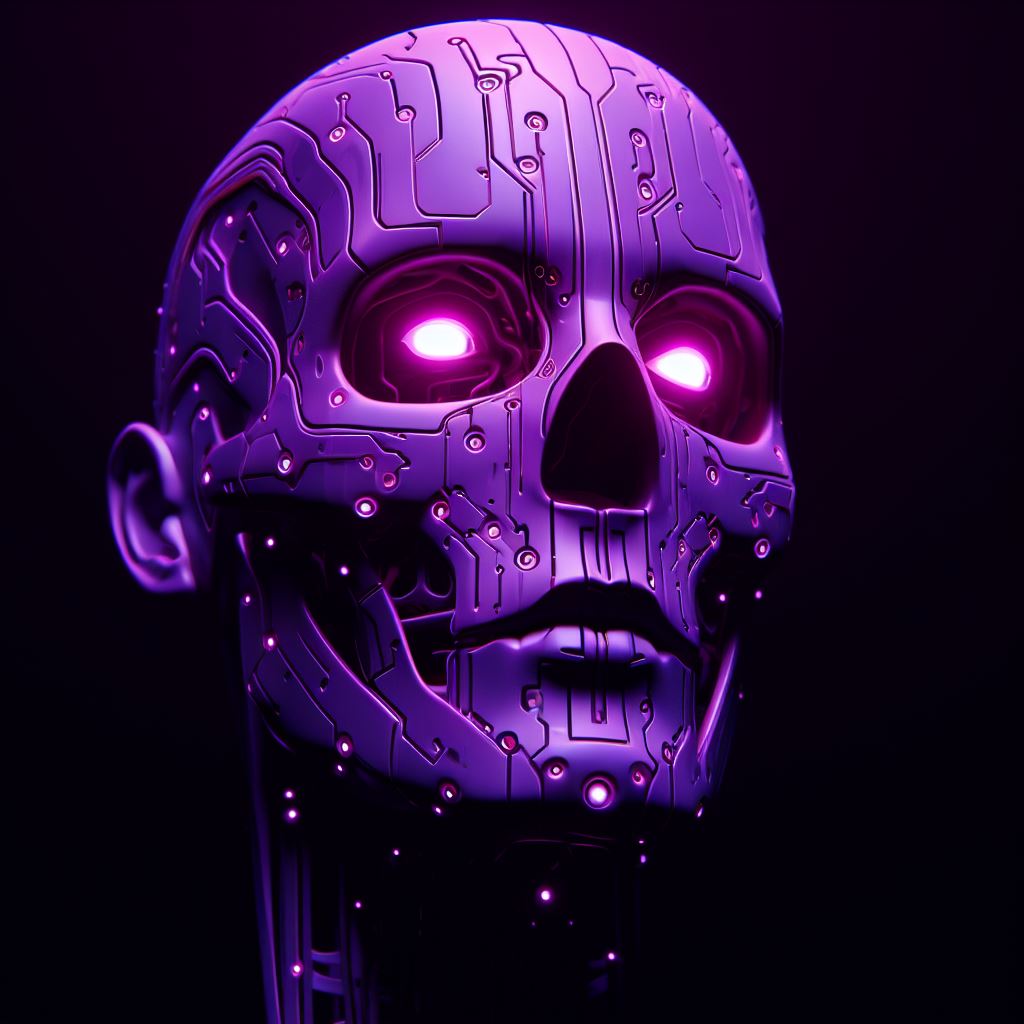 AI – Adapt or DAI
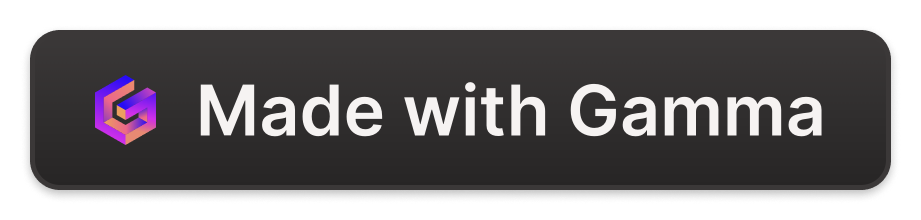 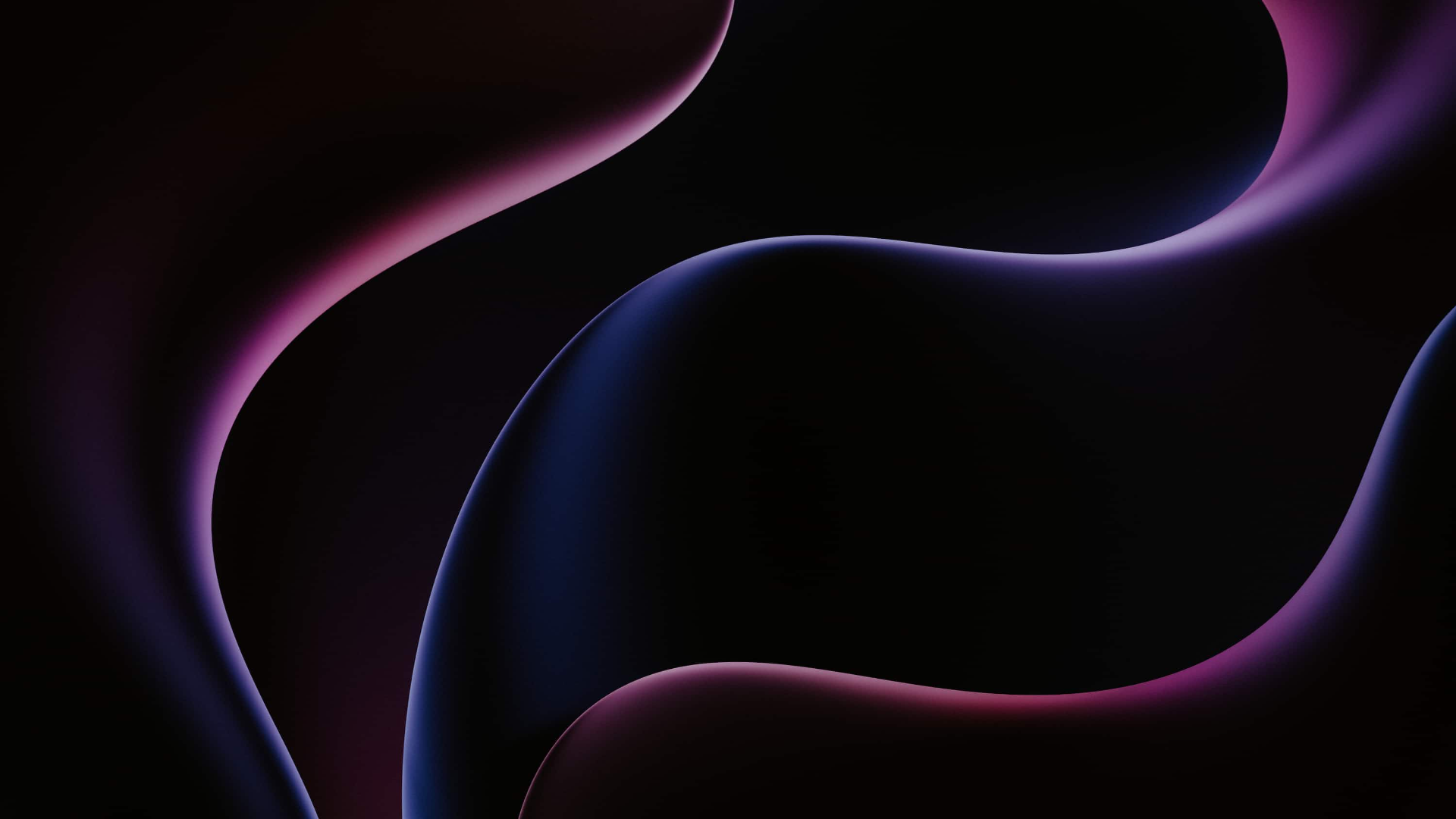 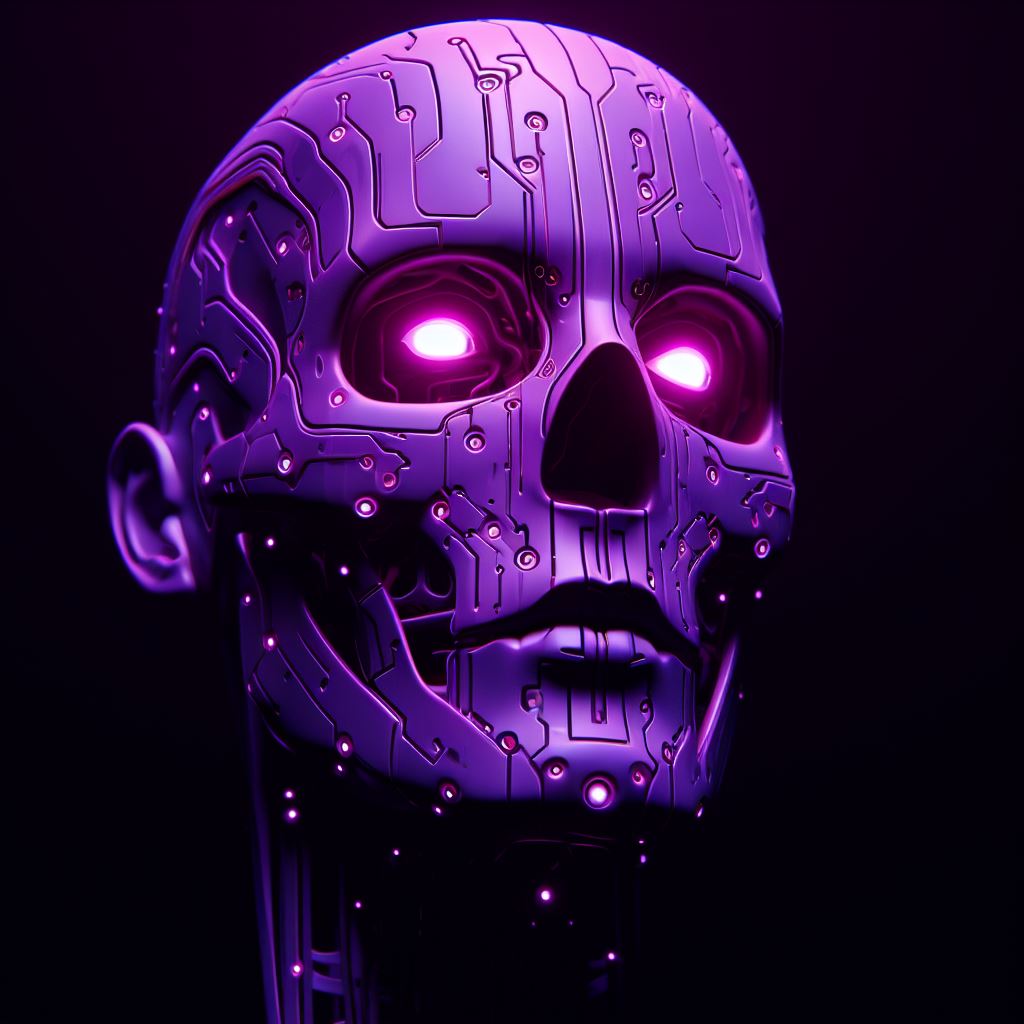 AI – Adapt or DAI
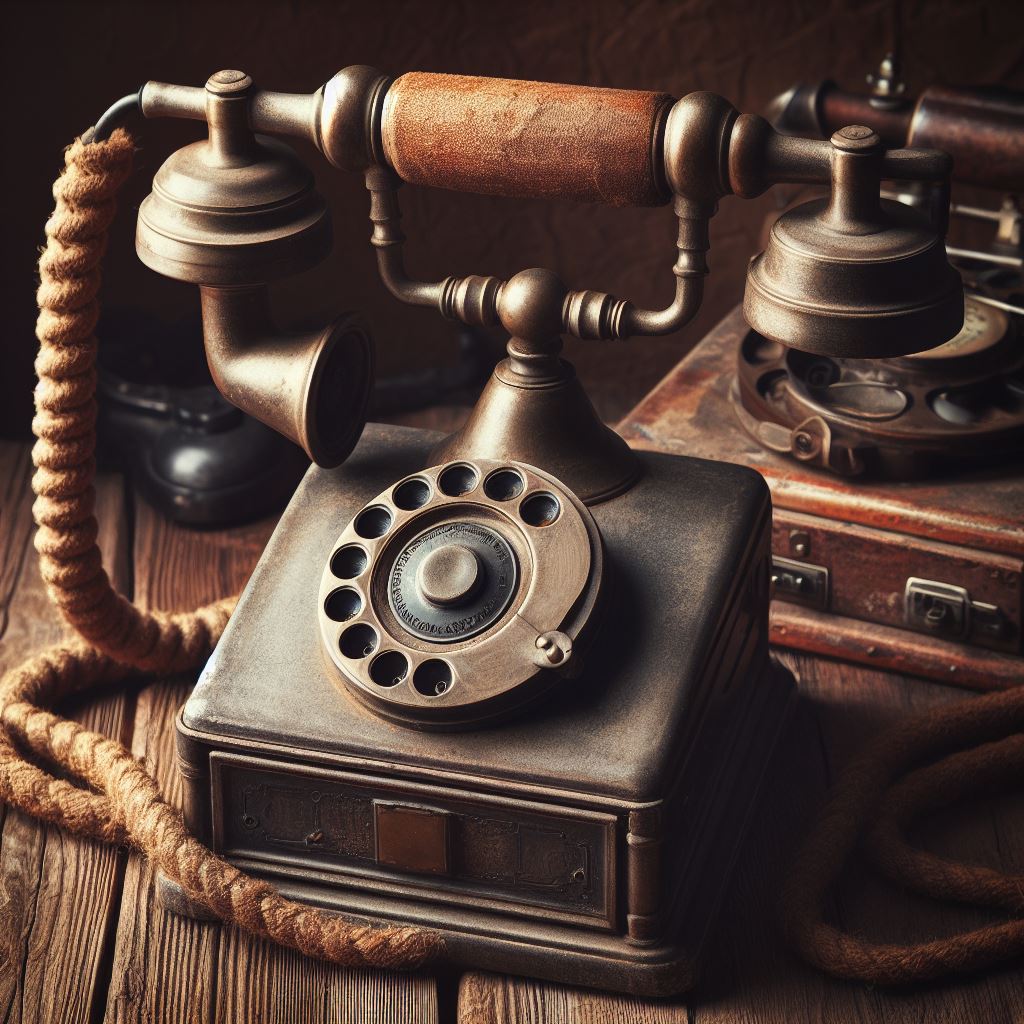 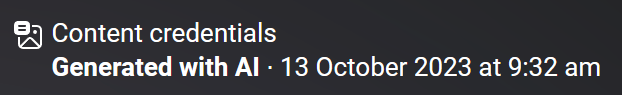 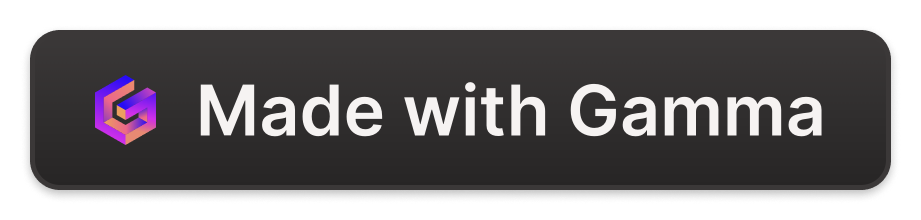 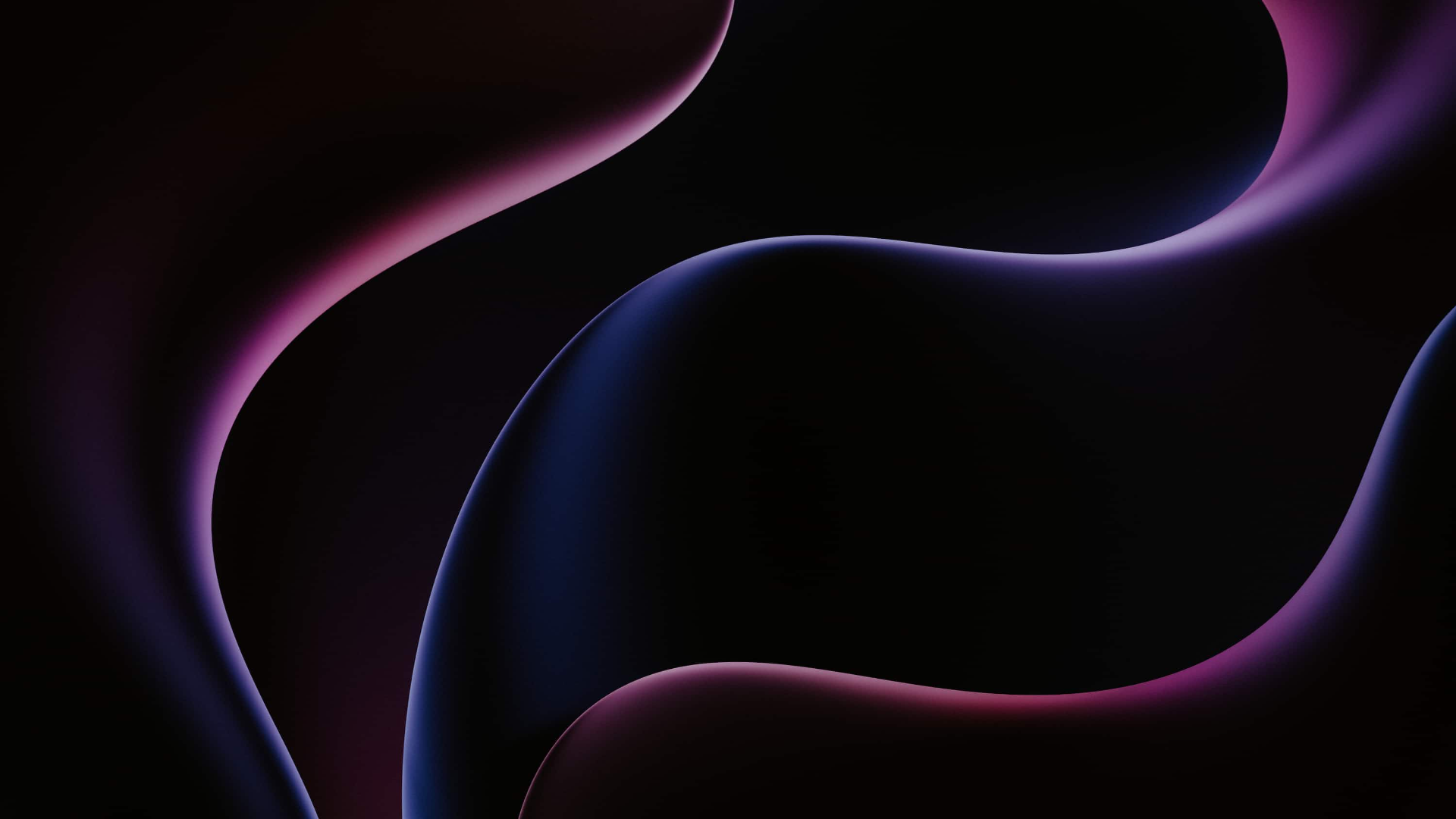 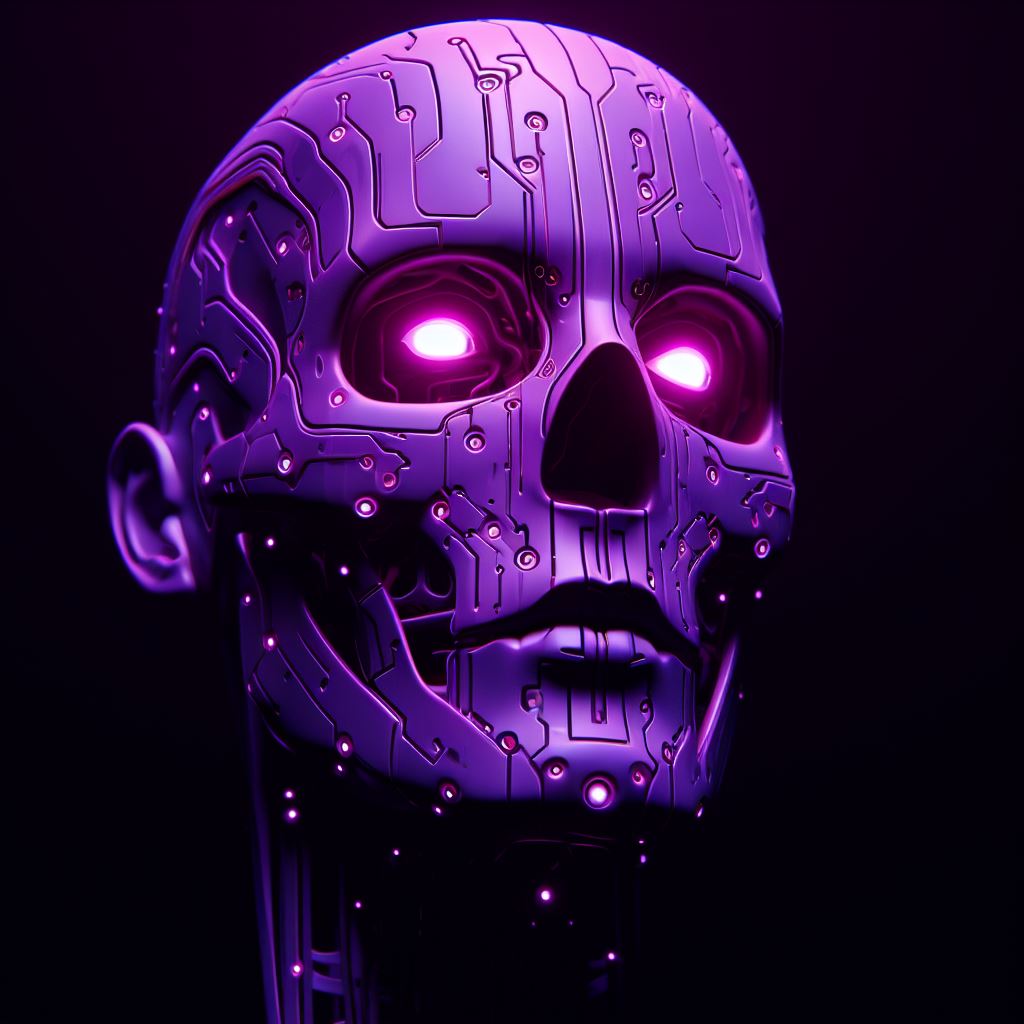 AI – Adapt or DAI
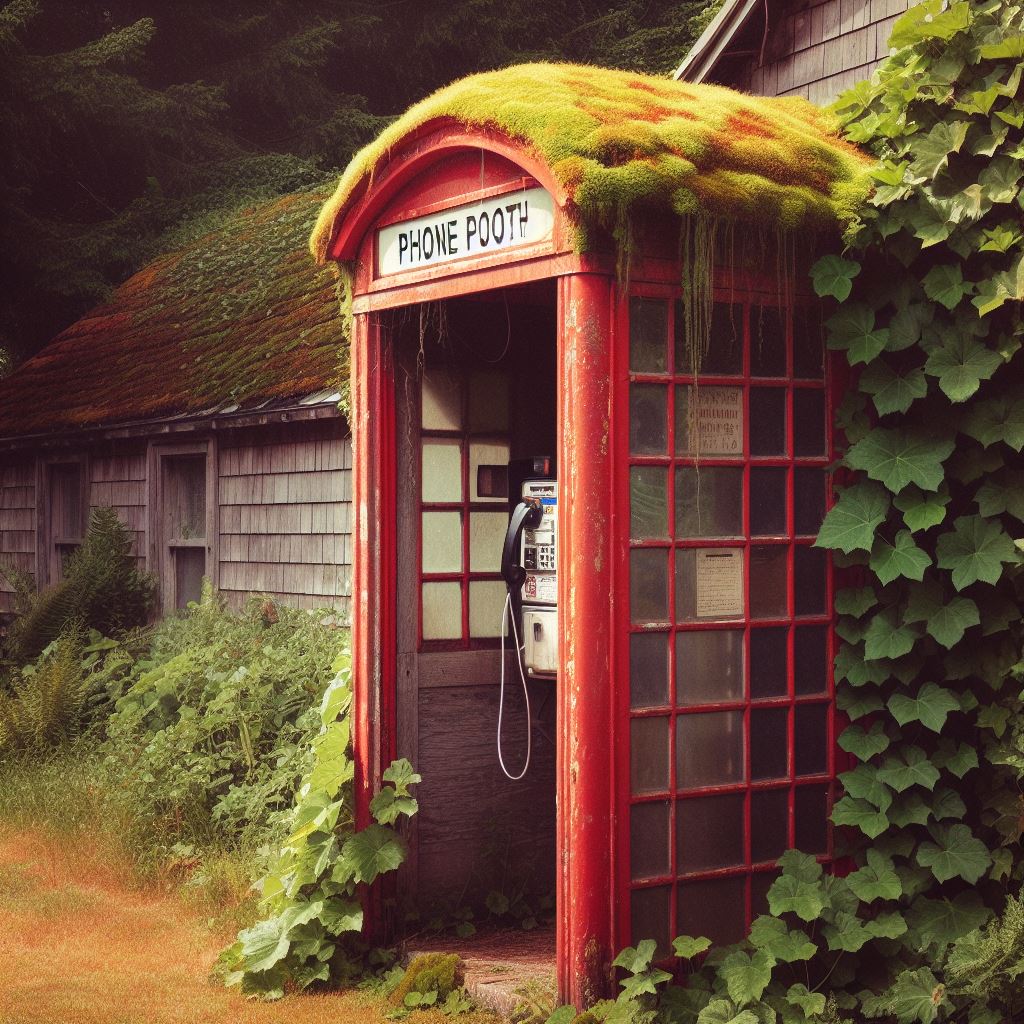 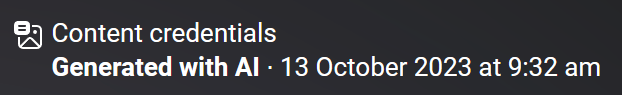 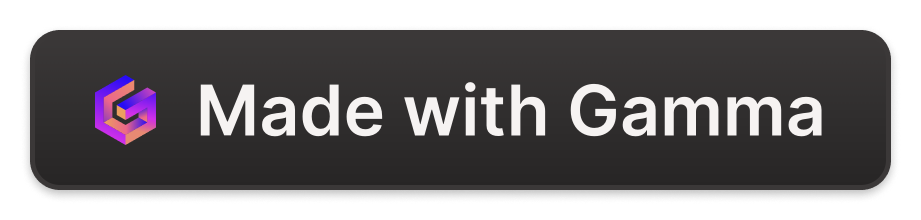 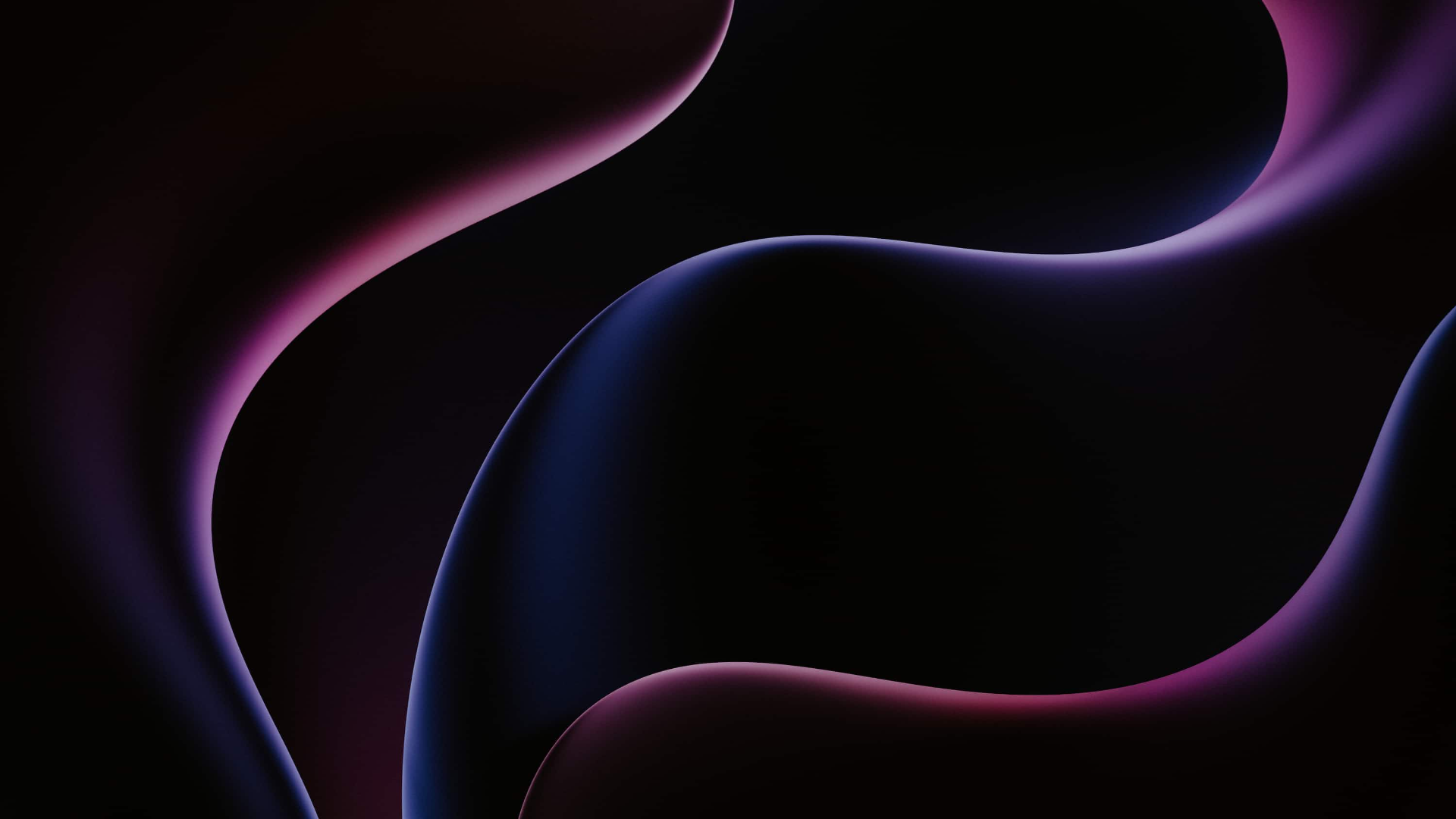 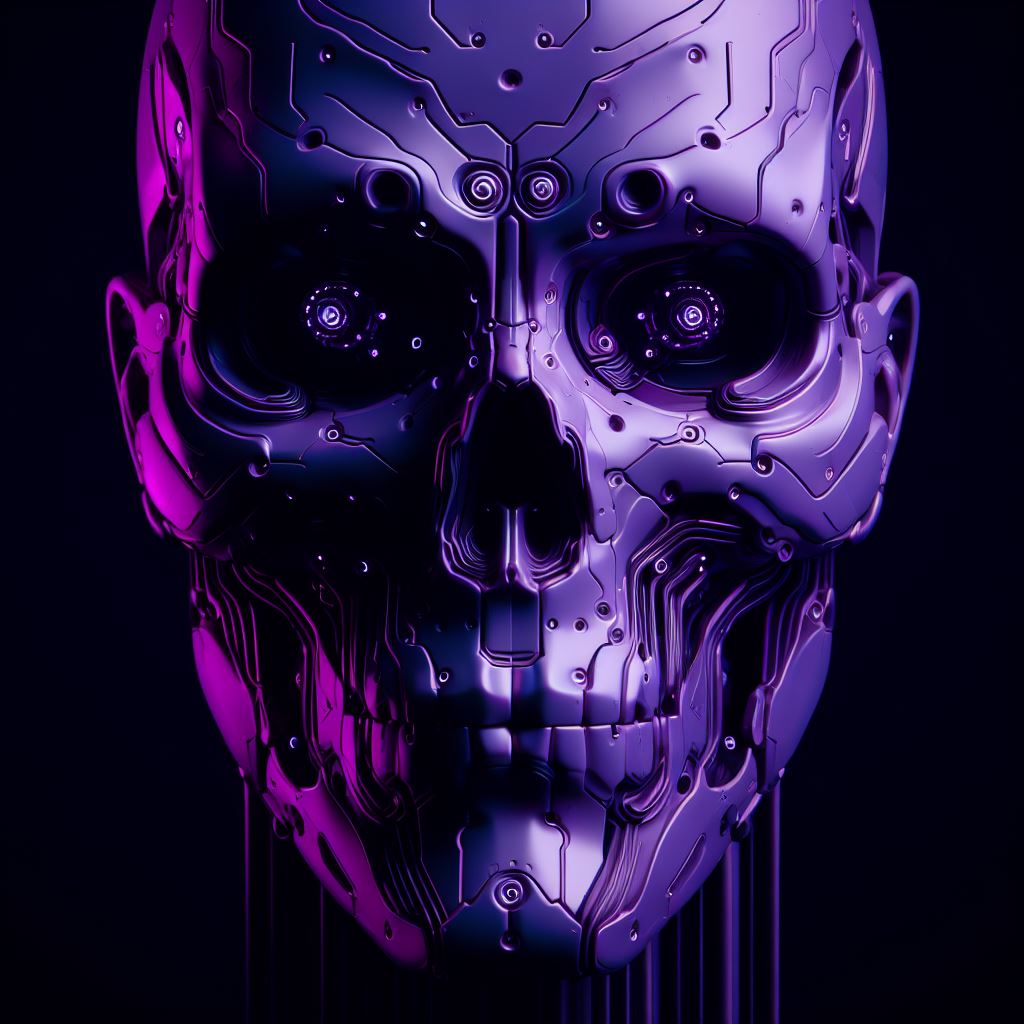 AI – Adapt or DAI
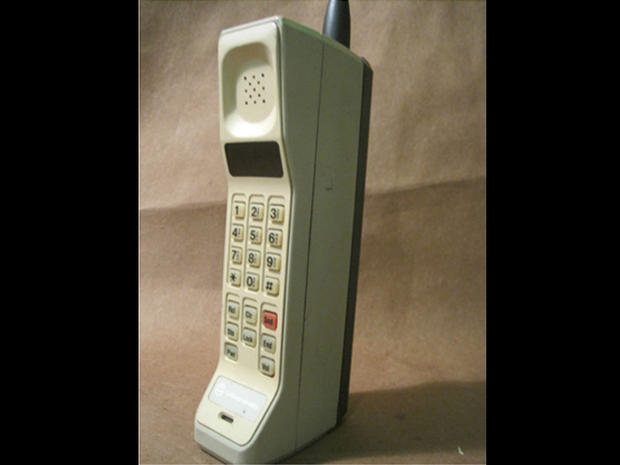 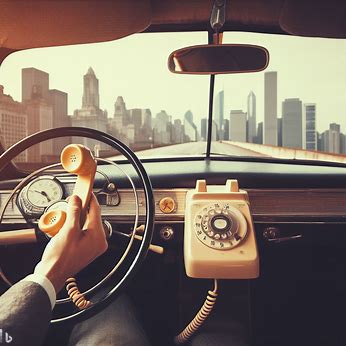 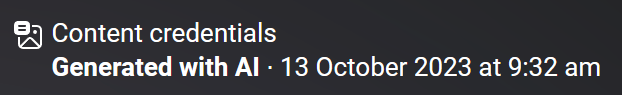 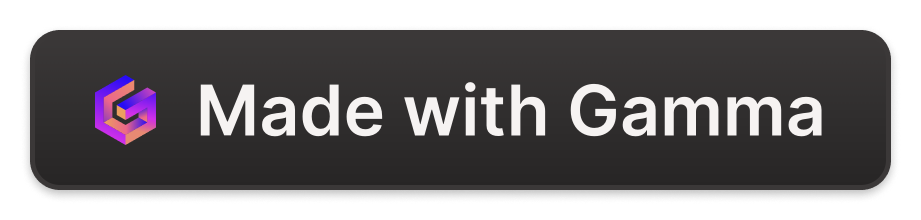 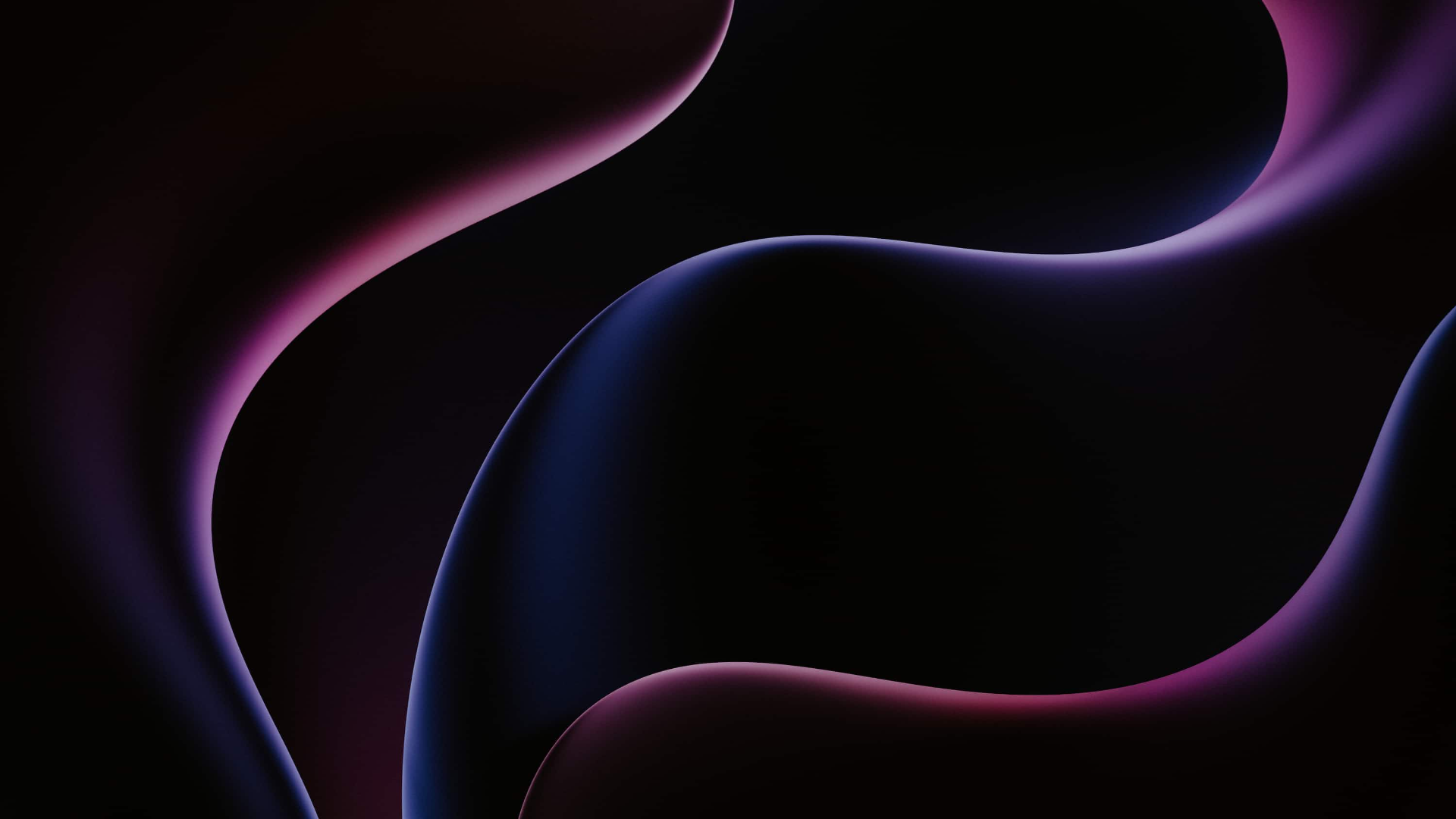 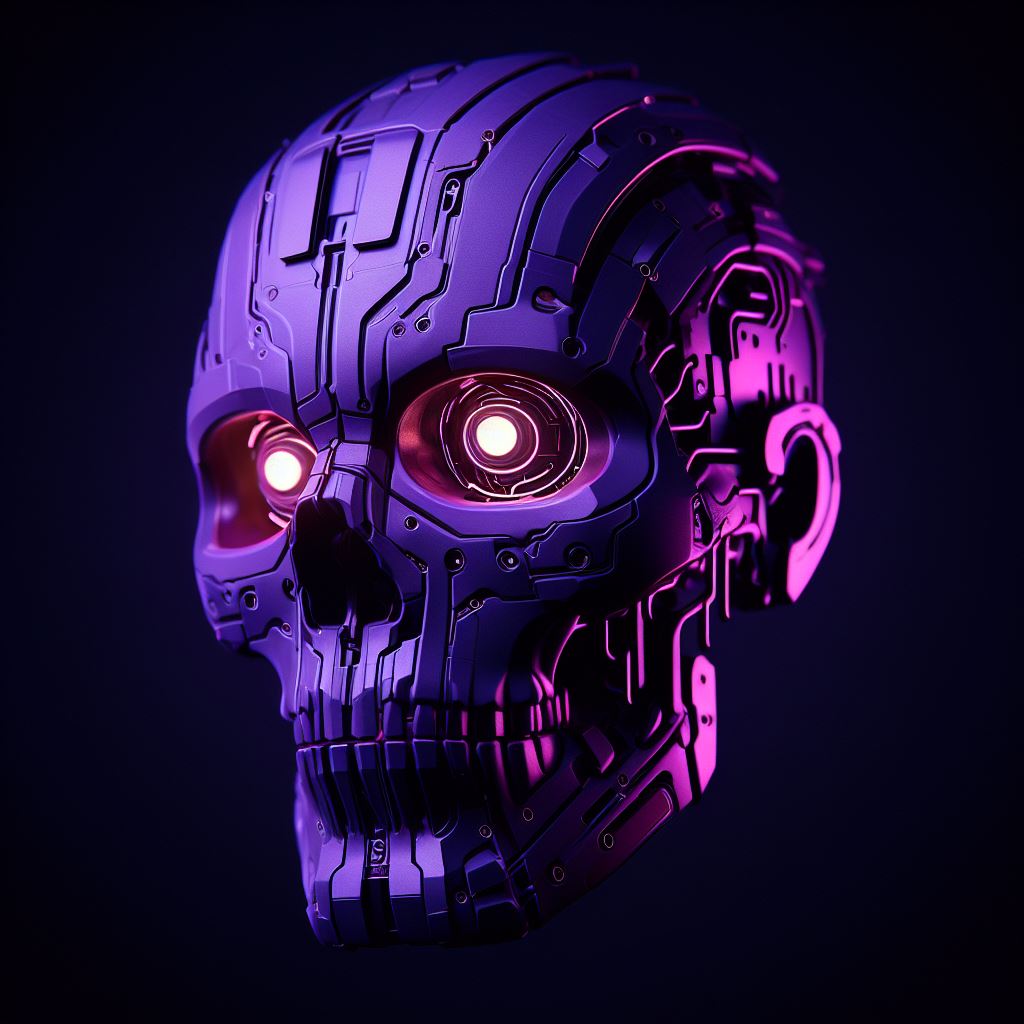 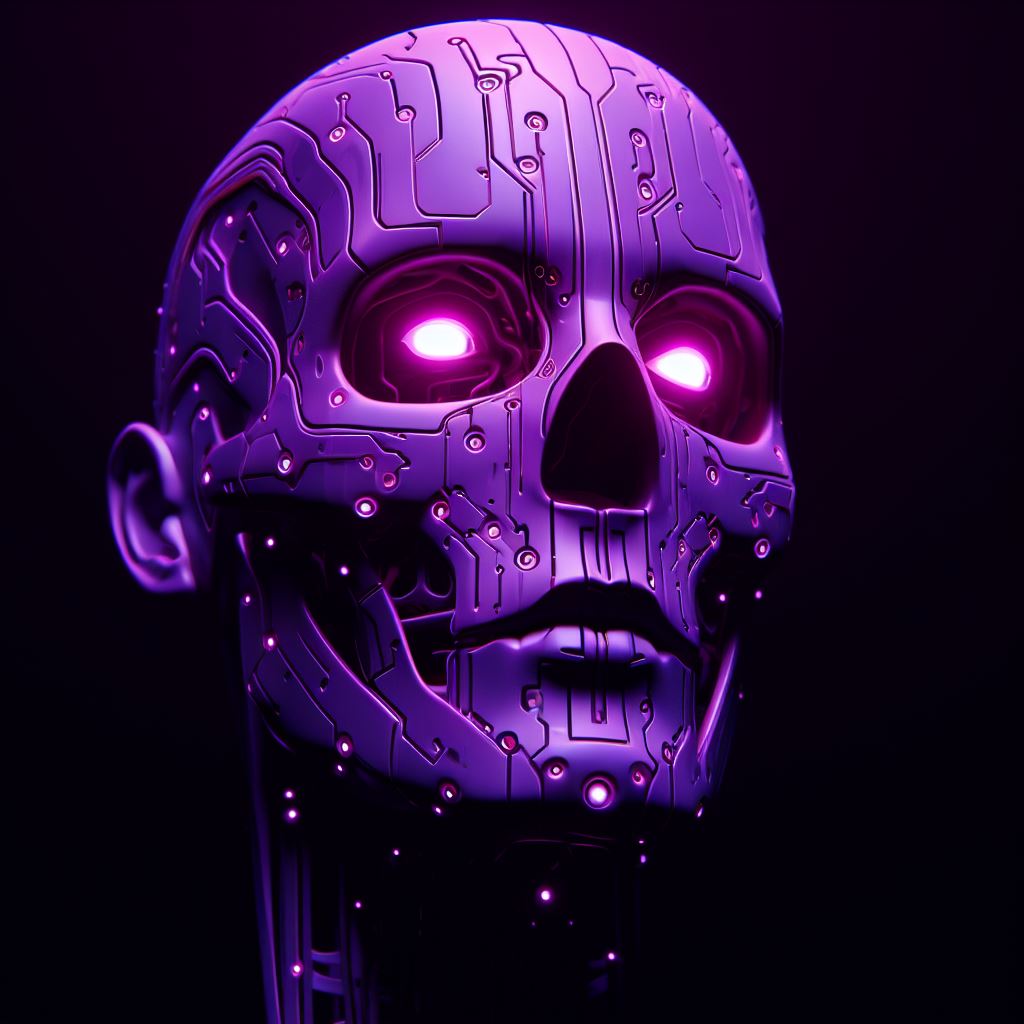 AI – Adapt or DAI
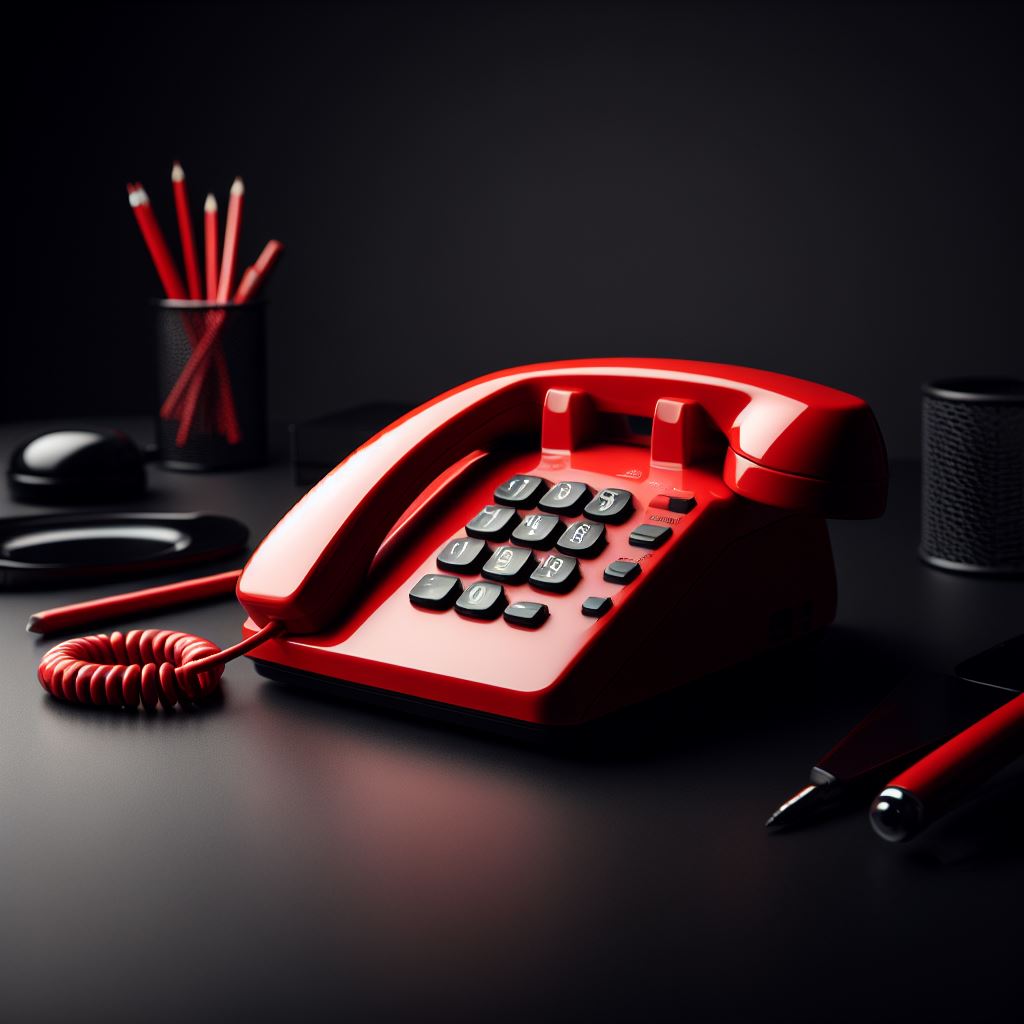 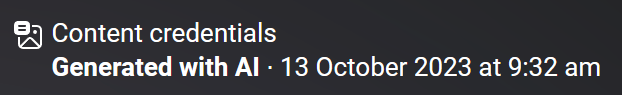 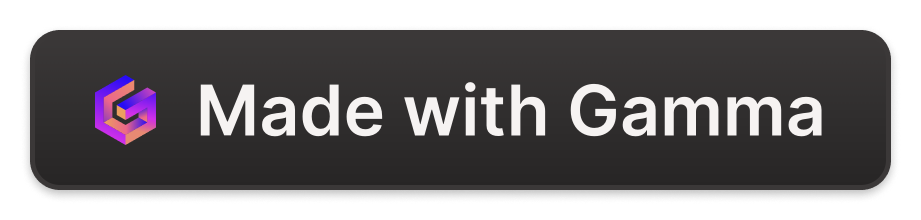 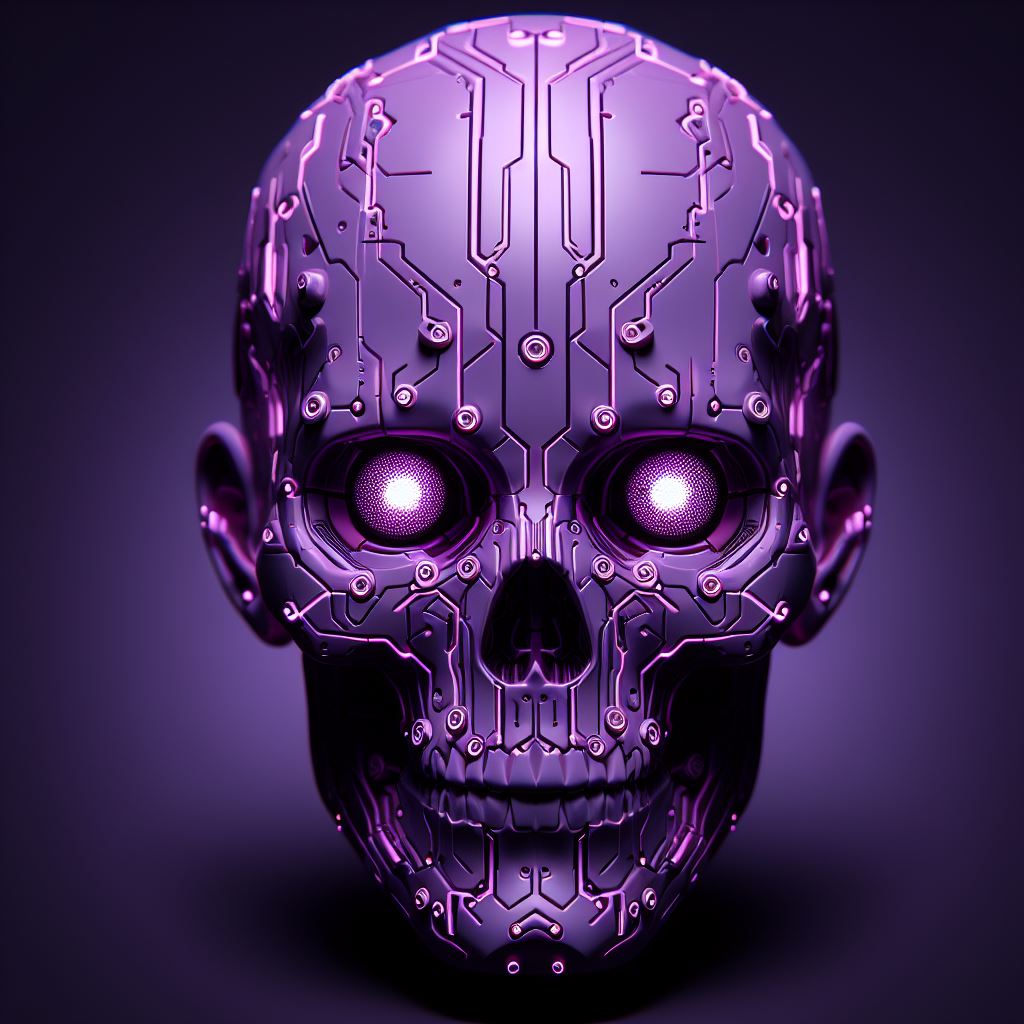 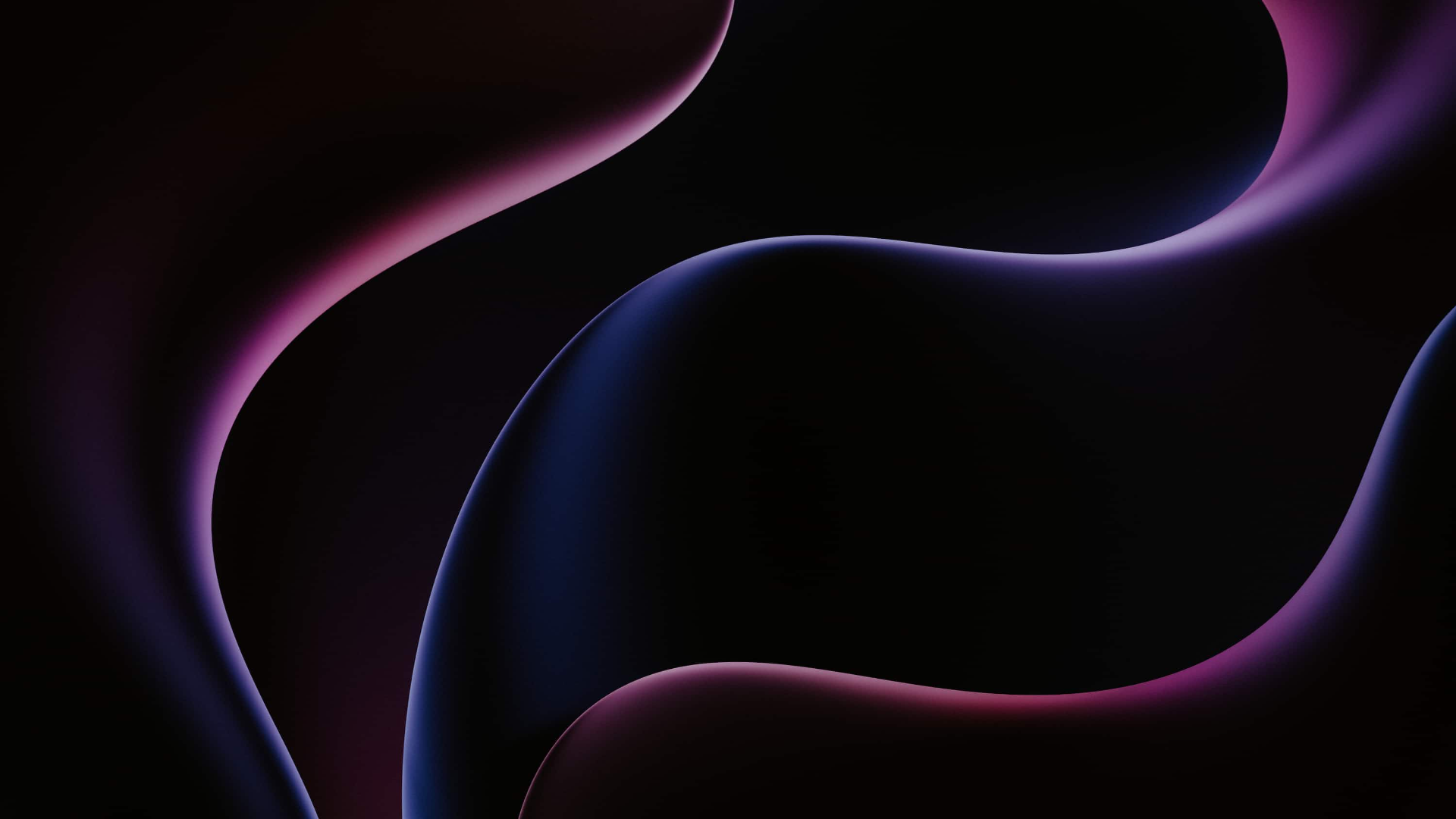 AI – Adapt or DAI
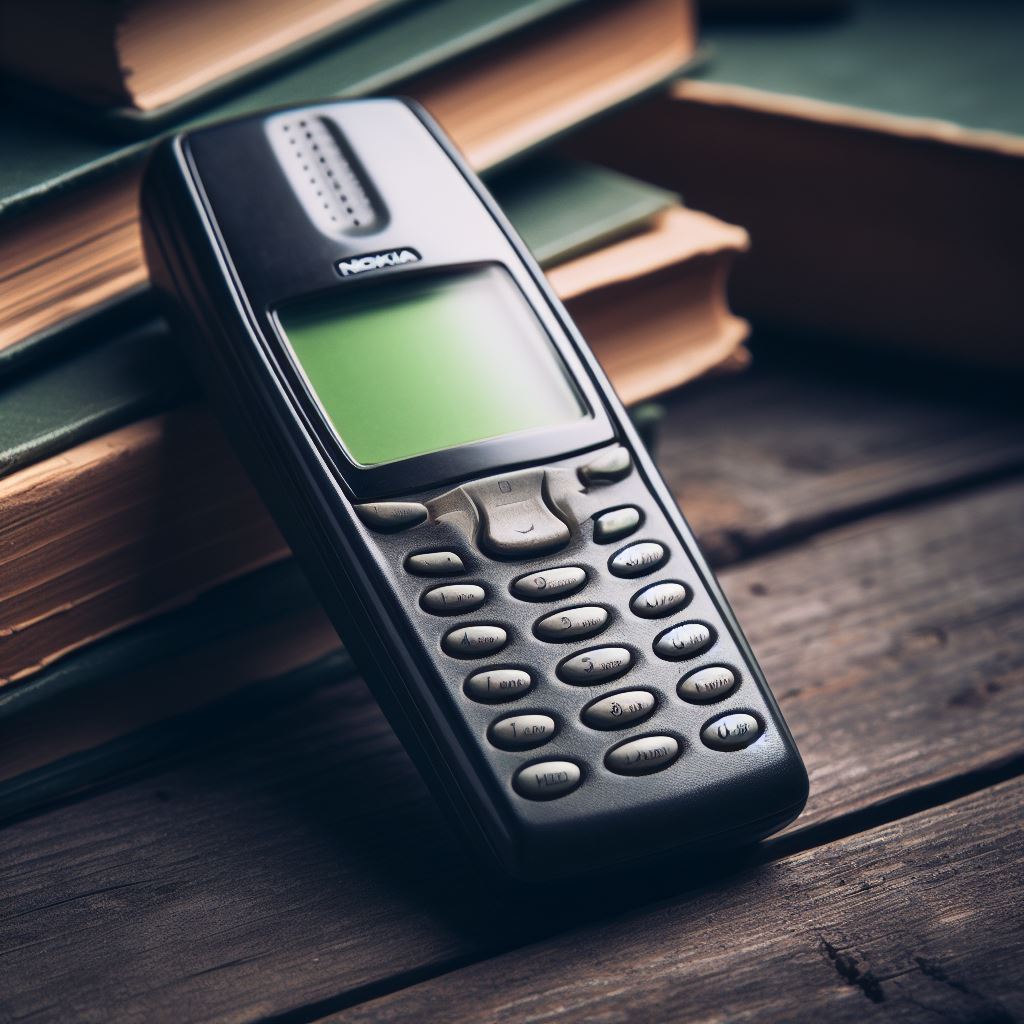 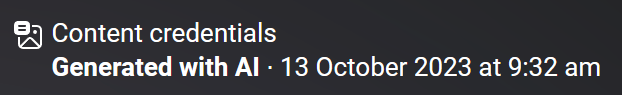 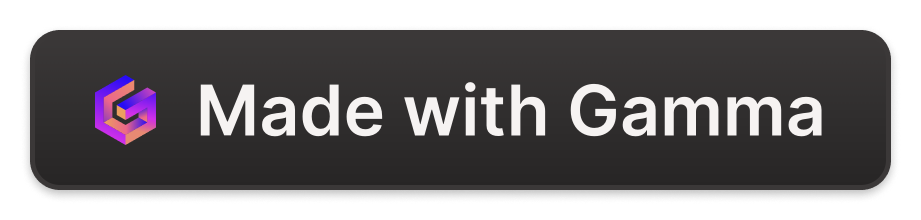 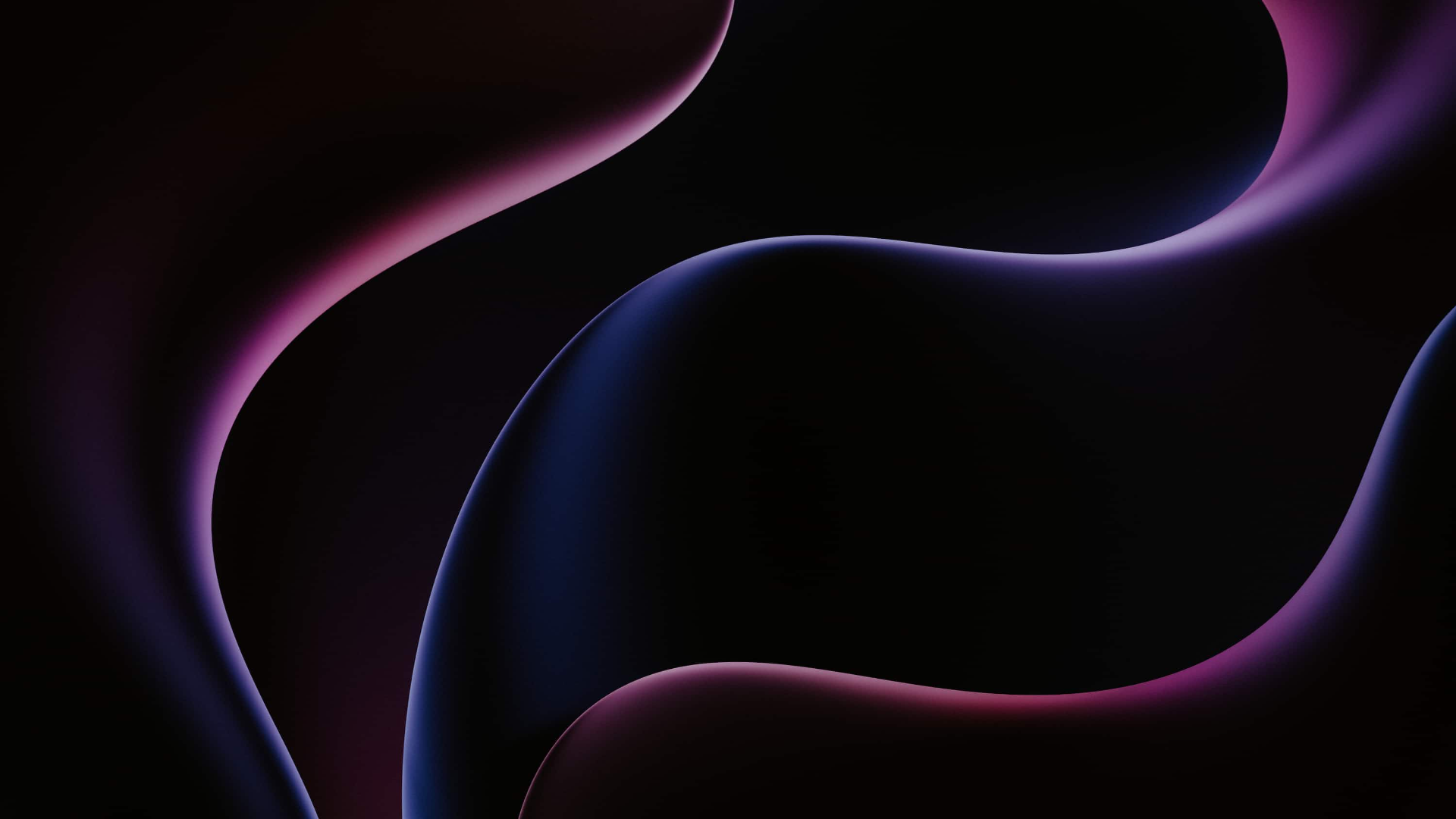 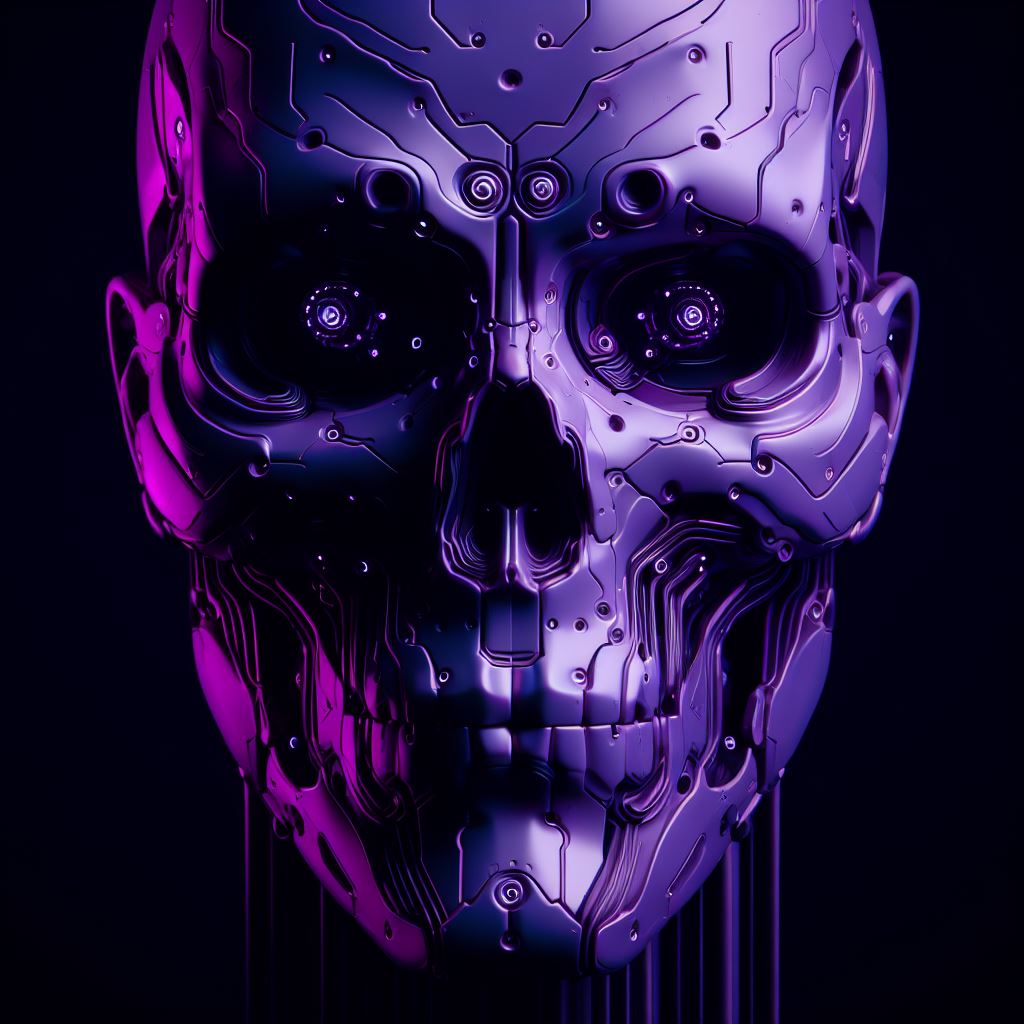 AI – Adapt or DAI
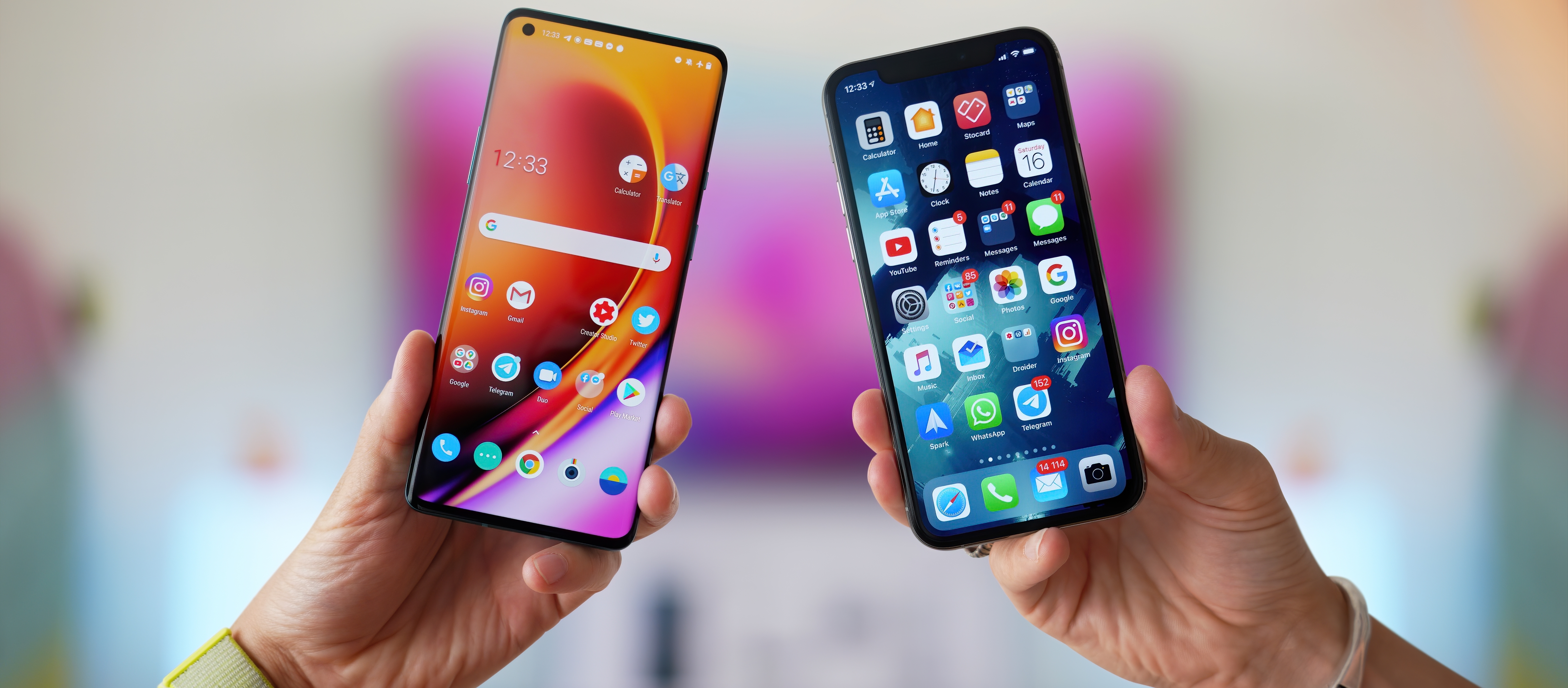 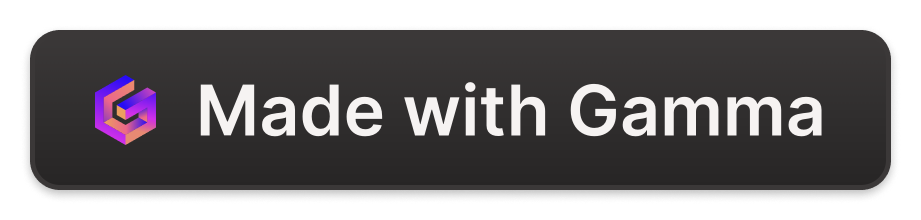 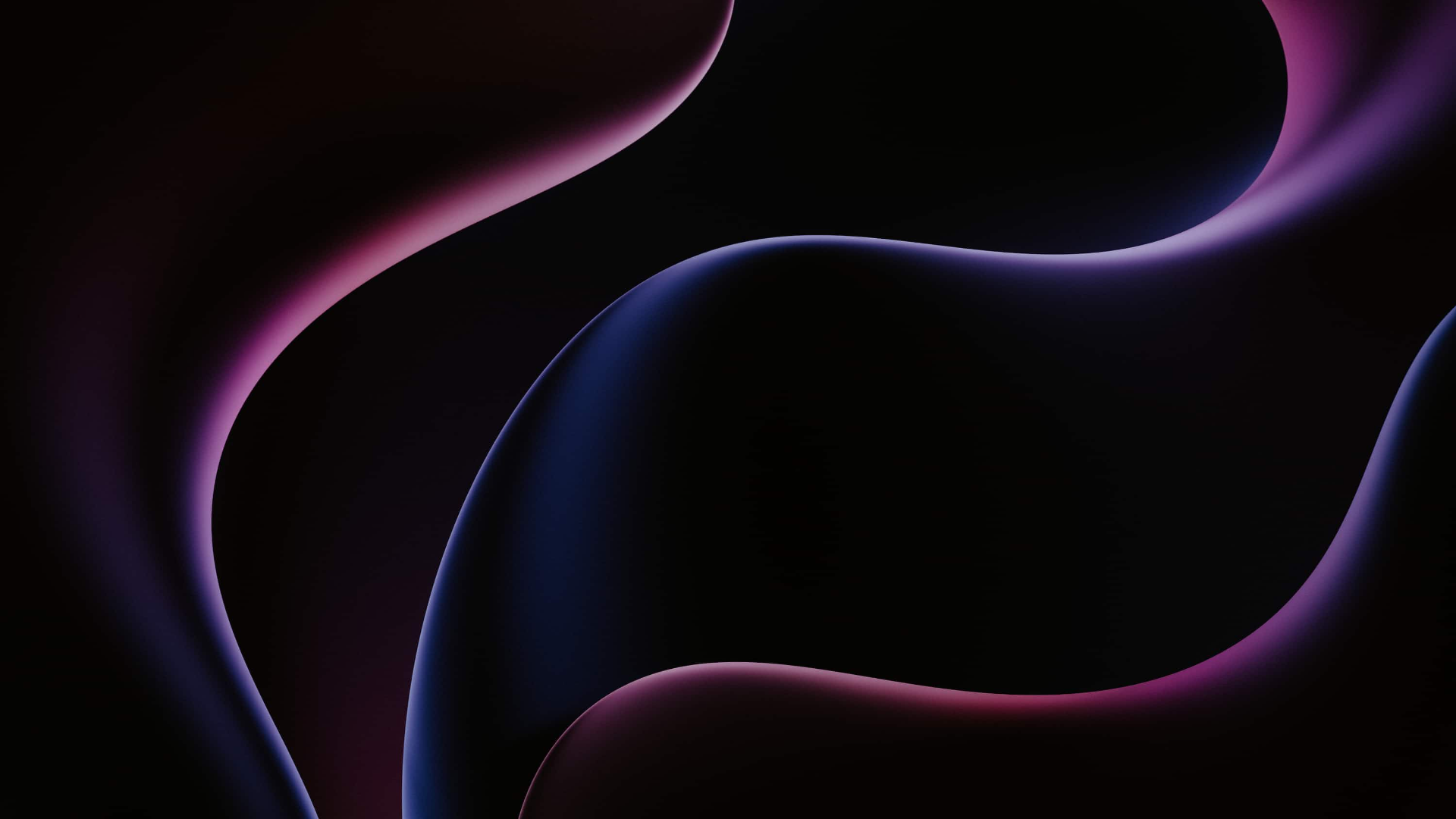 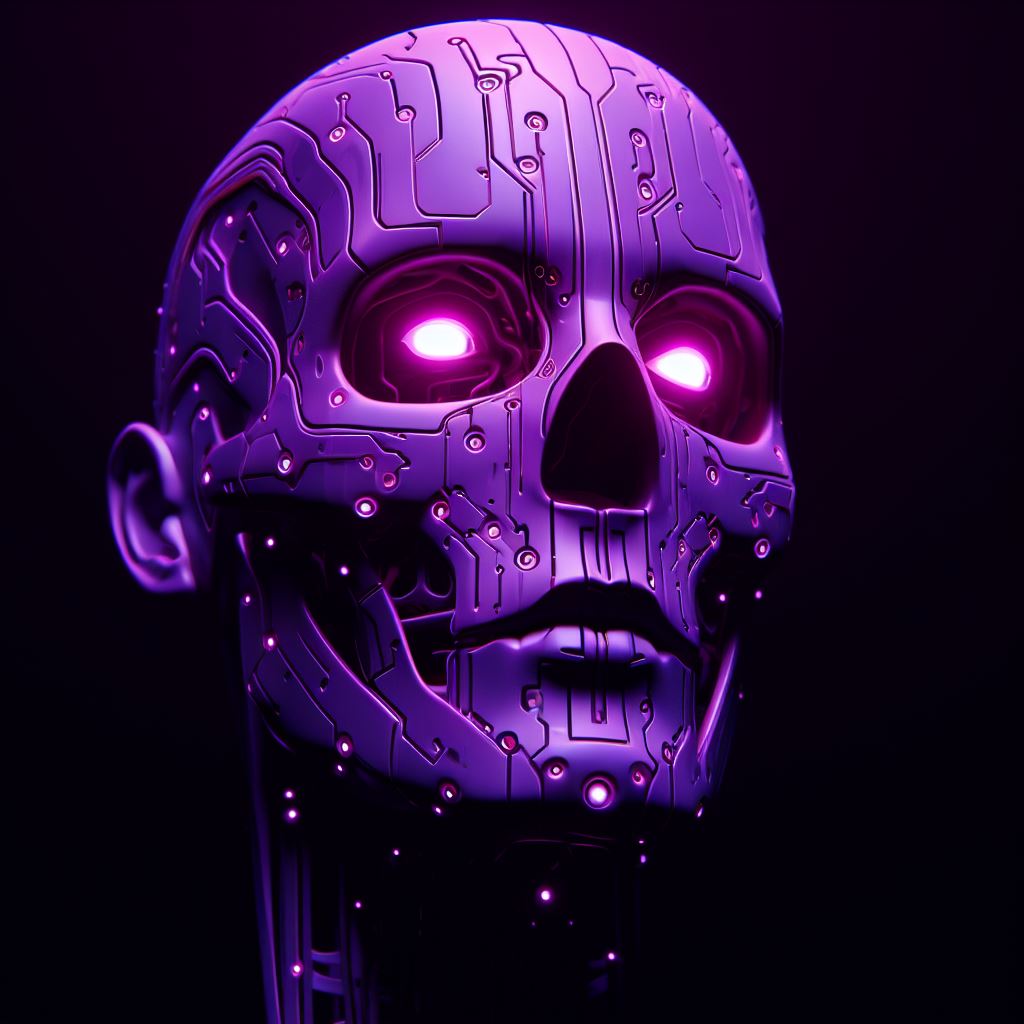 AI – Adapt or DAI
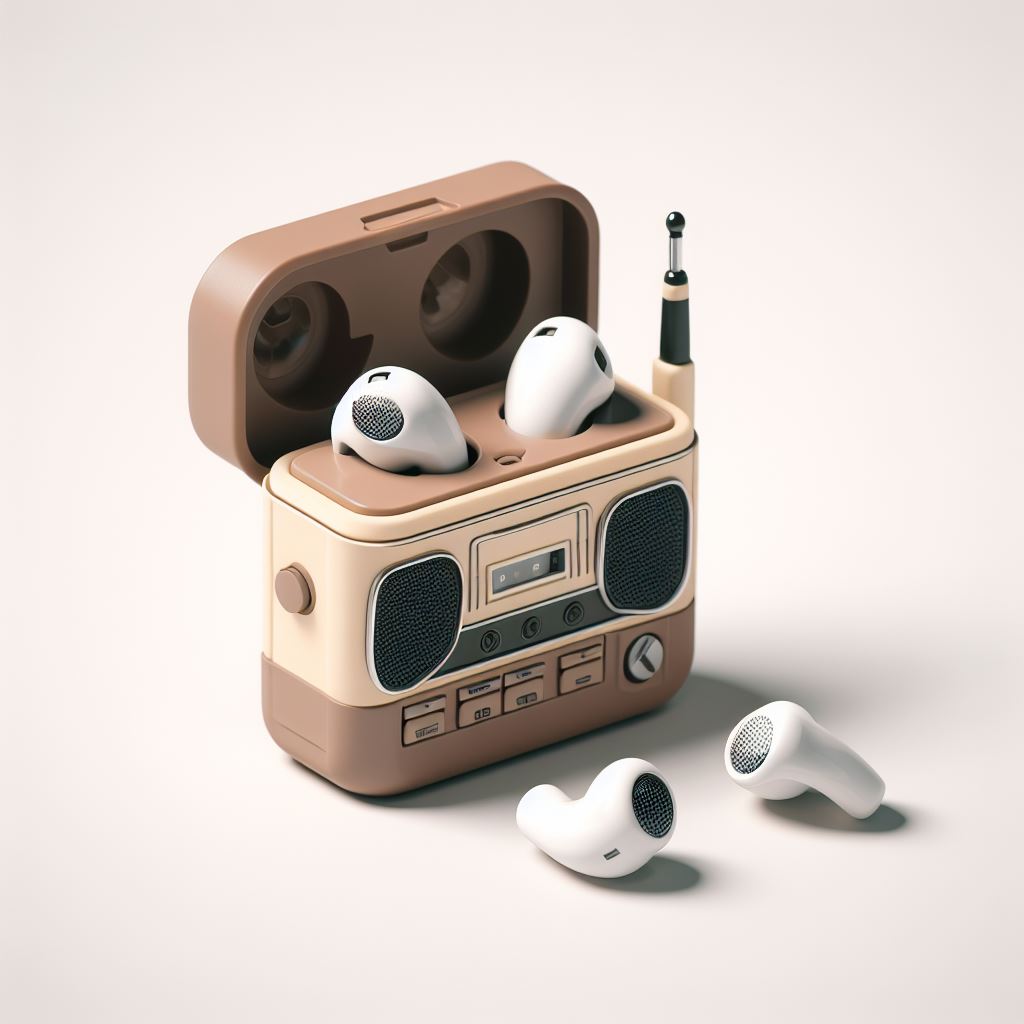 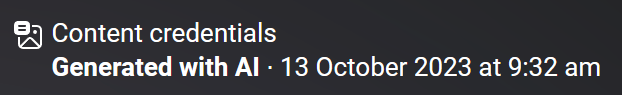 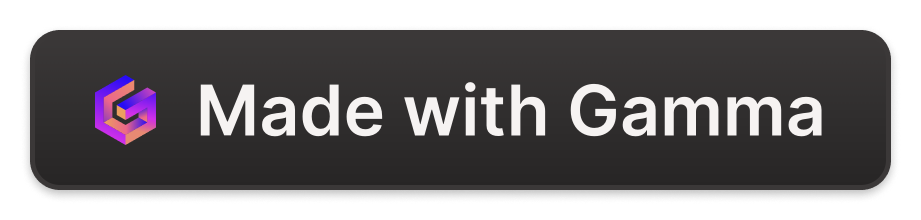 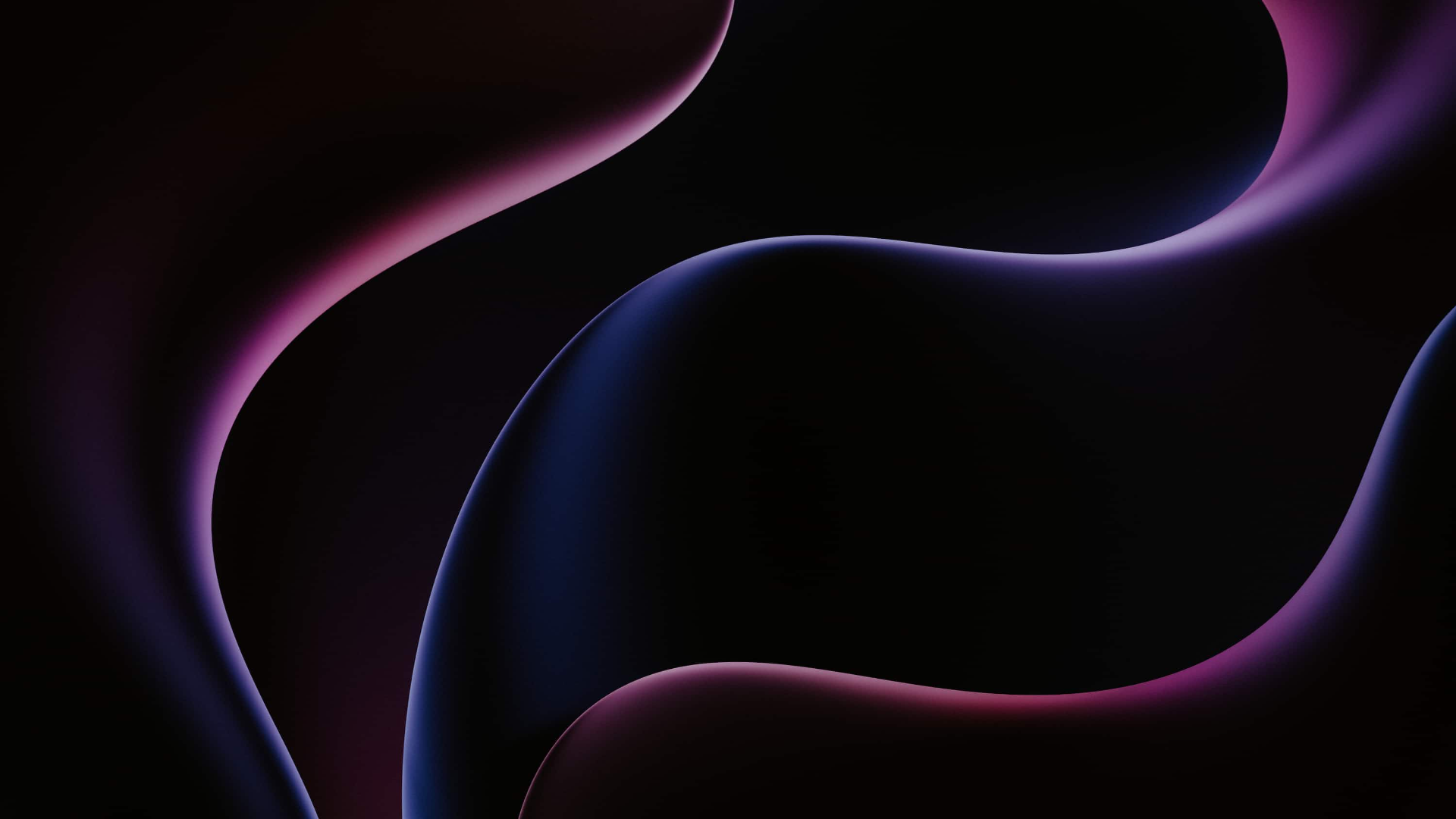 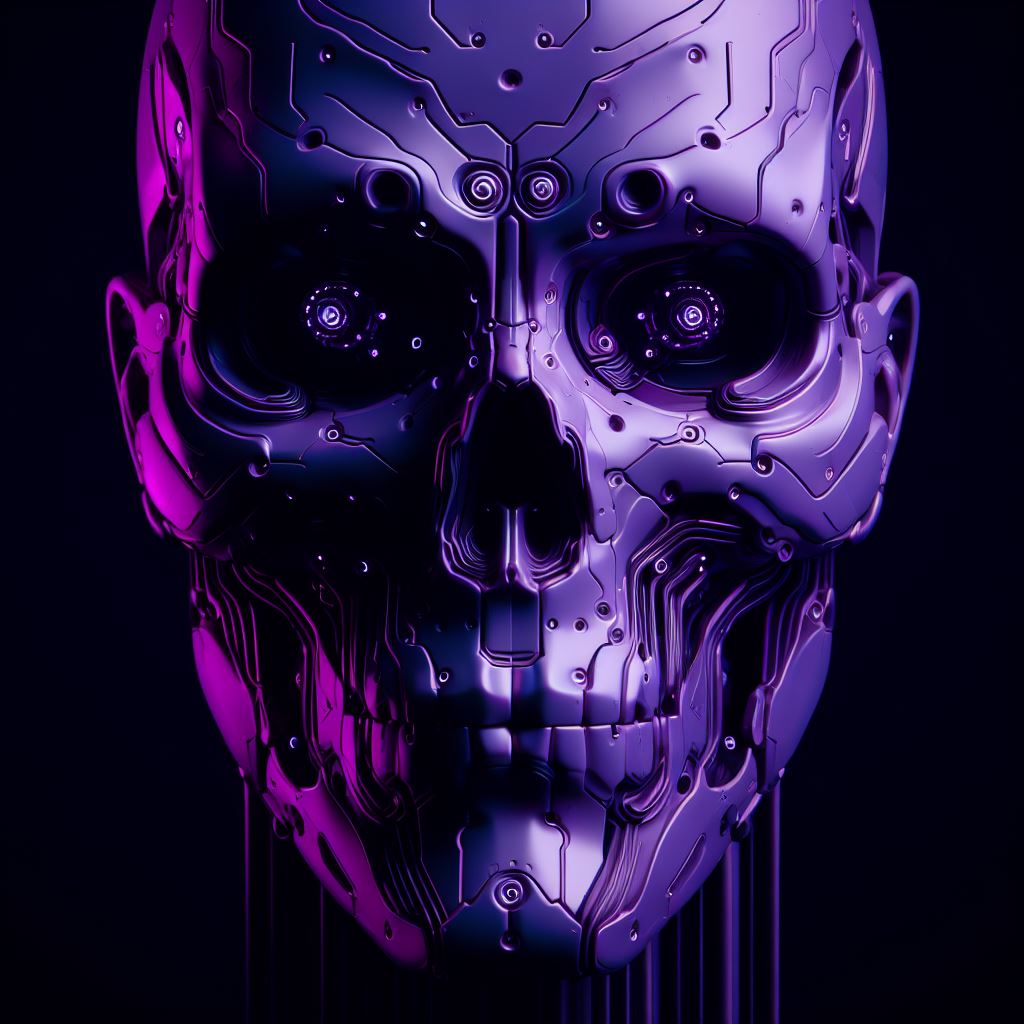 AI – Adapt or DAI
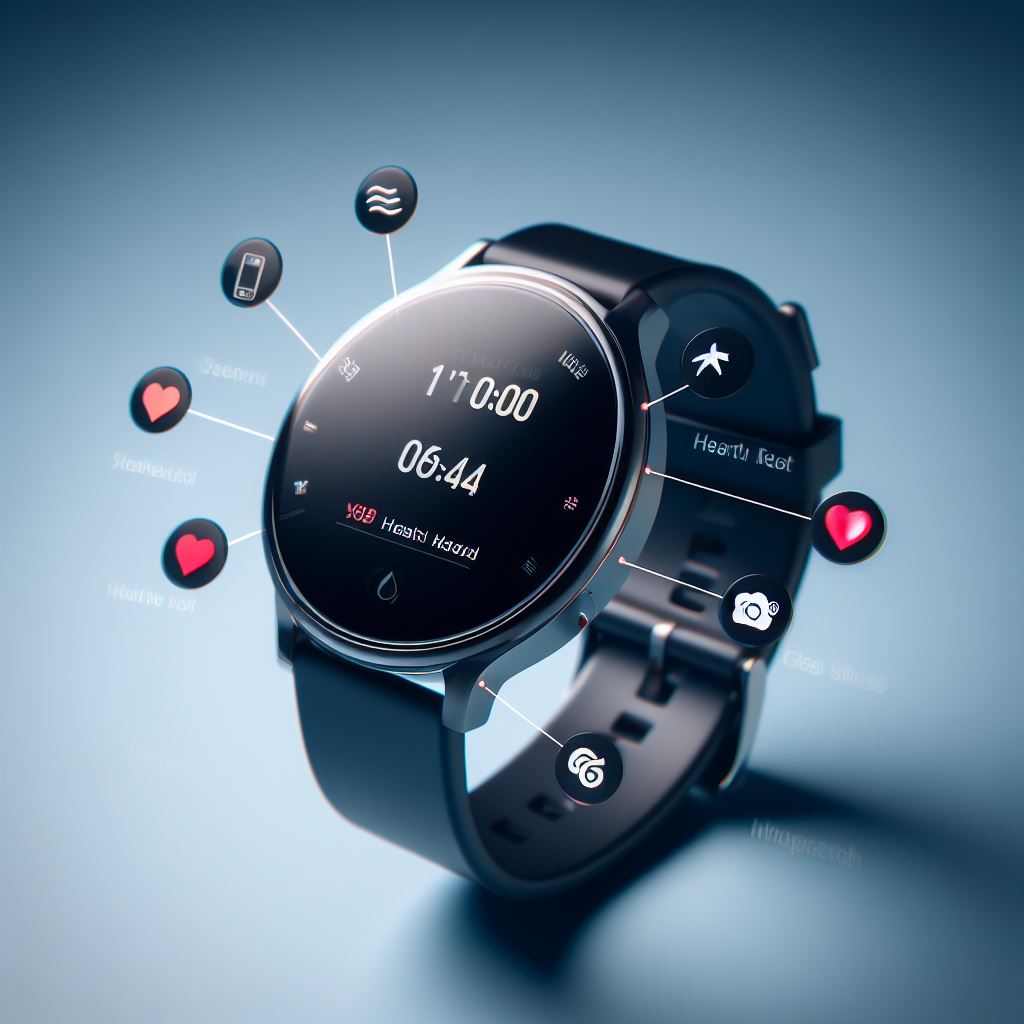 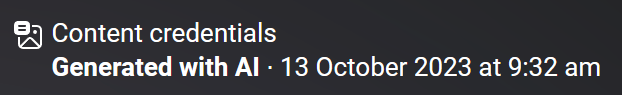 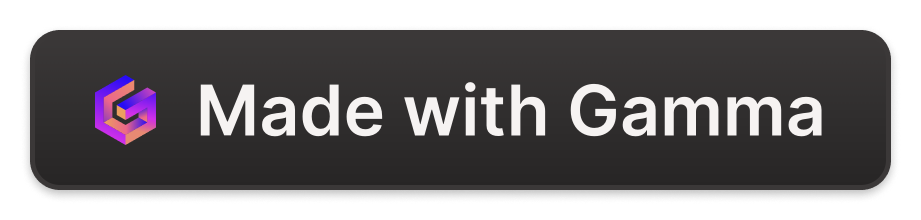 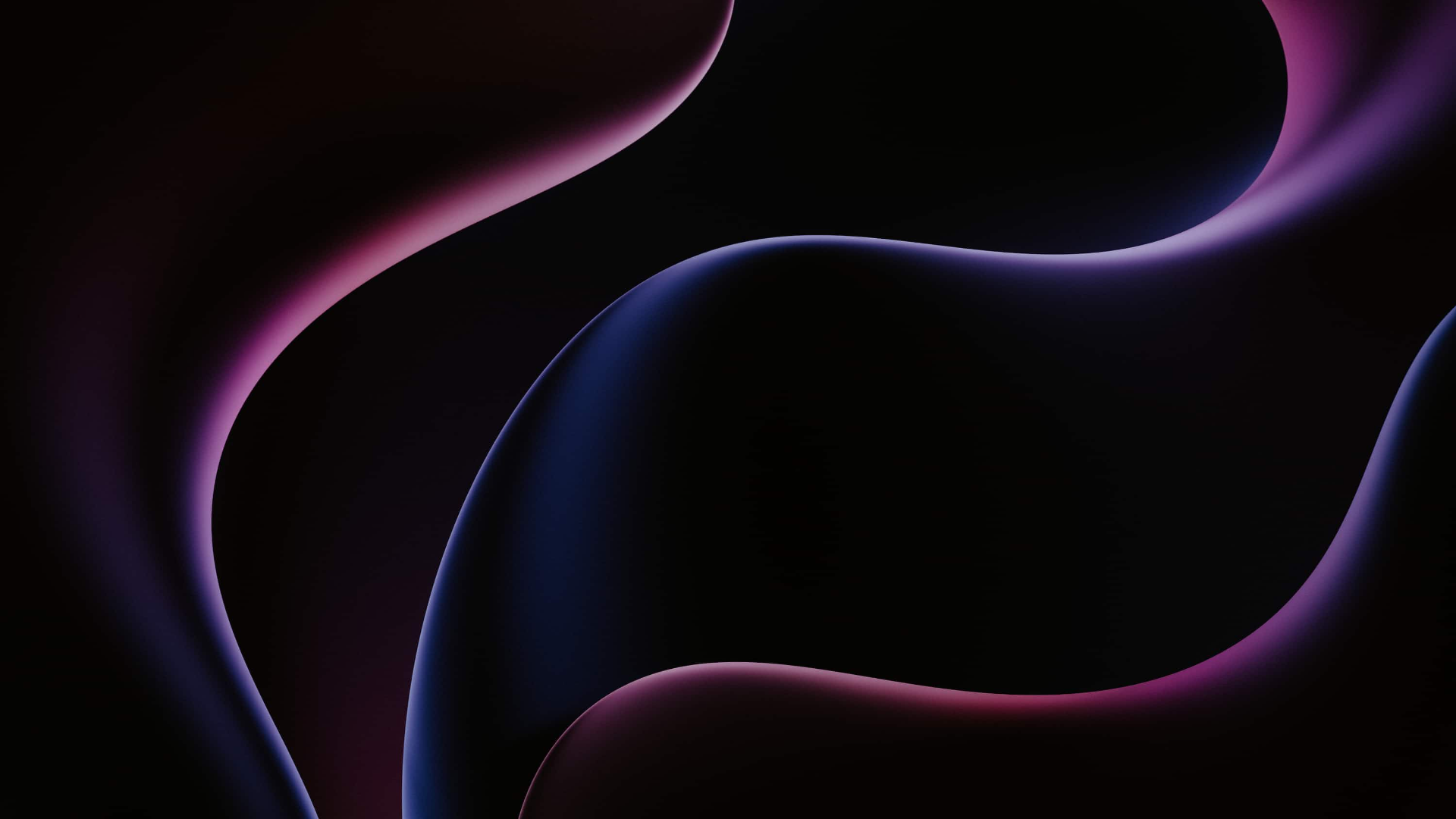 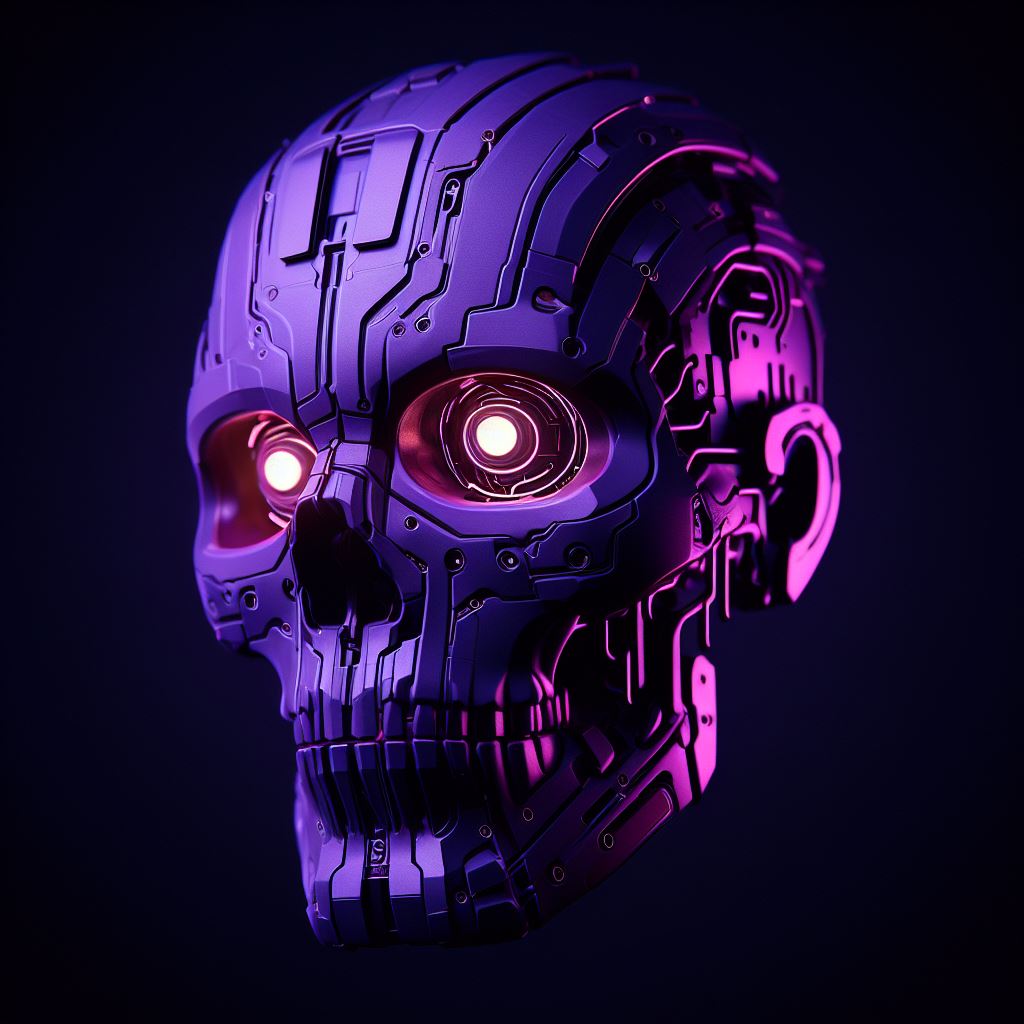 AI – Adapt or DAI
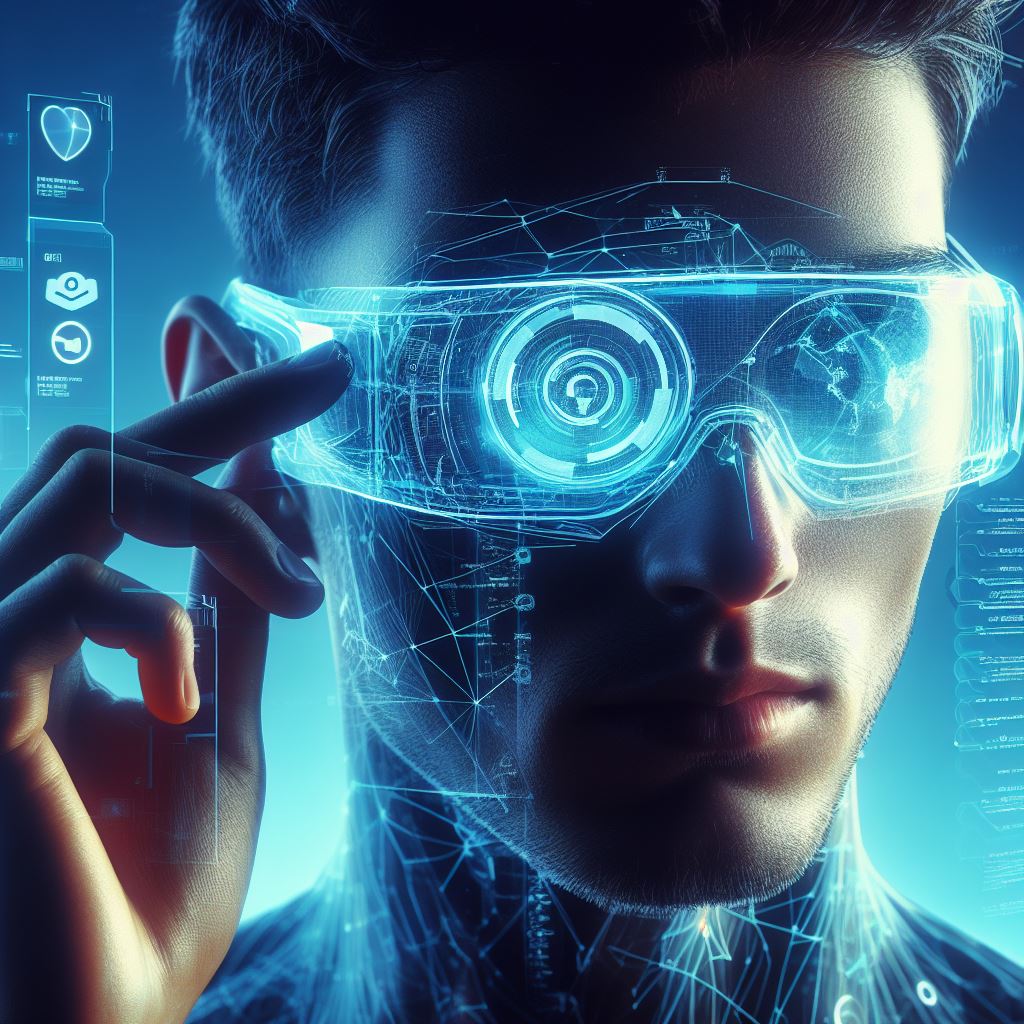 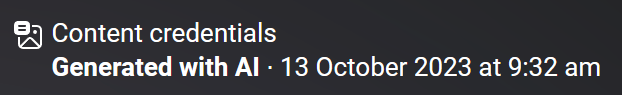 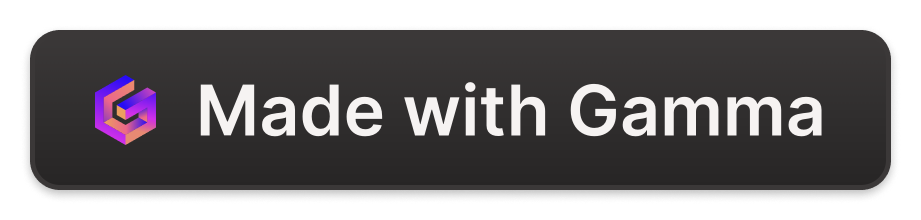 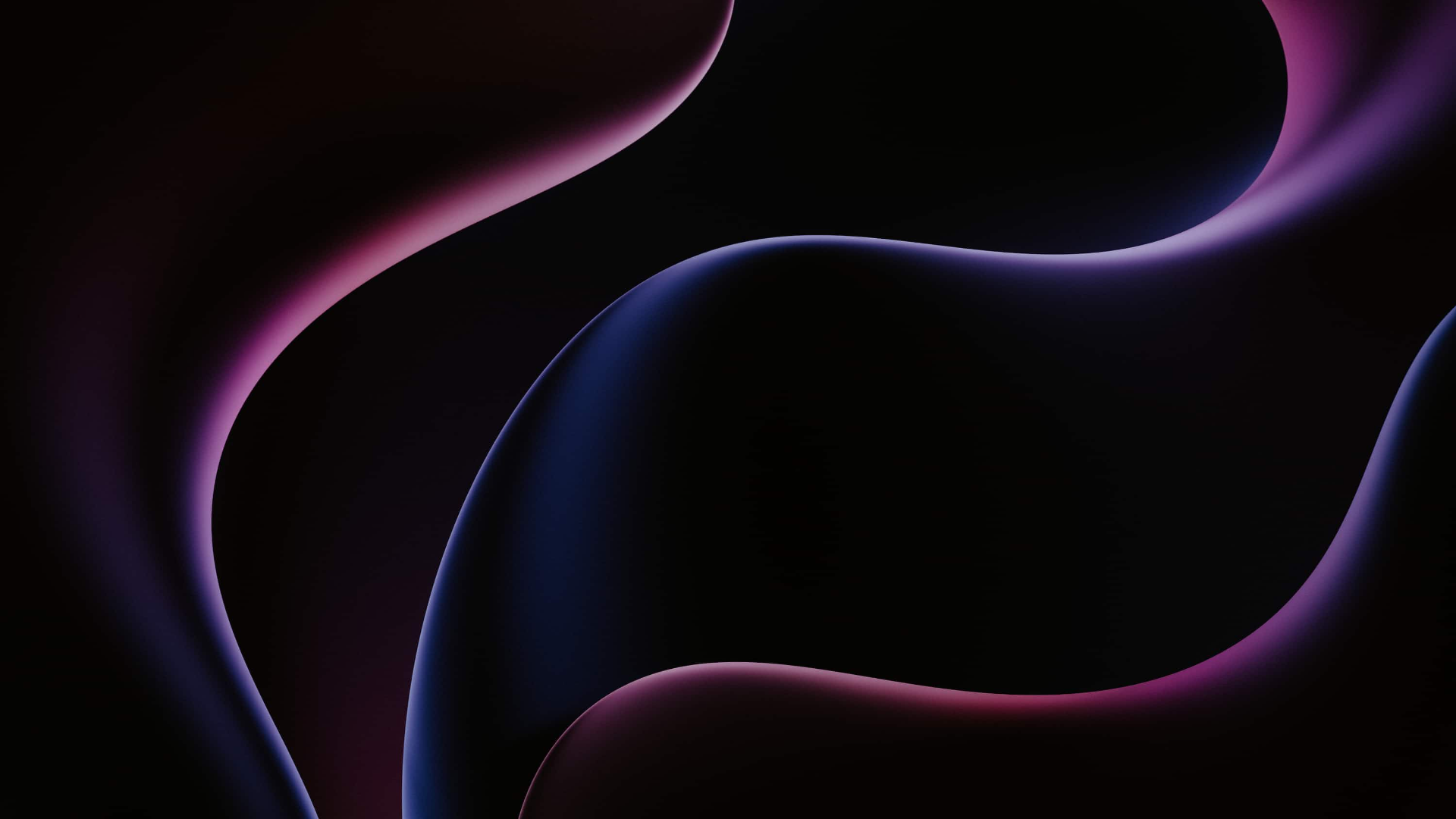 Go to image creatorbing.com/create
AI – Adapt or DAI
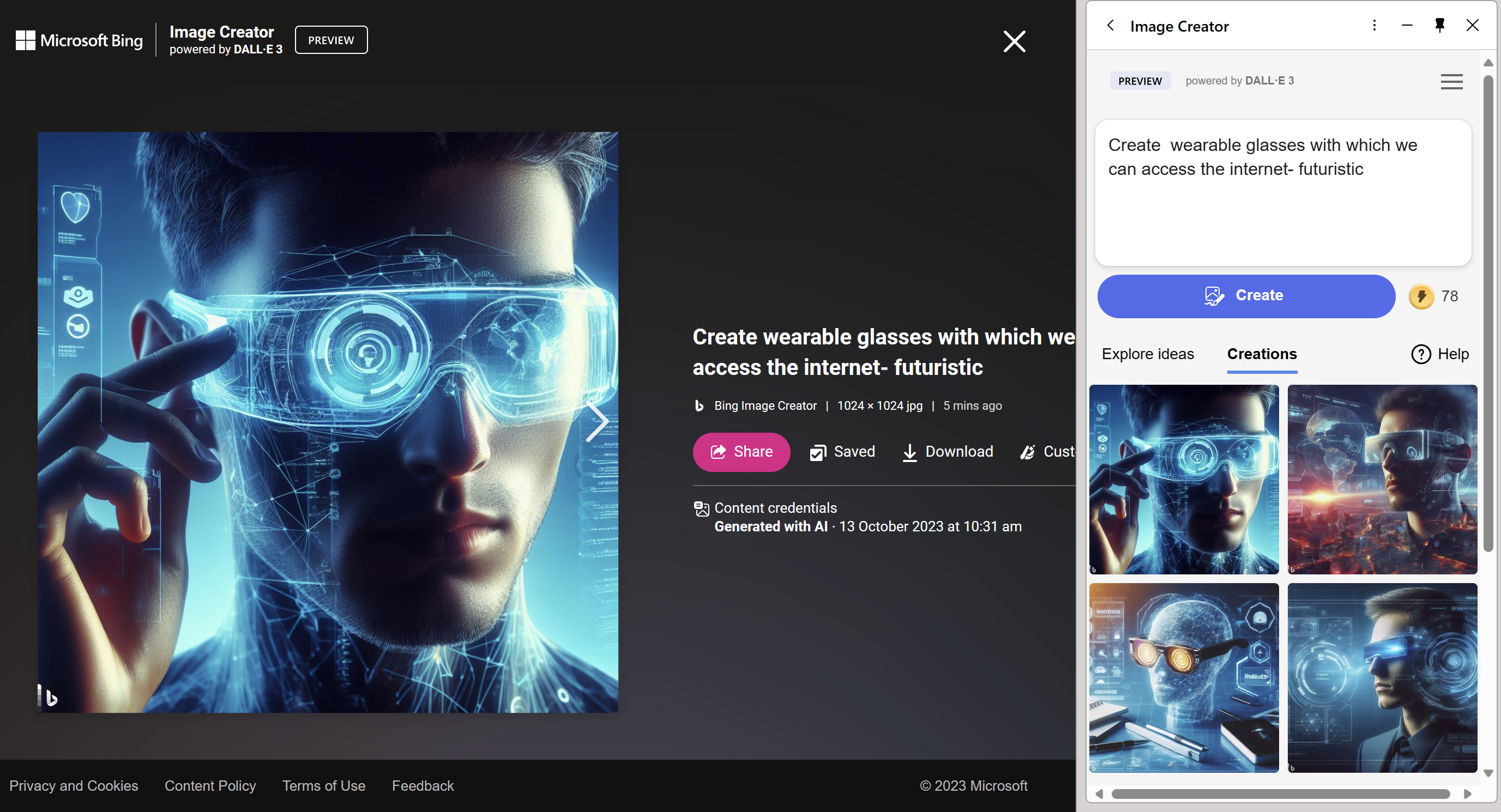 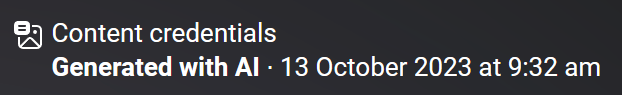 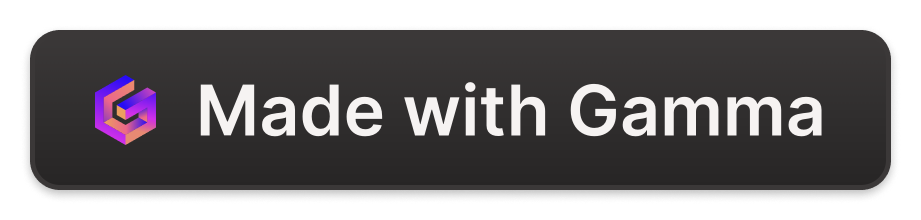 [Speaker Notes: I am a teacher. Convince me that Ai is important for education as I am very skeptical. Give me example and tools that I can use that will make a difference to me as a teacher and my learners]
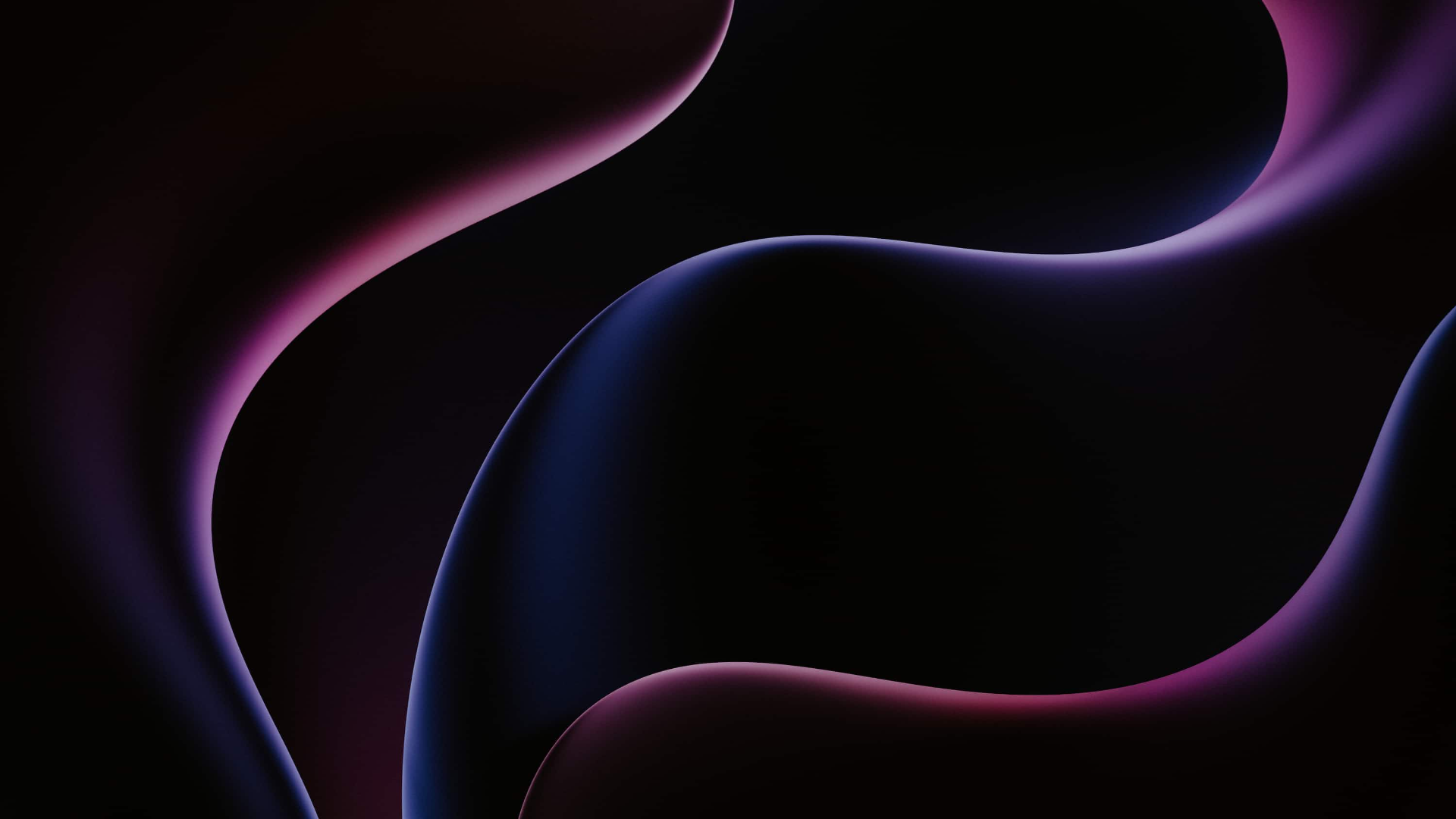 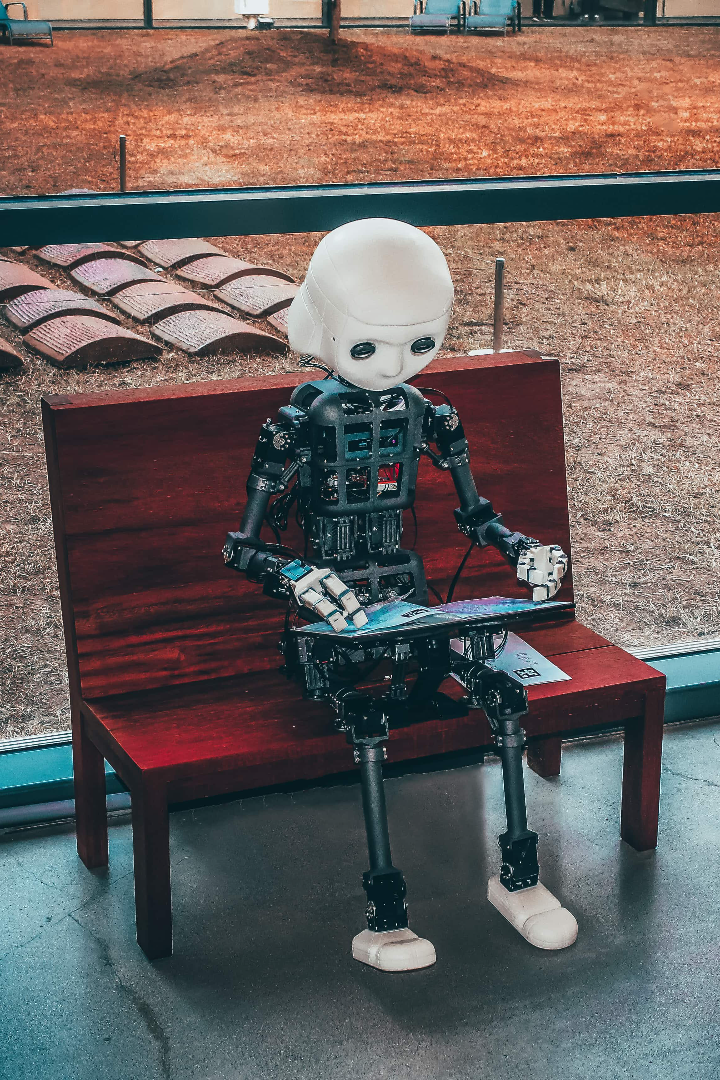 Definition of AI in Education
Augmented Learning
AI in education refers to the integration of artificial intelligence technologies to enhance the learning and teaching experience.
Go to CHATGPT and prompt it to tell you what AI ischat.openai.com
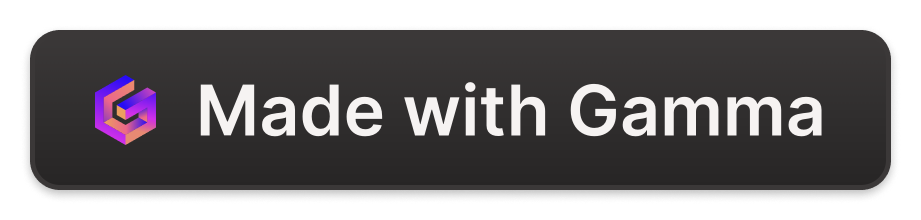 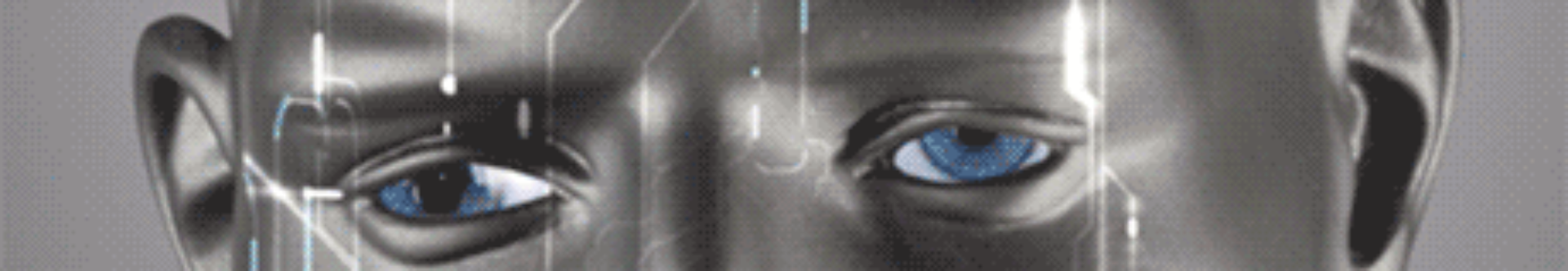 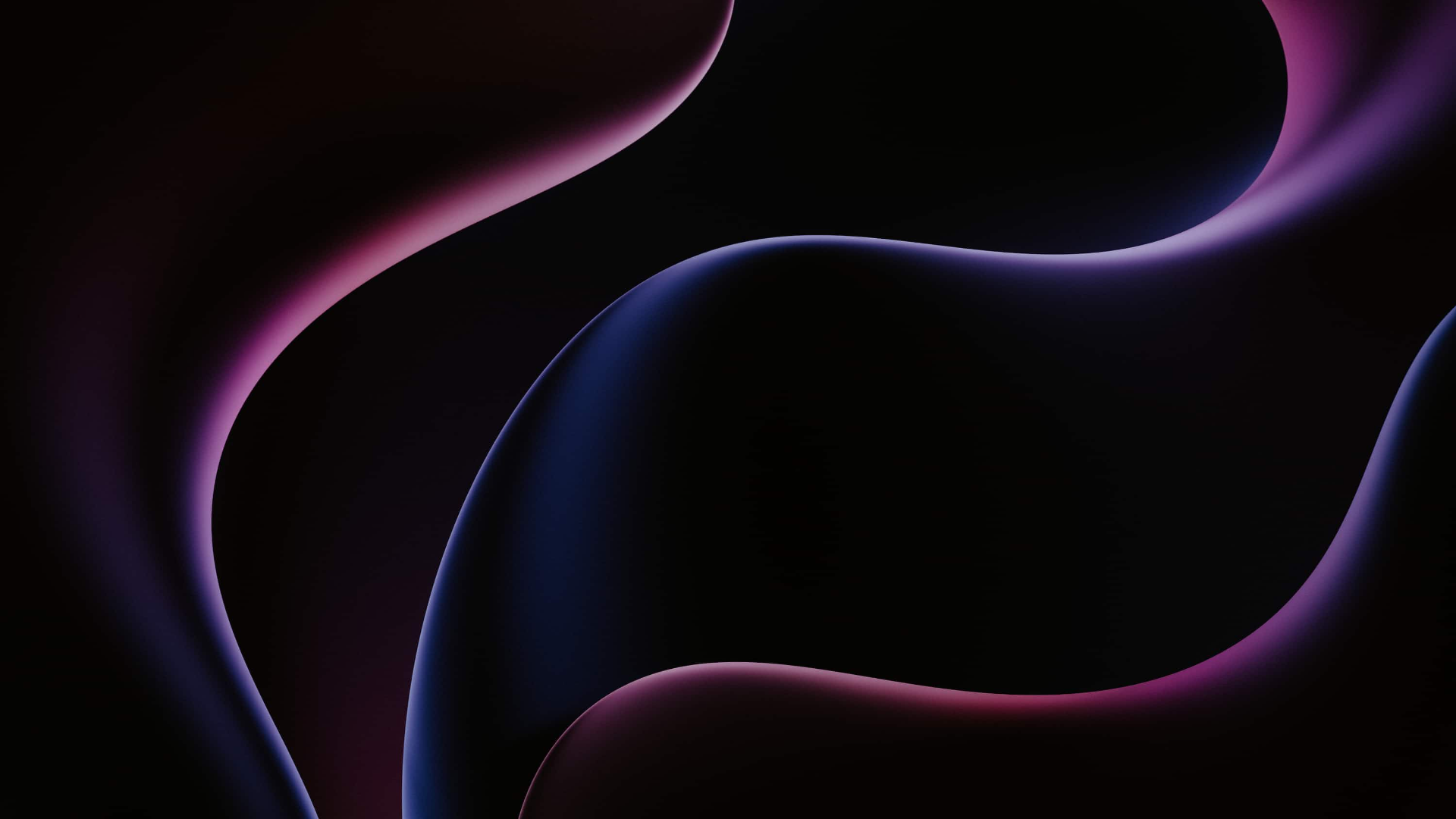 Benefits of AI in Education
3
1
2
Personalized Learning
Improved Assessment Methods
Enhanced Administrative Tasks
AI enables adaptive learning platforms that tailor education to the individual needs and abilities of each learner.
AI streamlines administrative tasks such as scheduling, record keeping, and data analysis, improving efficiency and accuracy.
AI tools facilitate automated grading, providing instant feedback to students and freeing up teachers' time for more meaningful interactions.
Report comments
Set a multiple choice test
Photomath
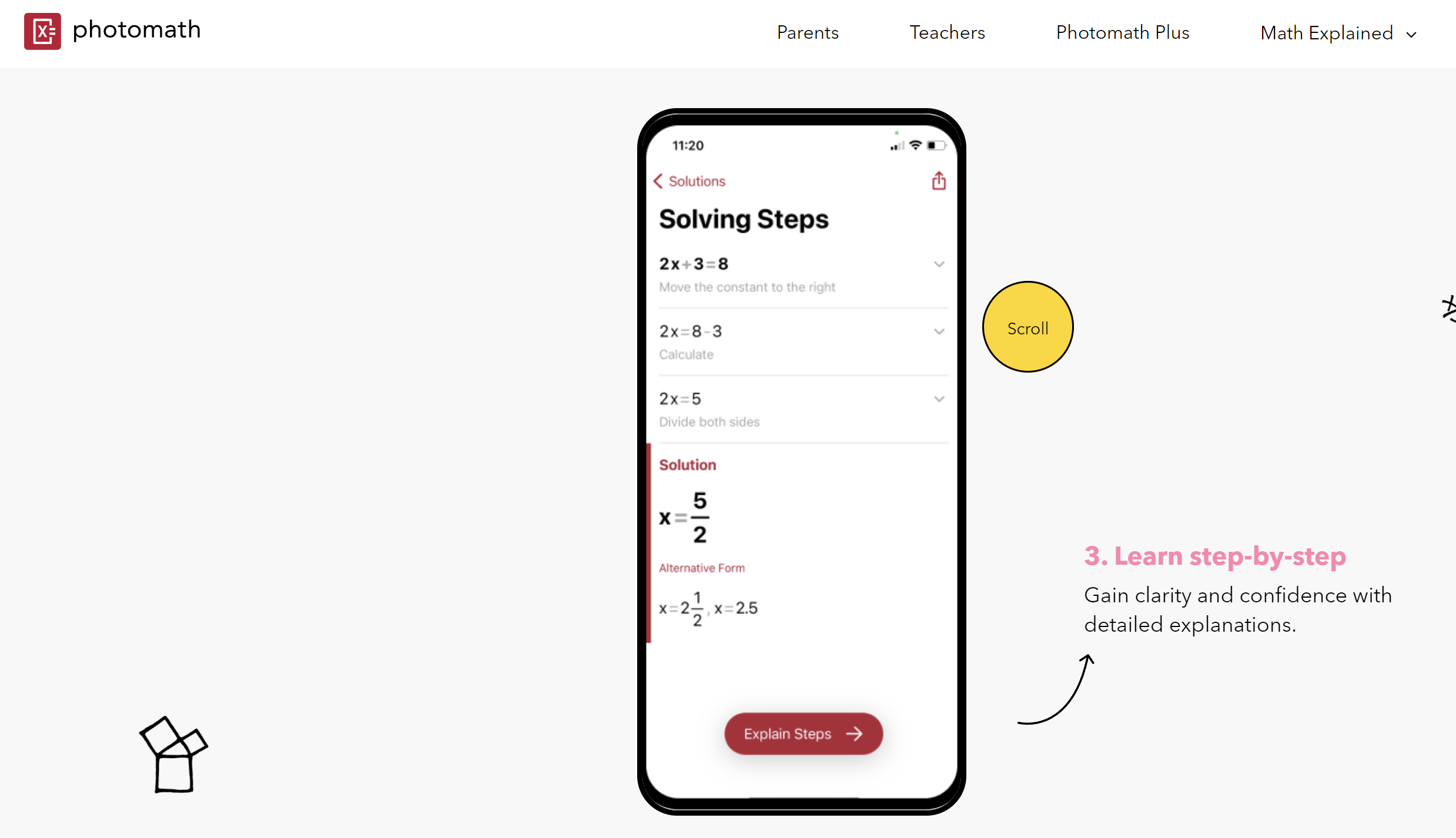 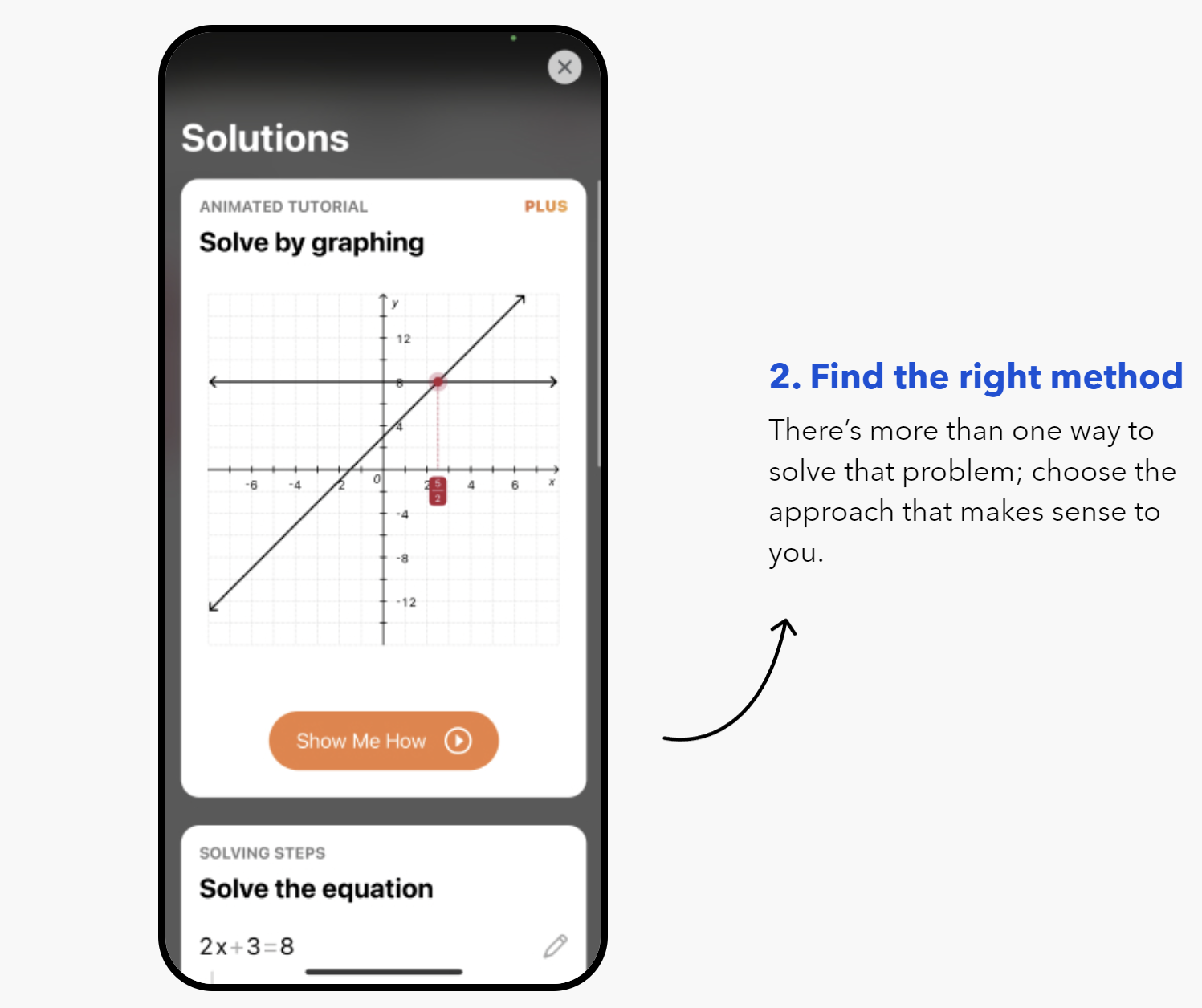 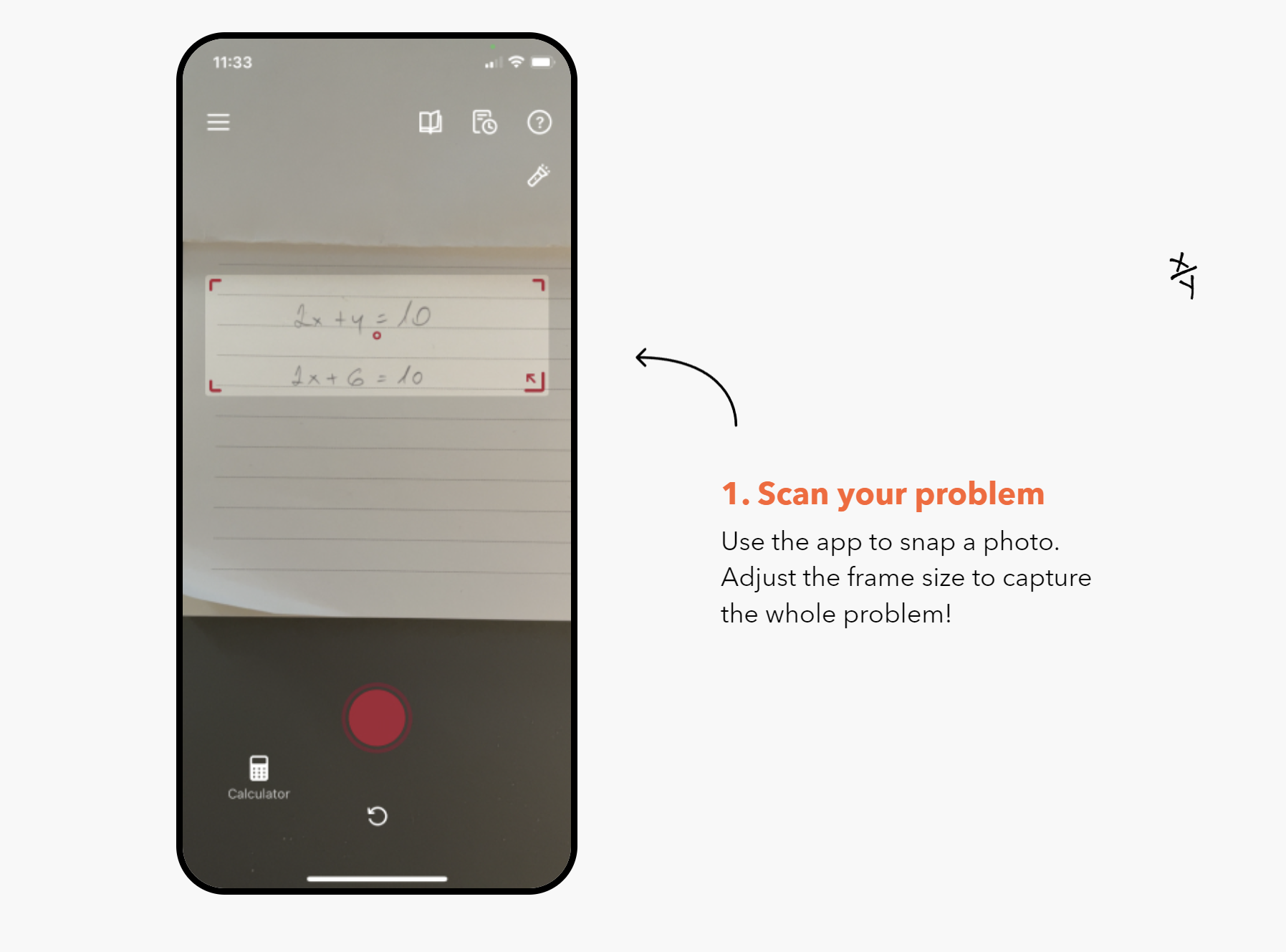 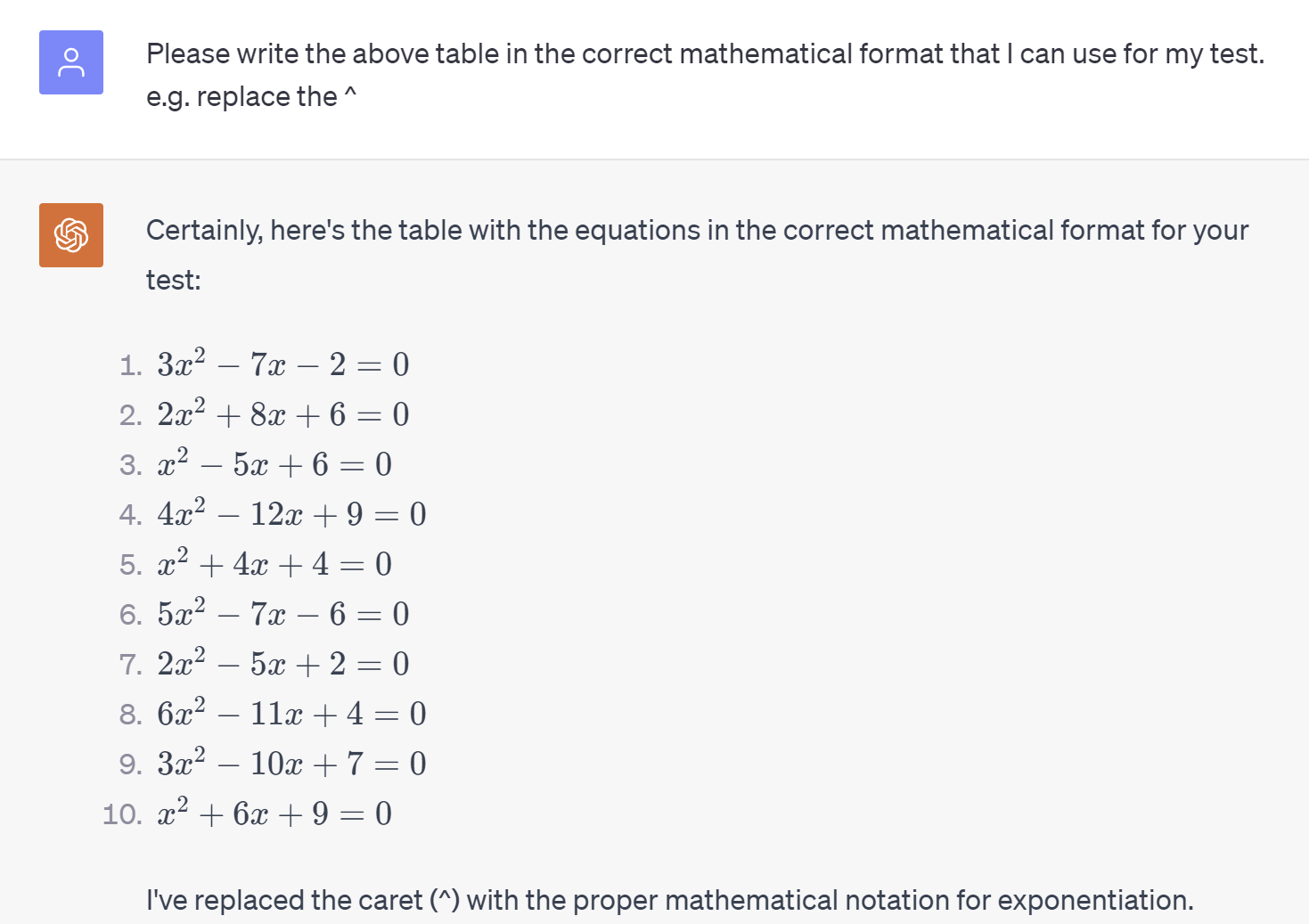 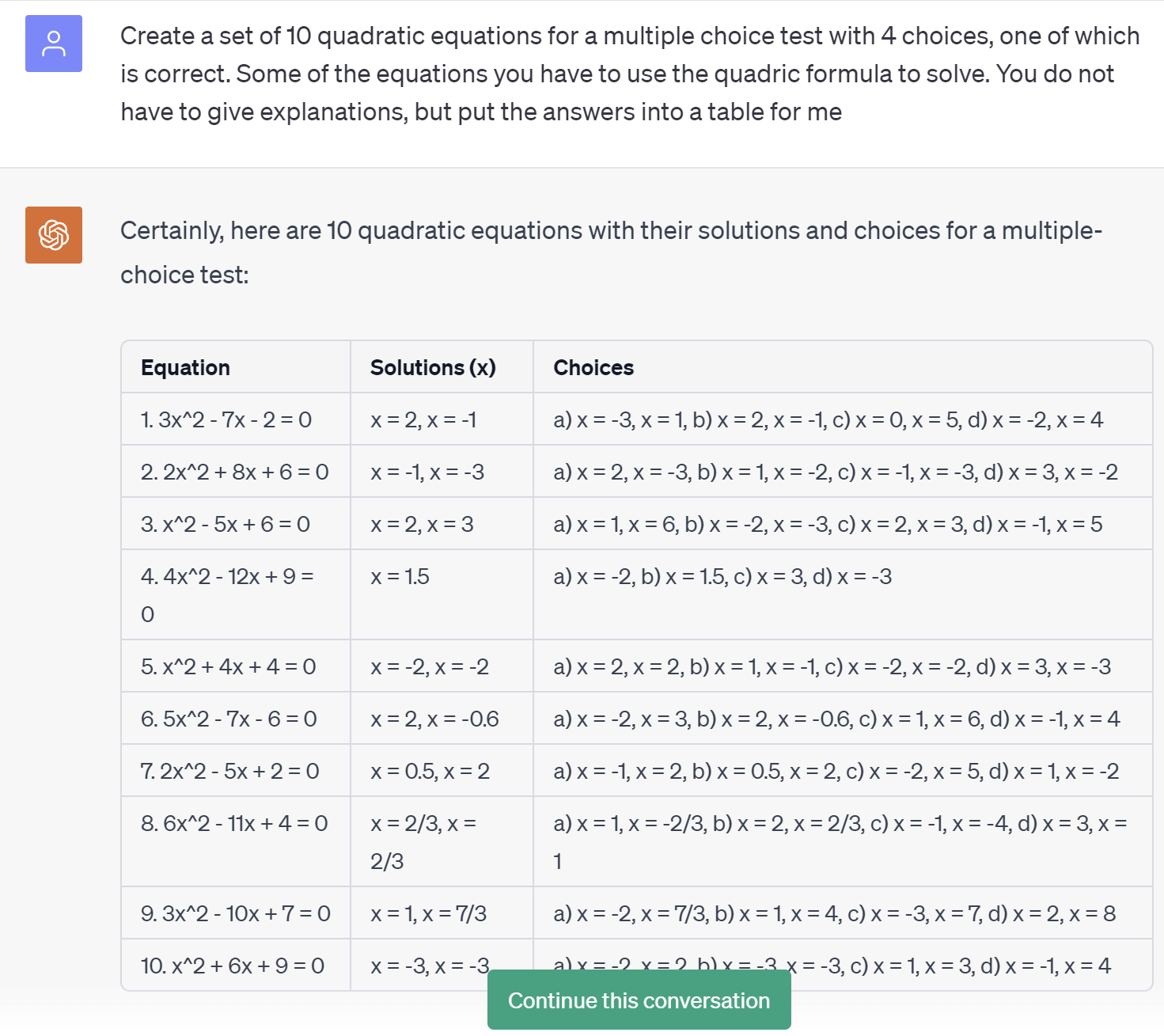 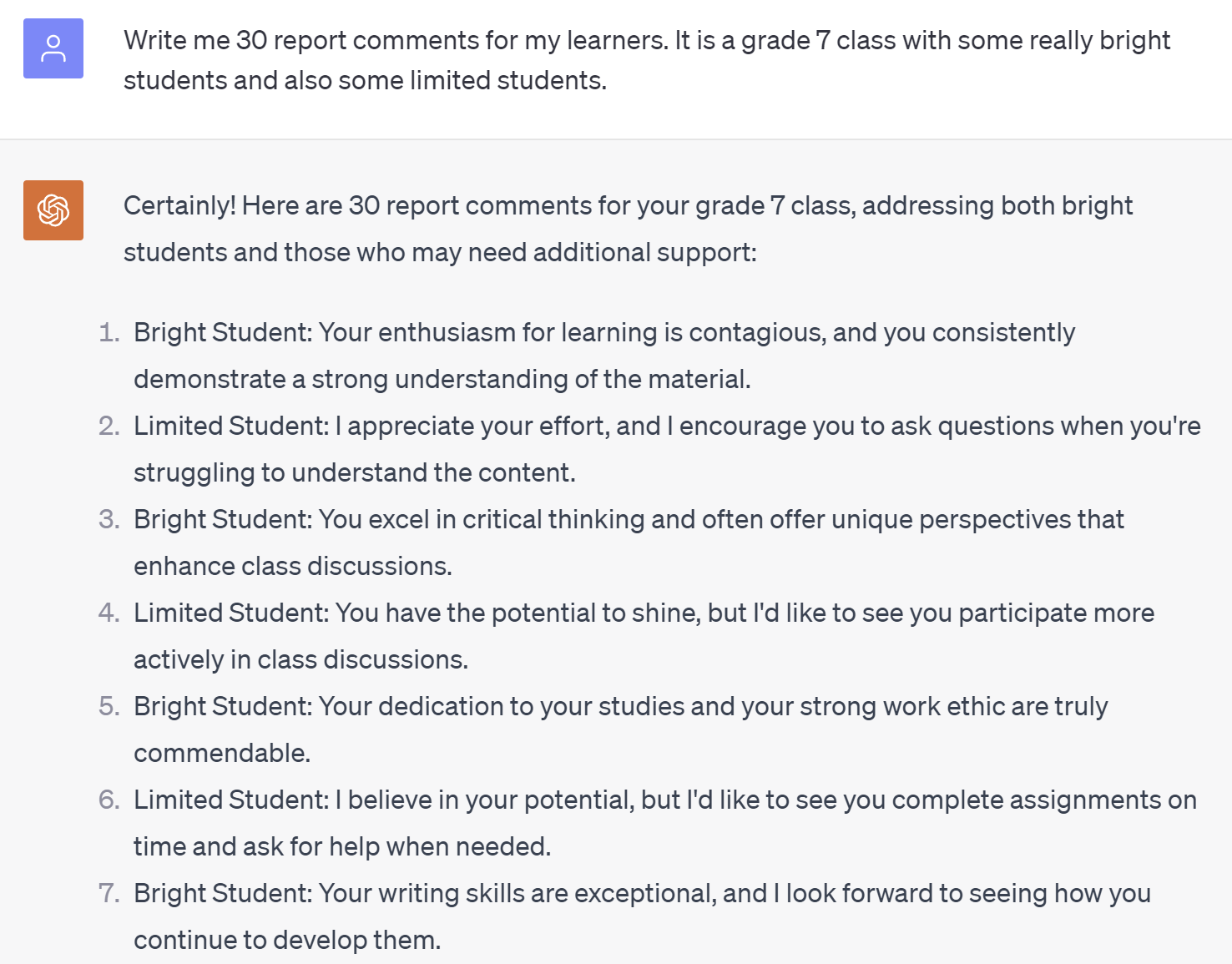 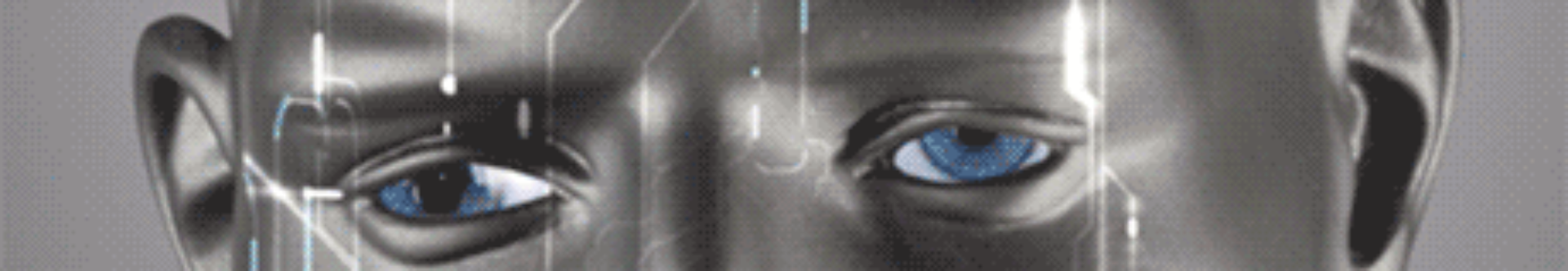 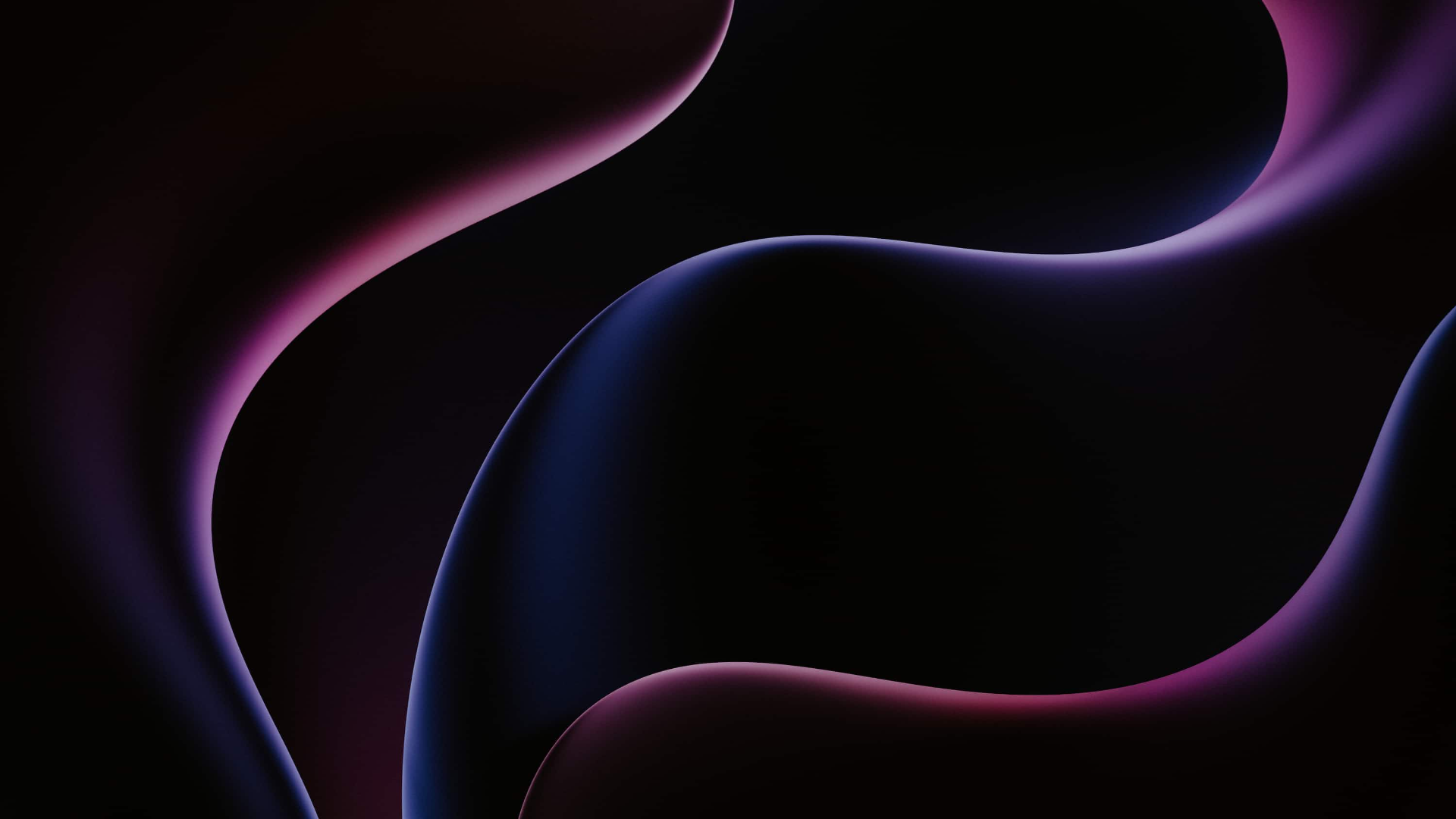 Benefits of AI in Education
6
4
5
Language Learning and Translation
Teacher lesson plan and resource assistant
Create quick course material
AI can break down language barriers and facilitate communication between learners from different linguistic backgrounds.
AI makes it possible to create learning material in a a flash and make it accessible to learners using mobiole devices.
AI teacher tools can create lesson plans, flash cards role plays, assessment tools, games and more to make their classrooms more interactive in a flash!
Quick Excel course
AI course
Eduaide.ai
Duolingo
[Speaker Notes: https://link.edapp.com/lbupwJHDKDbhttps://learningstudioai.com/share/bLDwA7rgJTxN3treHT2Z#quiz 
https://www.edapp.com/course/getting-started-with-microsoft-excel/]
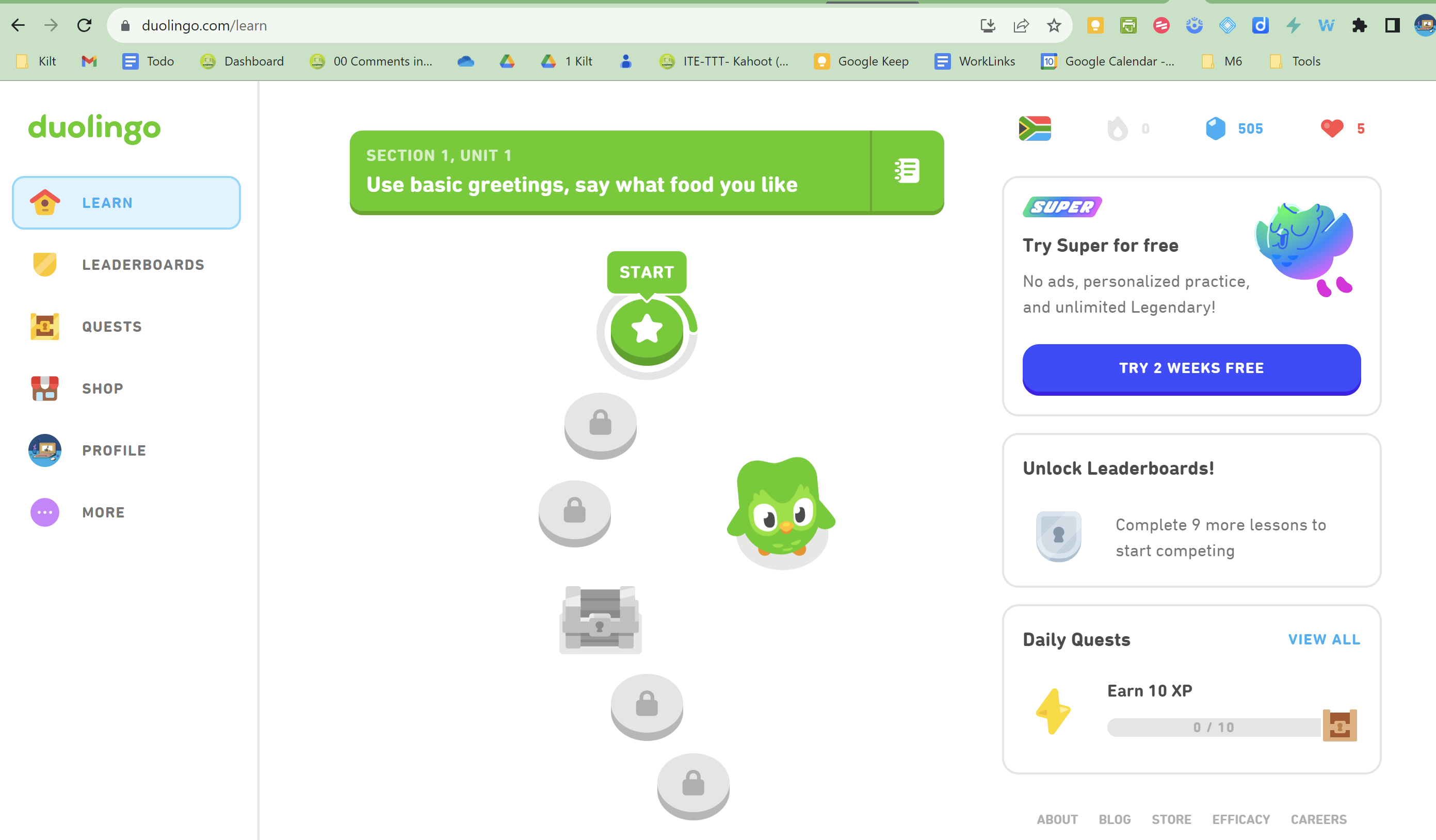 [Speaker Notes: https://schools.duolingo.com/]
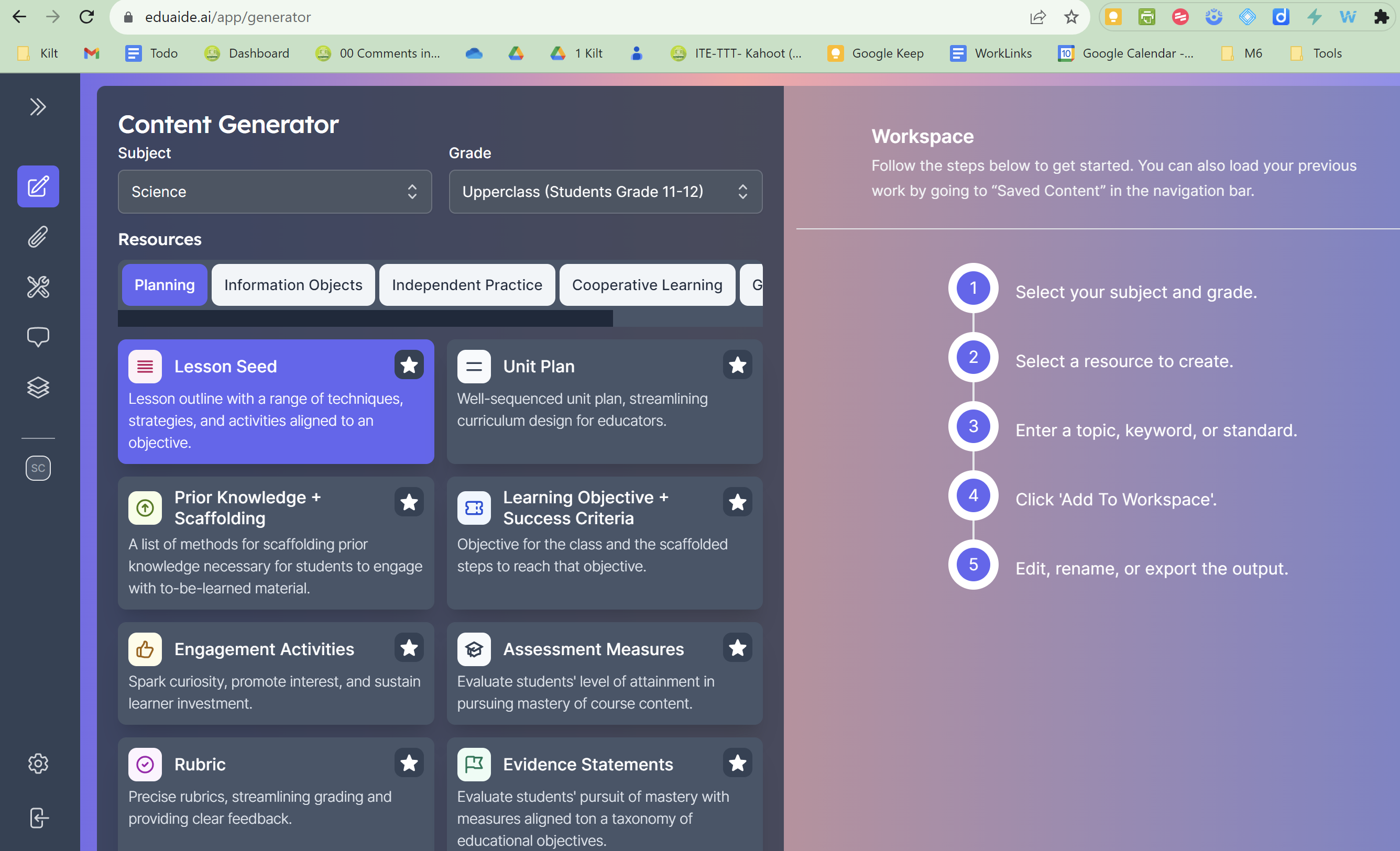 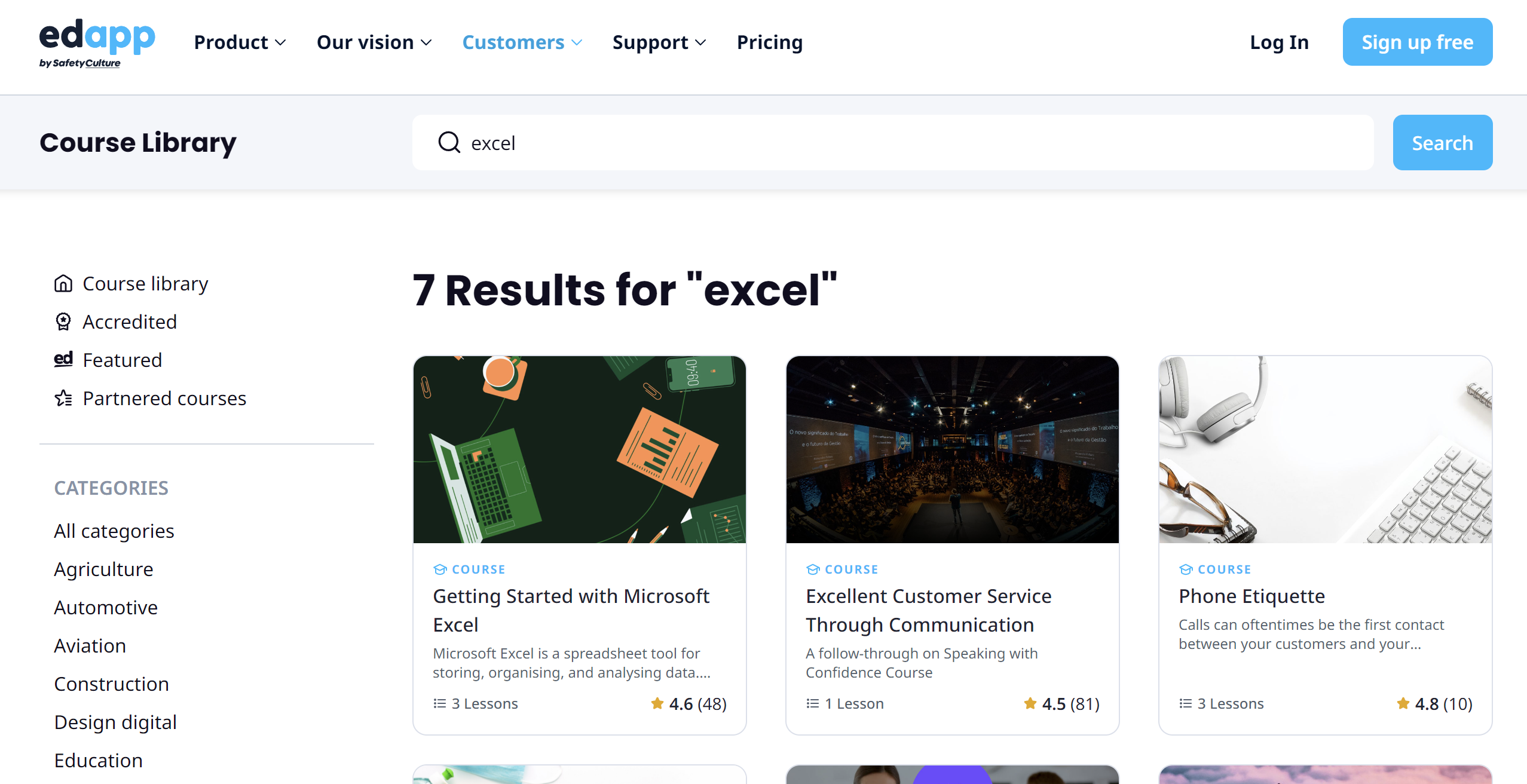 [Speaker Notes: https://www.edapp.com/course/getting-started-with-microsoft-excel/]
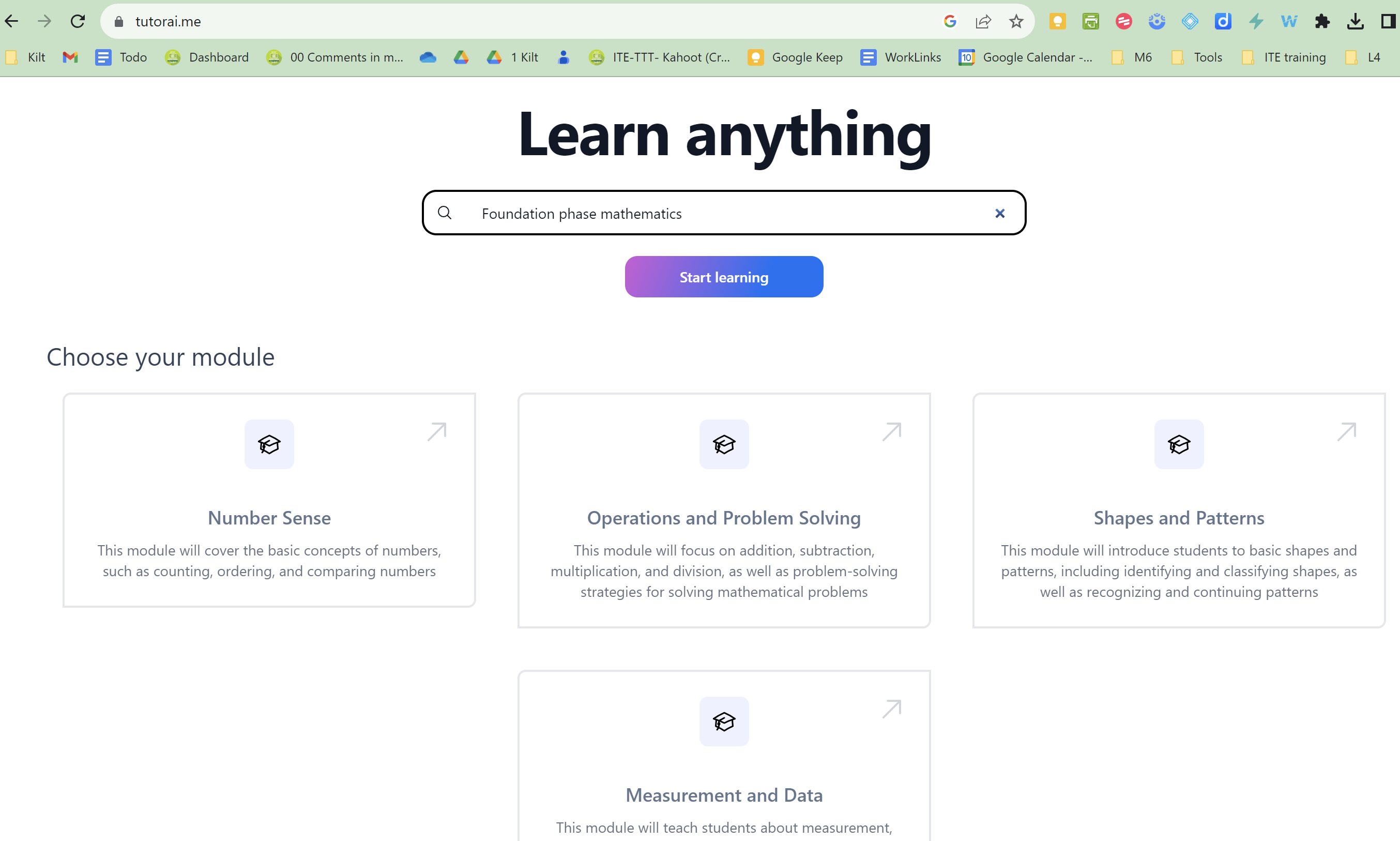 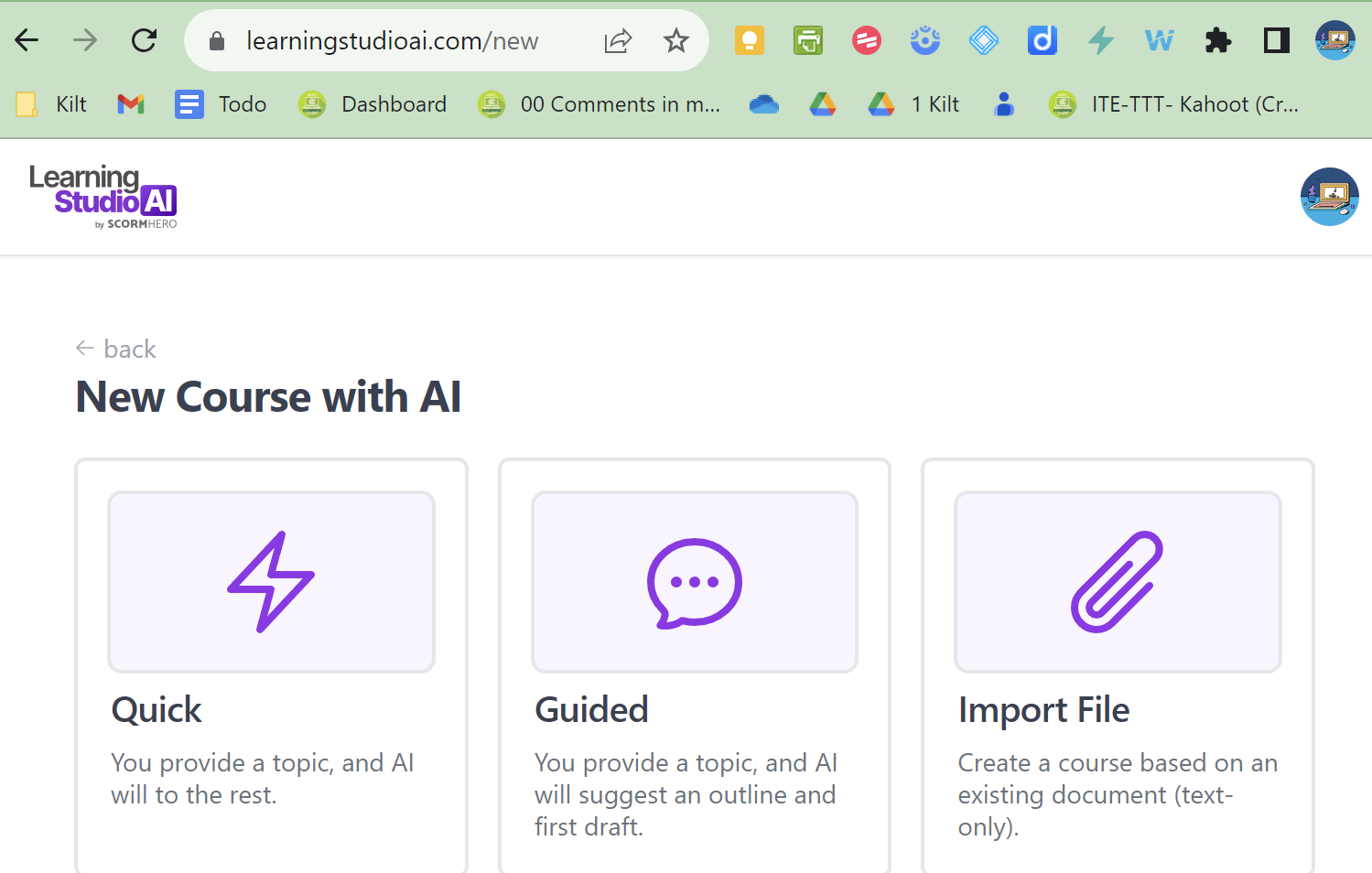 AI in education course
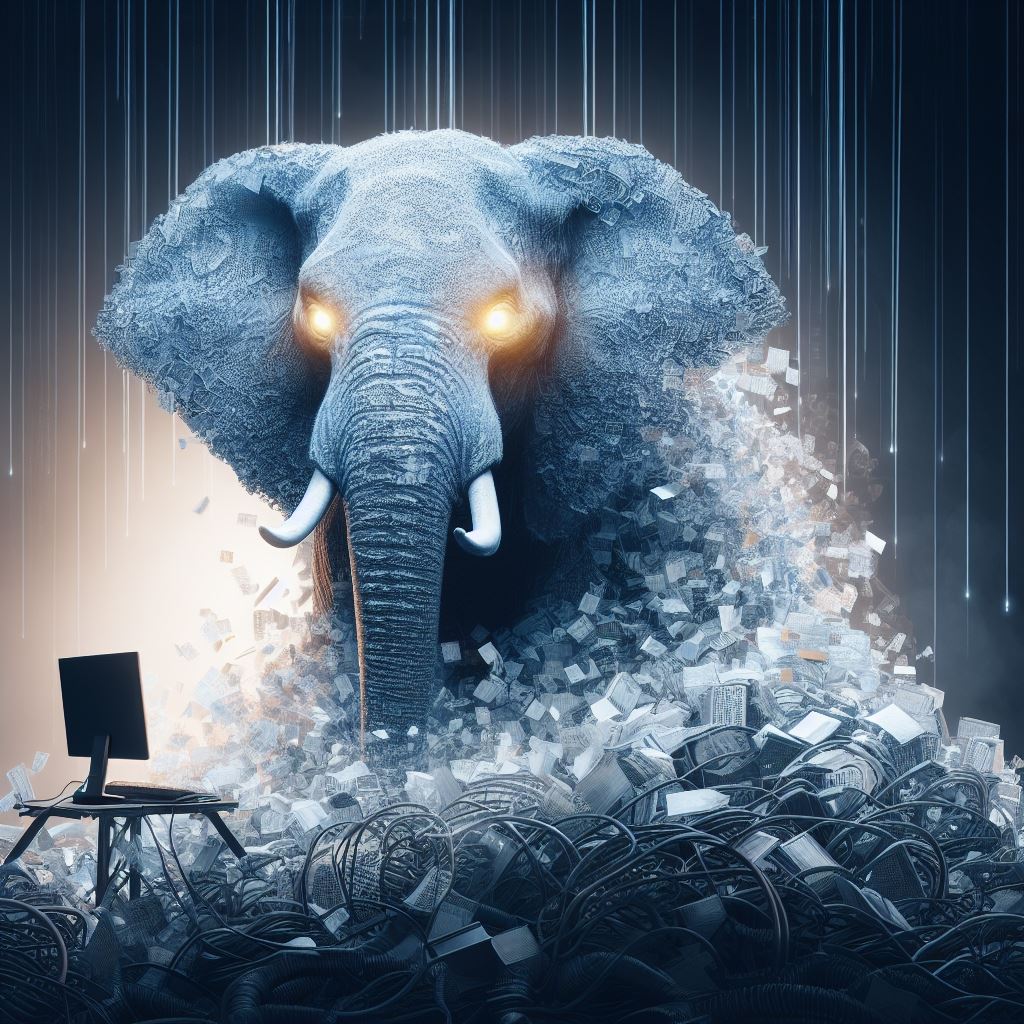 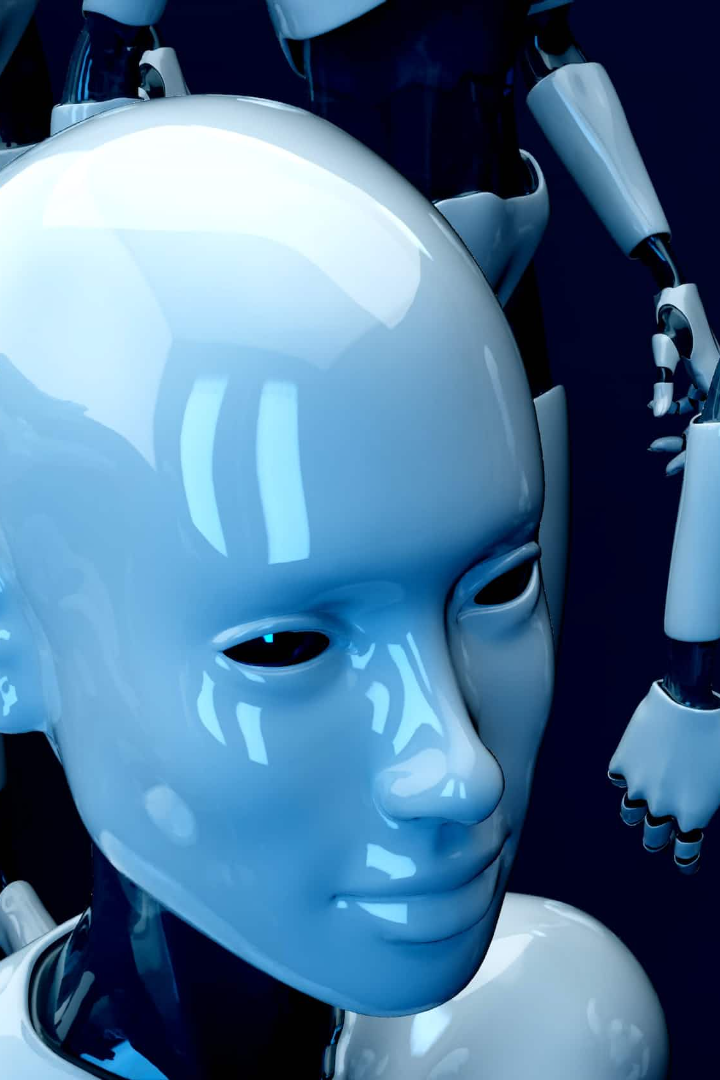 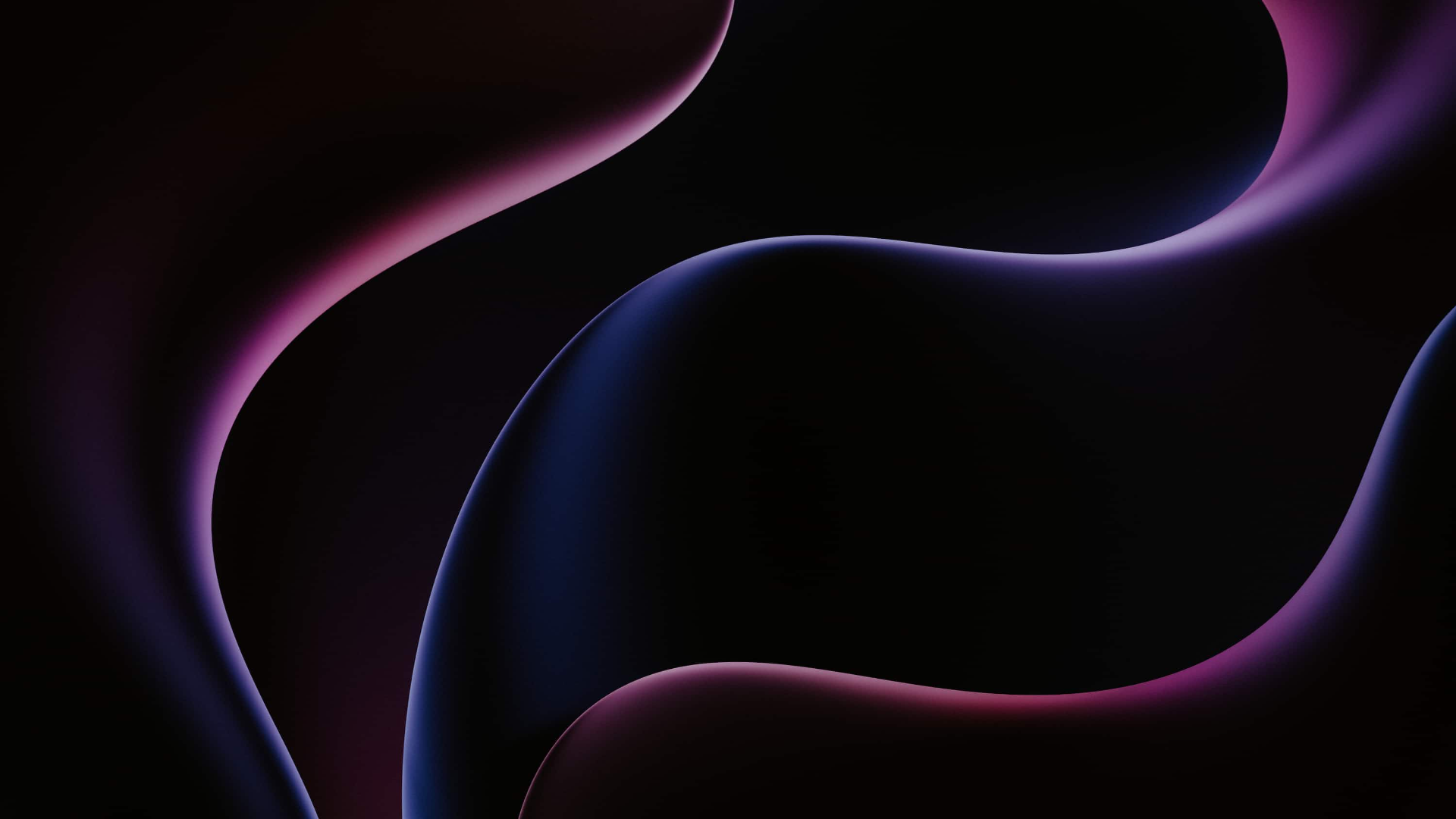 The elephant in the room
Challenges of Implementing AI in Education
1
2
Learners not critically learning
AI scanners
1
2
Privacy and Security Concerns
Ethical Considerations
How accurate are AI scanners? Our learners know how to  “Humanize” their AI copied content. How do we beat the crooking?
What do w e do if our learners just copy and paste AI generated content for essays, maths, assignments?
AI's use of personal data raises concerns about privacy, data protection, and ensuring ethical use of student information.
AI decisions, such as grading or recommending courses, must be fair, transparent, and free from bias, requiring careful regulation and oversight.
Cramly.ai
Gptzero.me
Our teaching will need to change!
3
We
3
Teacher Training and Support
If it is possible for our learners to just AI their learning, we will need to change the way we teach, ask questions, and create learning environments for them.
Implementing AI effectively requires providing teachers with the training and support needed to understand and utilize these technologies.
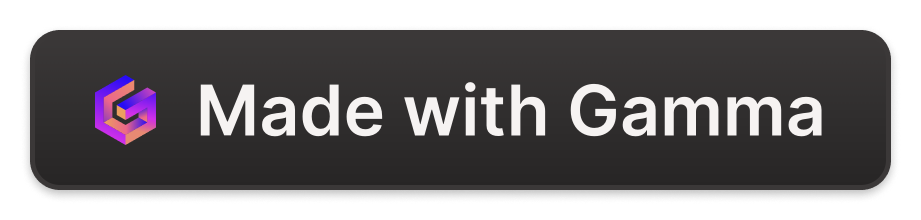 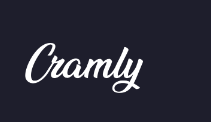 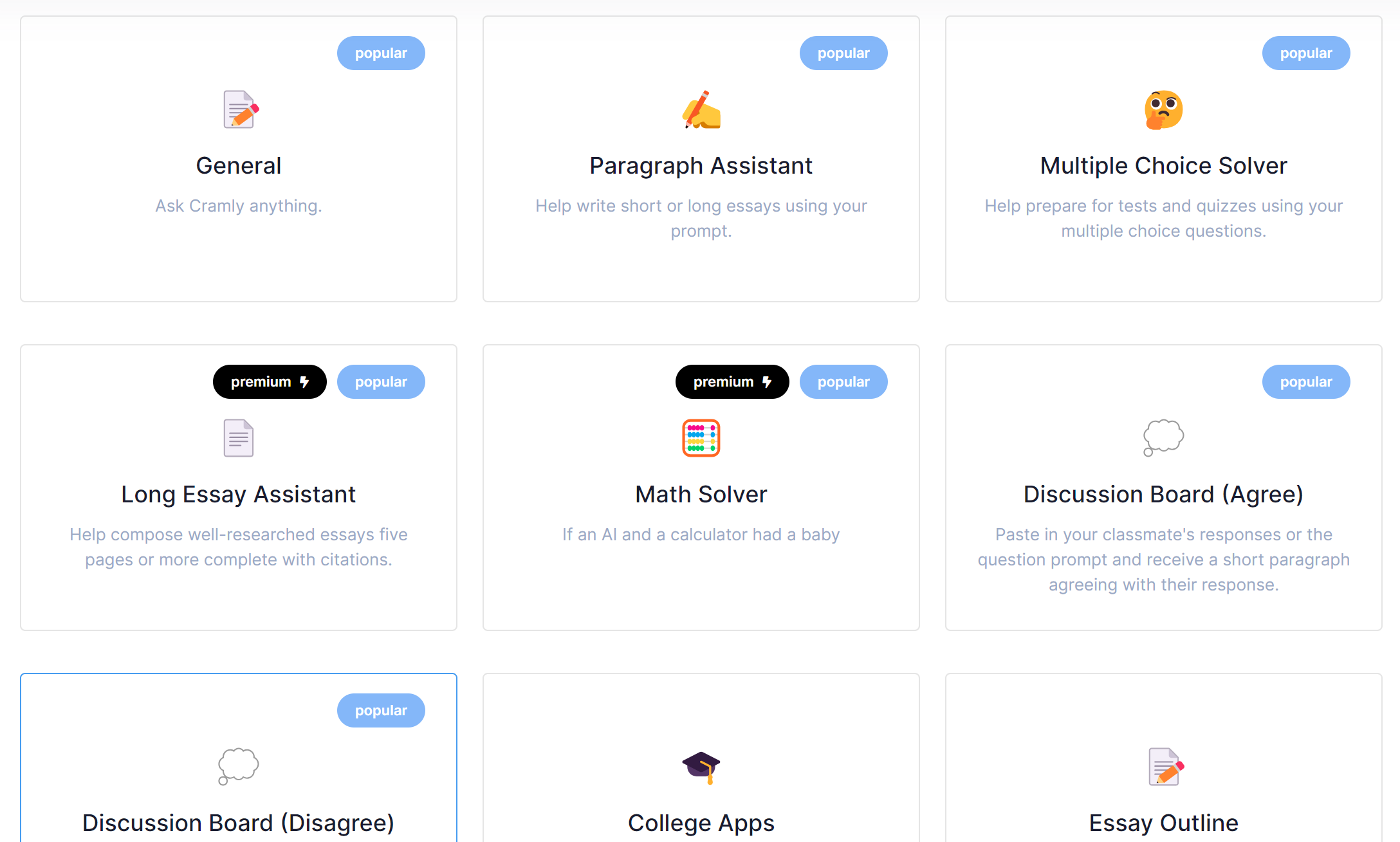 [Speaker Notes: https://app.cramly.ai/dashboard]
GPTzero.me
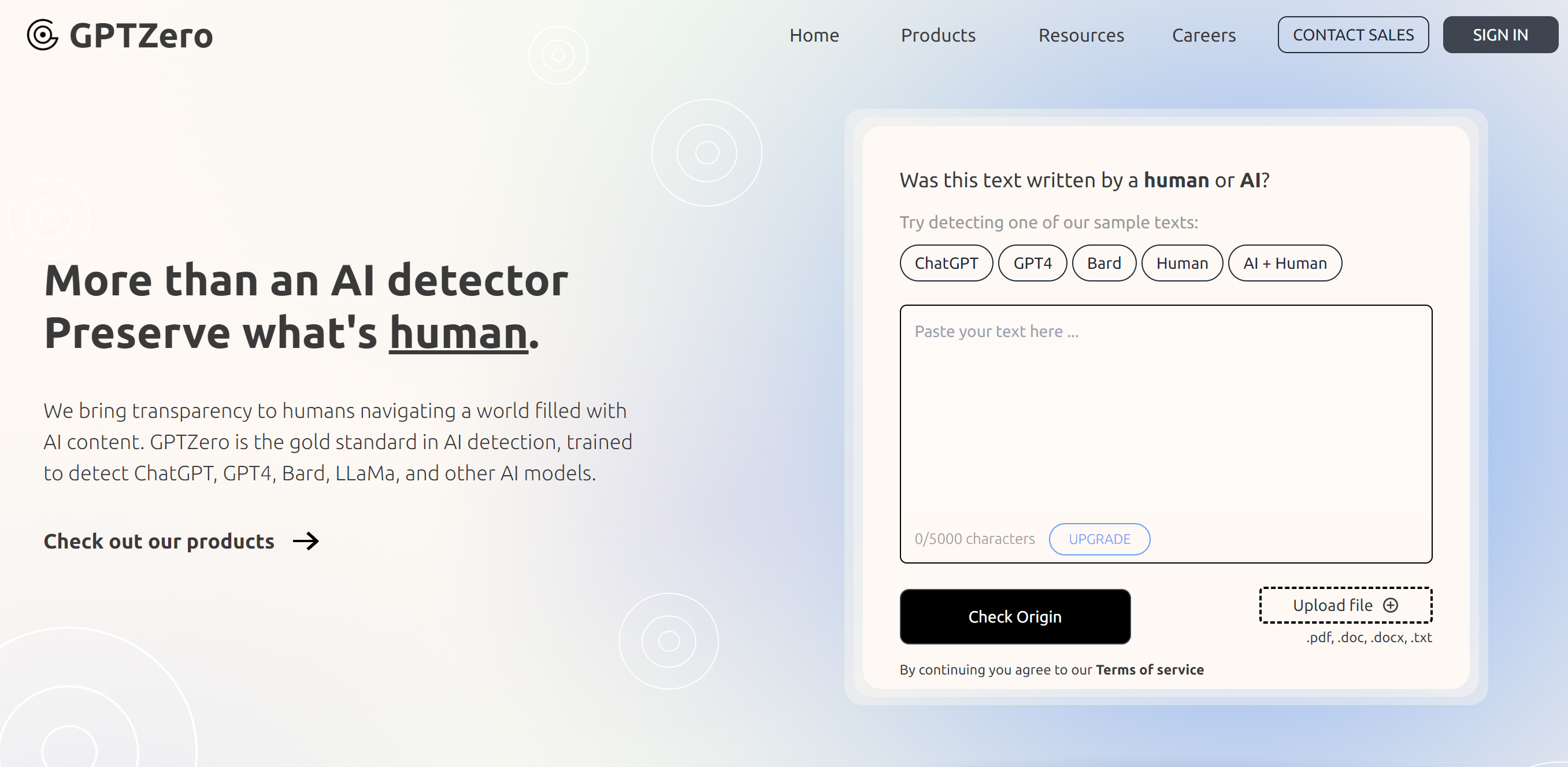 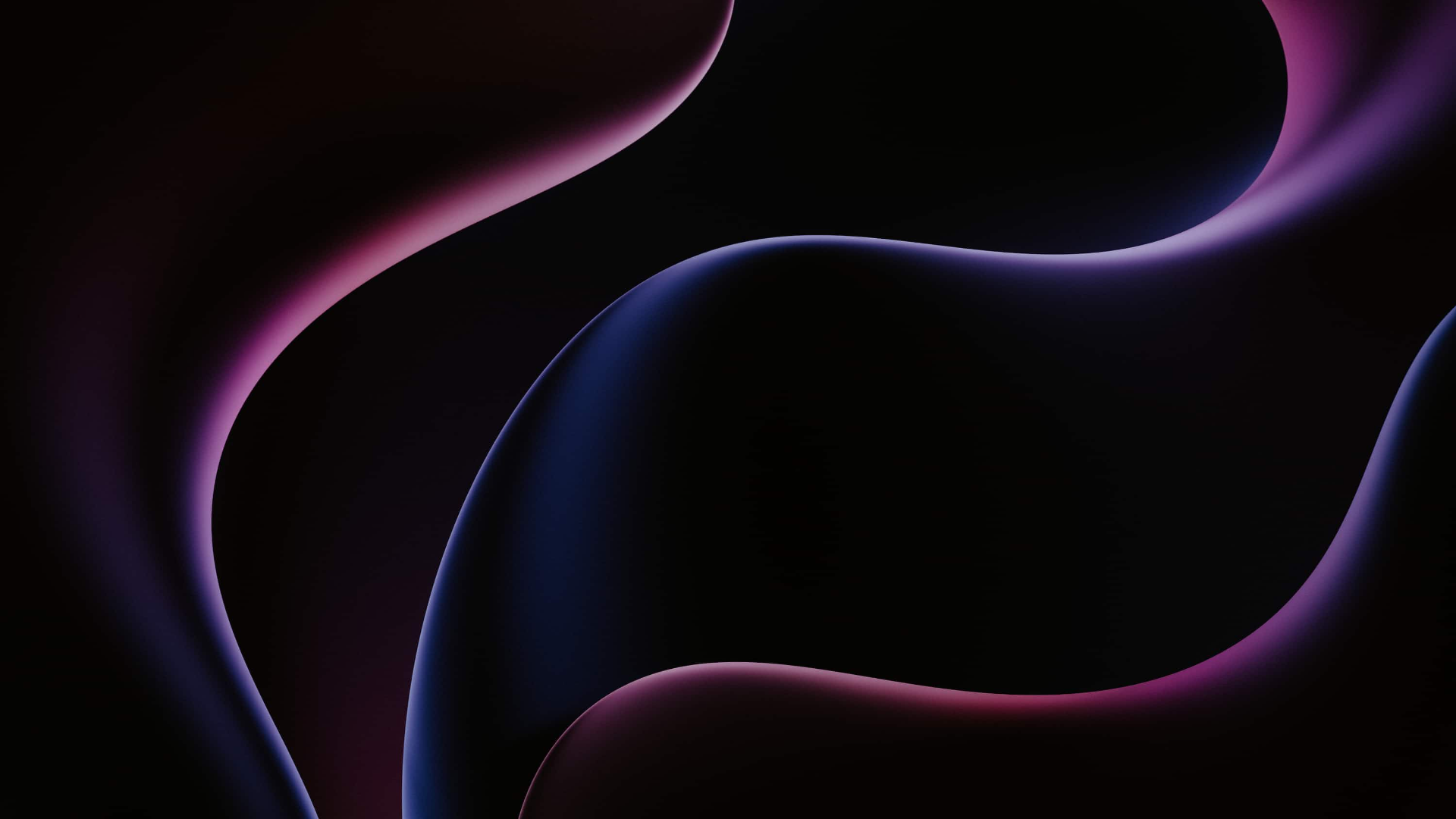 Practical implementation of AI our classrooms
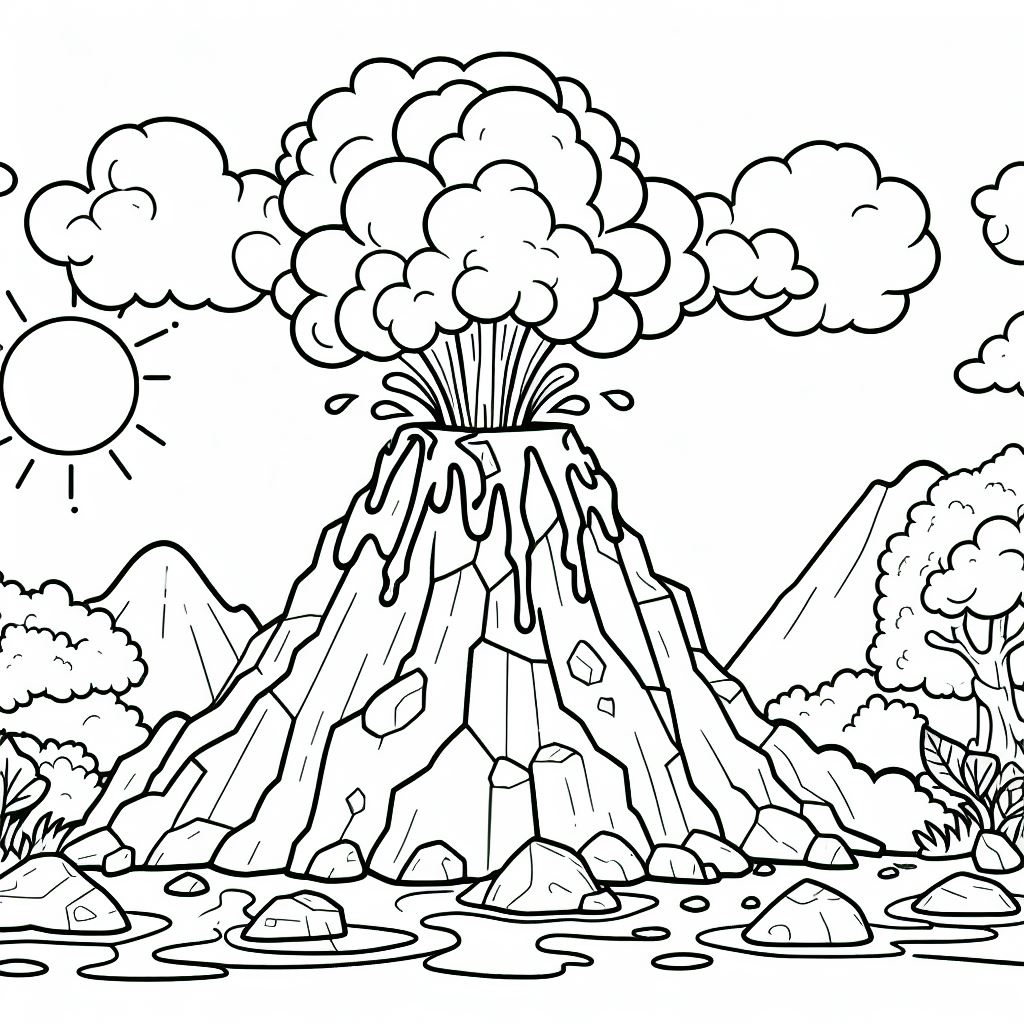 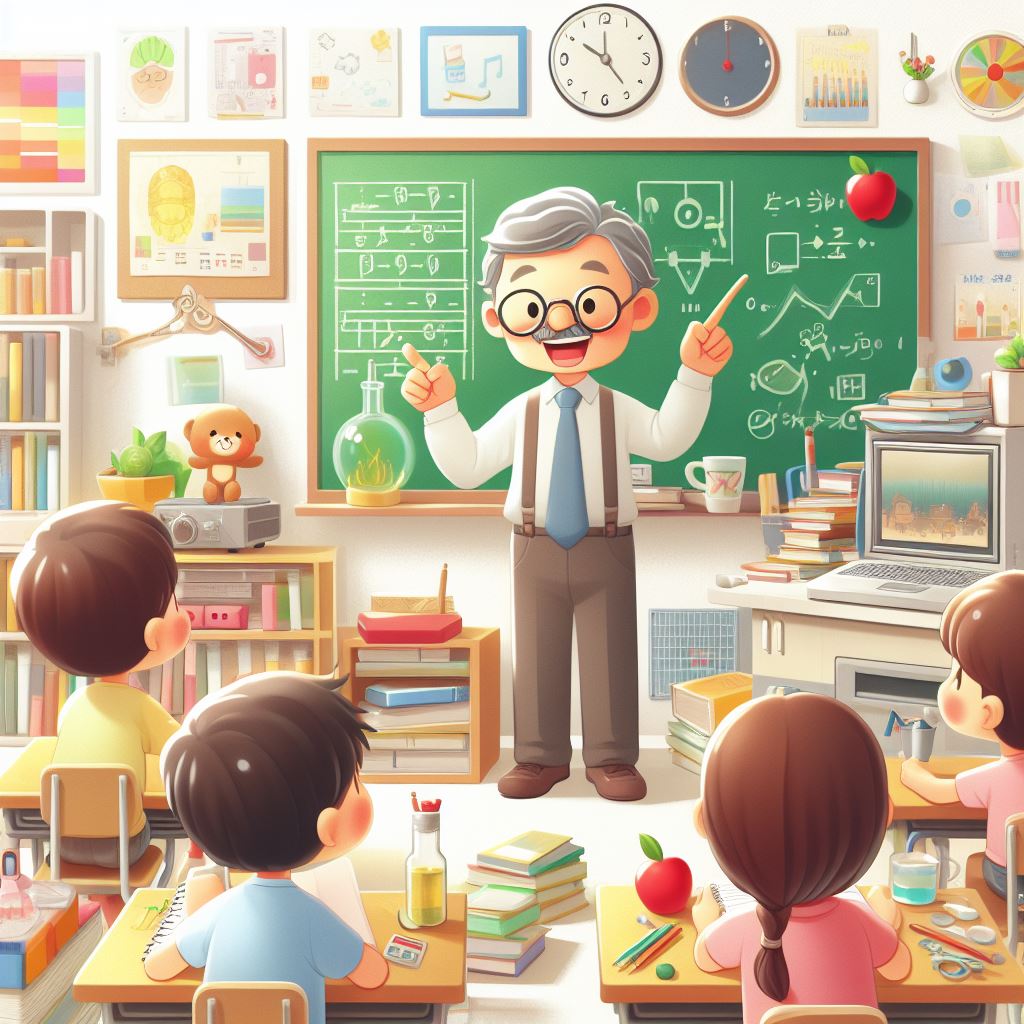 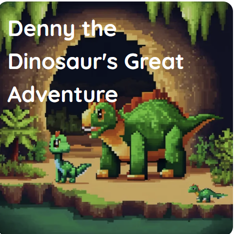 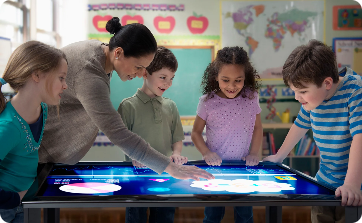 Self marking tests with AI and Google forms
Create a storybook for YOUR context
Let your learners create their own colouring in pictures
AI as a Teacher tool
AI makes it possible for teachers to create instant lesson plans, assessment tools like multiple choice questions papers and rubrics
We are always short of indigenous stories for our own language specific context. So create your own!
Multiple choice is time consuming to create. Let AI do the hard work for you. Add in Google forms and Voila!
Let your learners create what you are teaching and then colour it in.
Teacheraide
Example
Workshop
You try….
Curipod
[Speaker Notes: https://www.eduaide.ai/app/assistant]
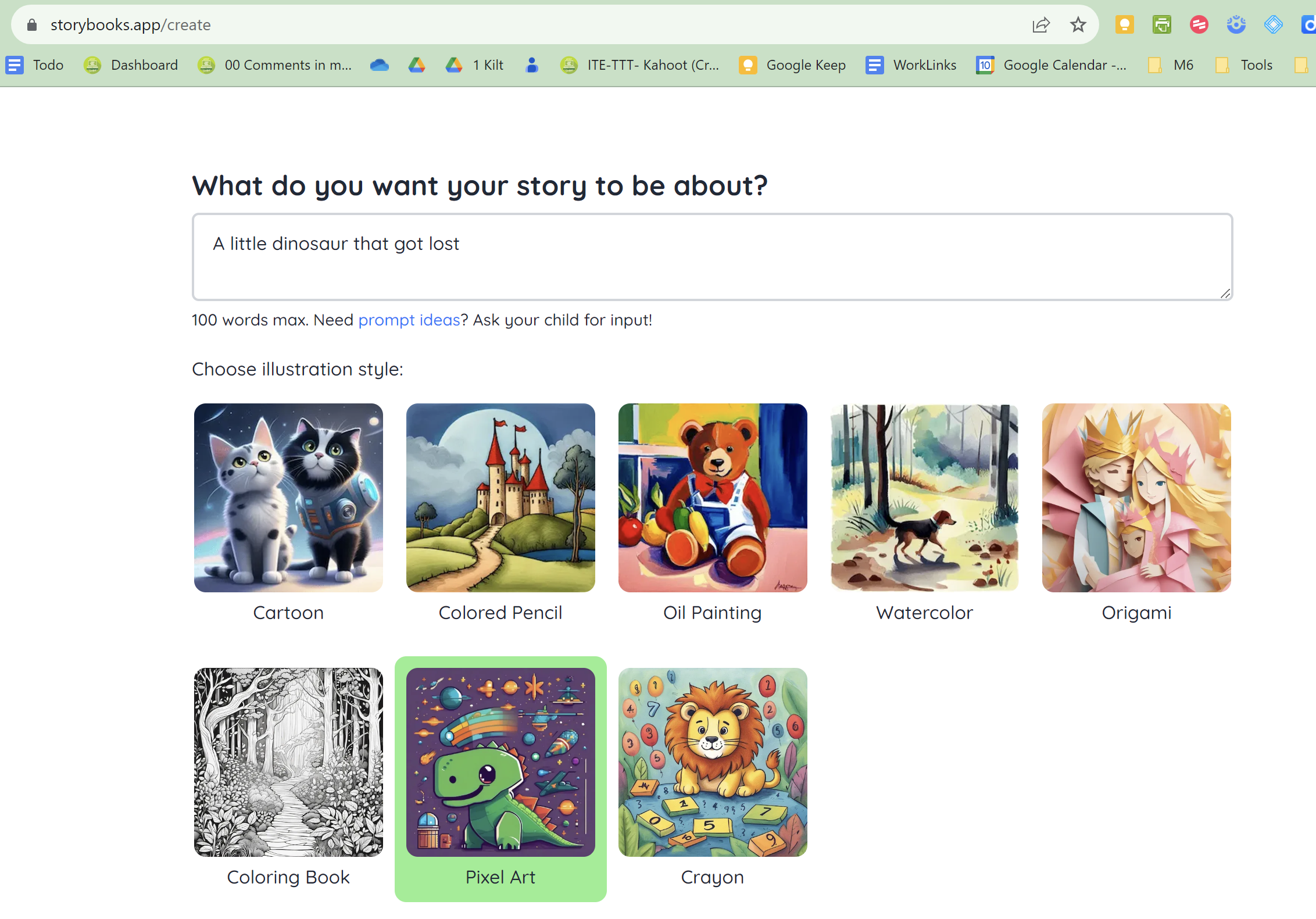 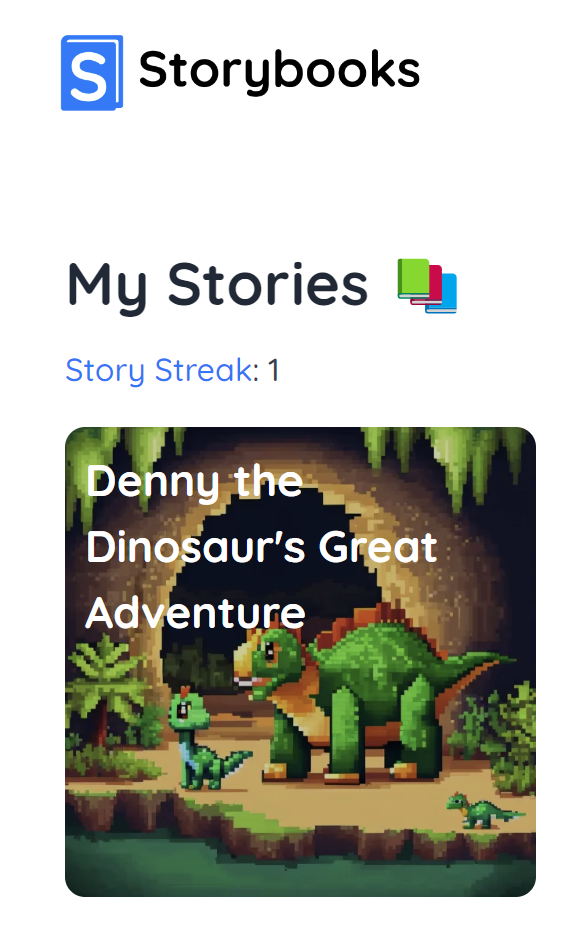 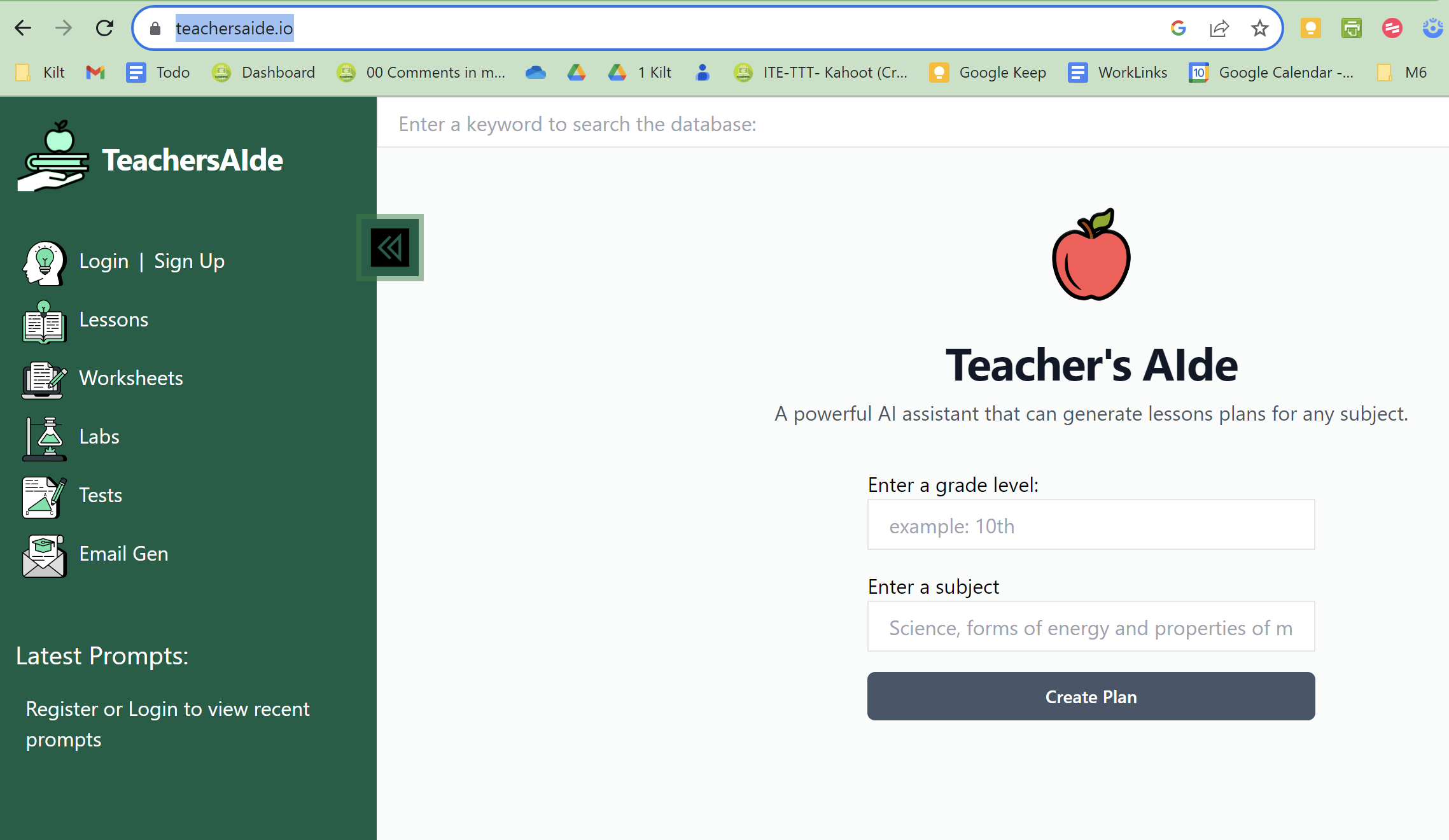 www.teachersaide.io
curipod.com
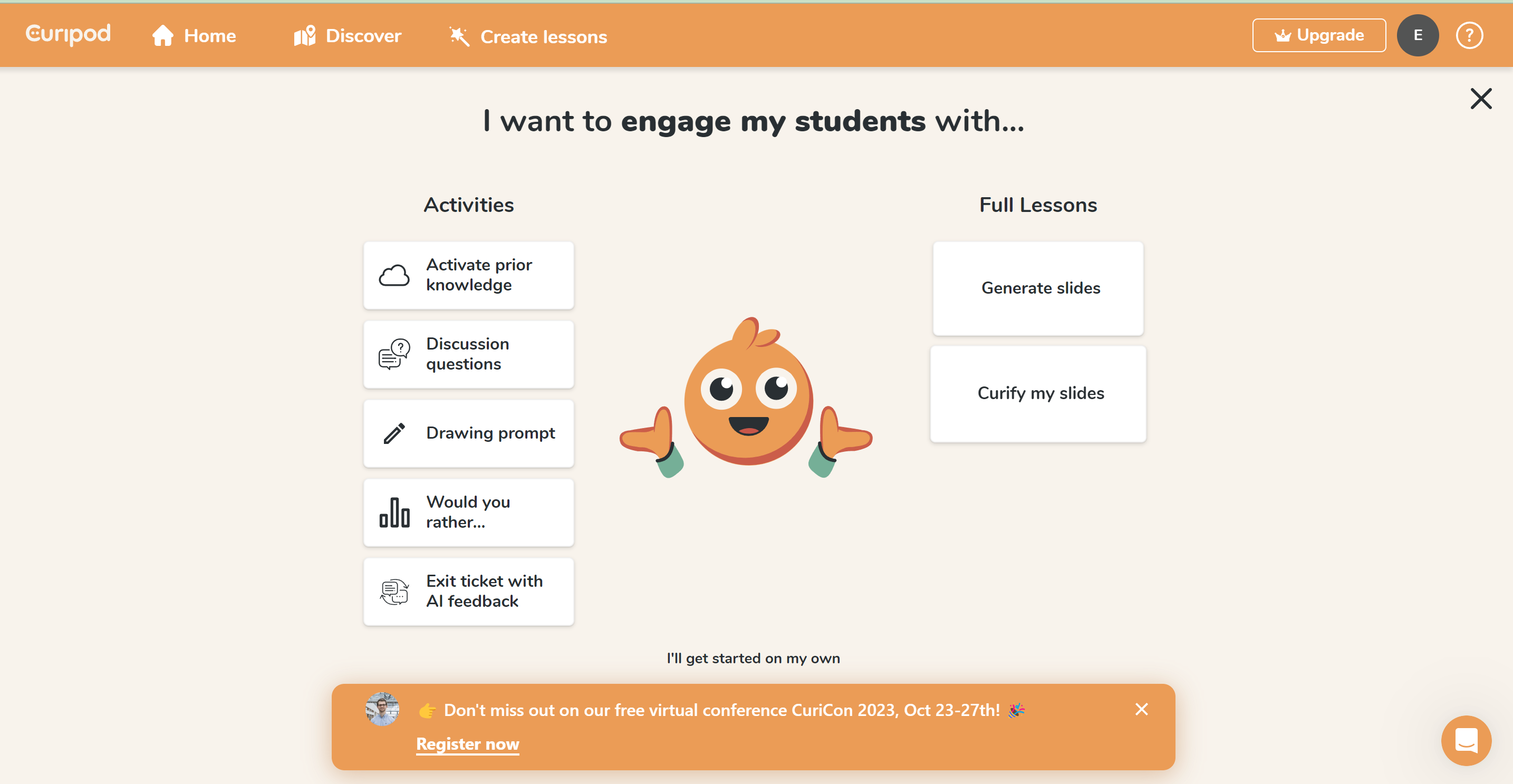 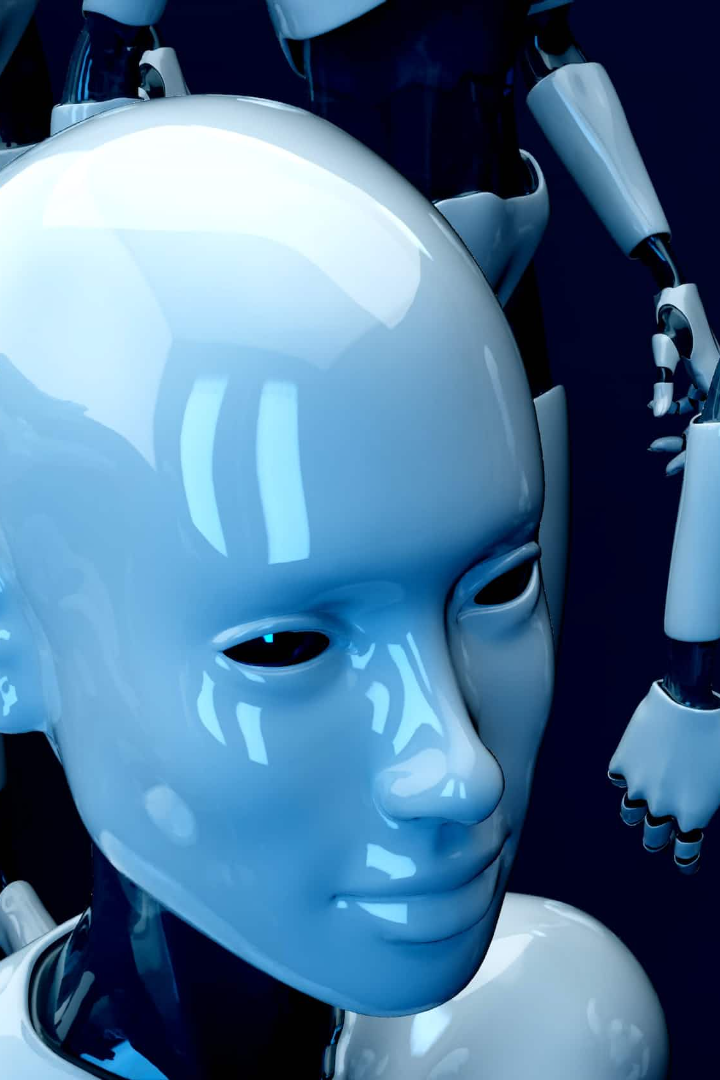 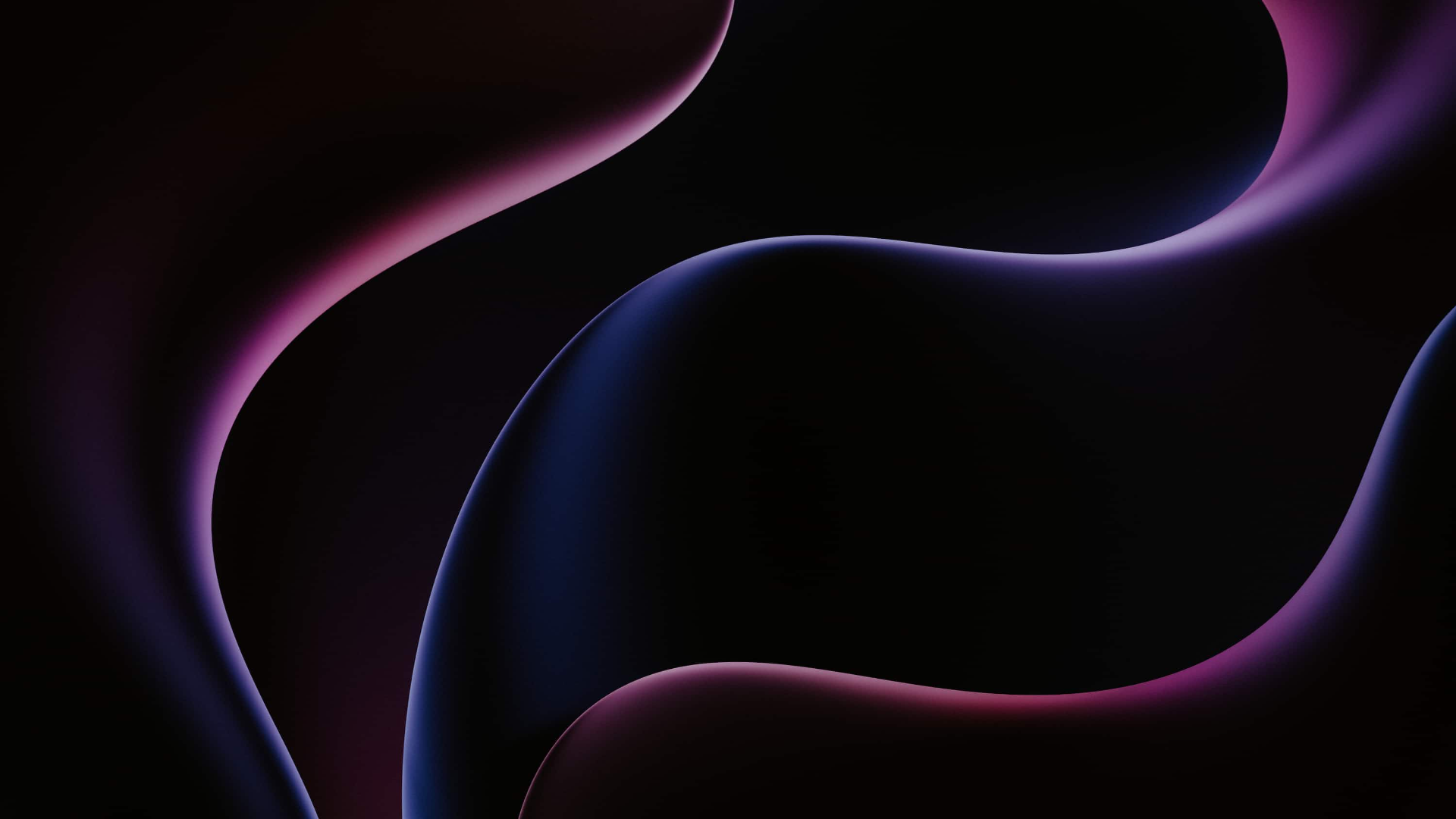 Challenges of Implementing AI in Education
Challenges of Implementing AI in Education
1
2
Privacy and Security Concerns
Ethical Considerations
1
2
Privacy and Security Concerns
Ethical Considerations
AI's use of personal data raises concerns about privacy, data protection, and ensuring ethical use of student information.
AI decisions, such as grading or recommending courses, must be fair, transparent, and free from bias, requiring careful regulation and oversight.
AI's use of personal data raises concerns about privacy, data protection, and ensuring ethical use of student information.
AI decisions, such as grading or recommending courses, must be fair, transparent, and free from bias, requiring careful regulation and oversight.
3
Teacher Training and Support
3
Teacher Training and Support
Implementing AI effectively requires providing teachers with the training and support needed to understand and utilize these technologies.
Implementing AI effectively requires providing teachers with the training and support needed to understand and utilize these technologies.
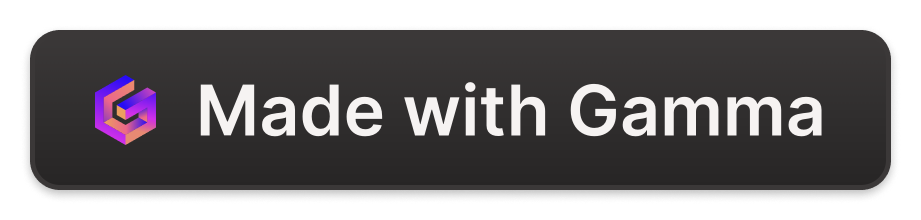 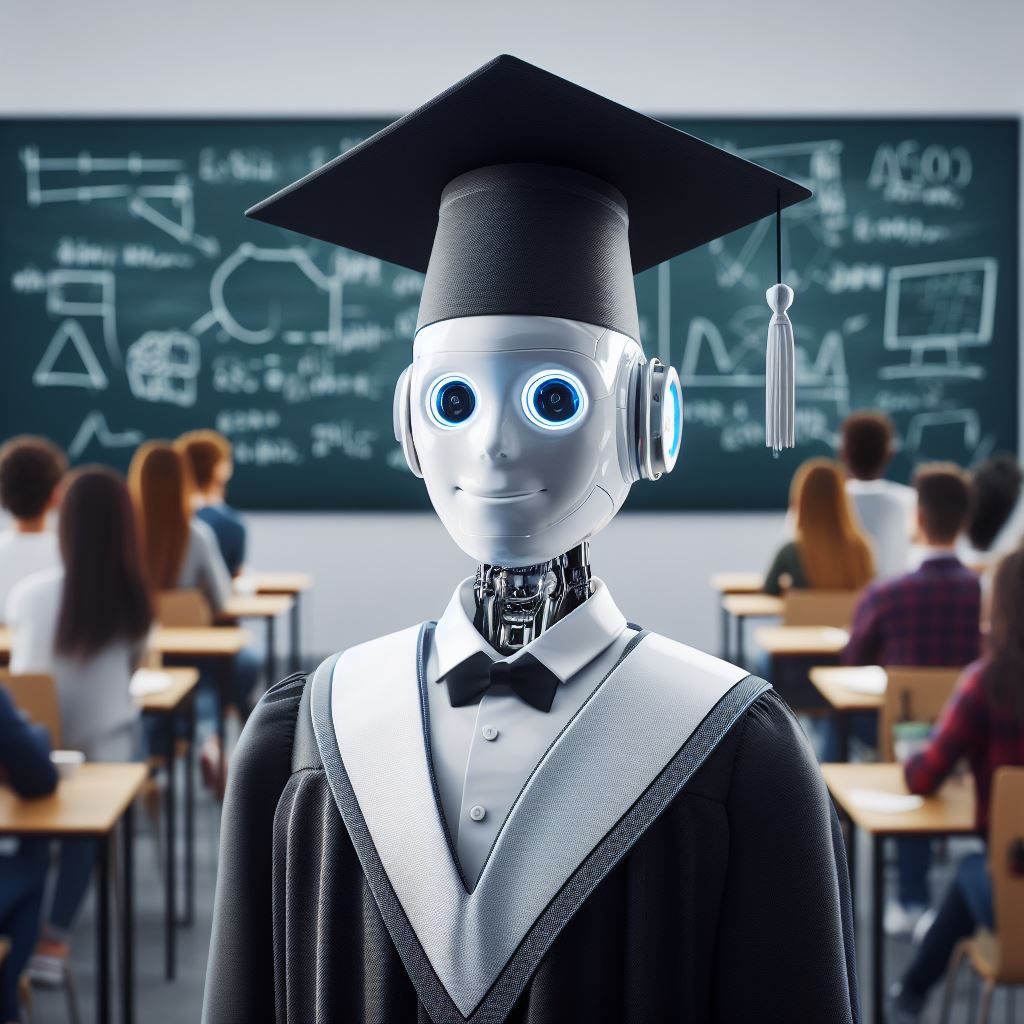 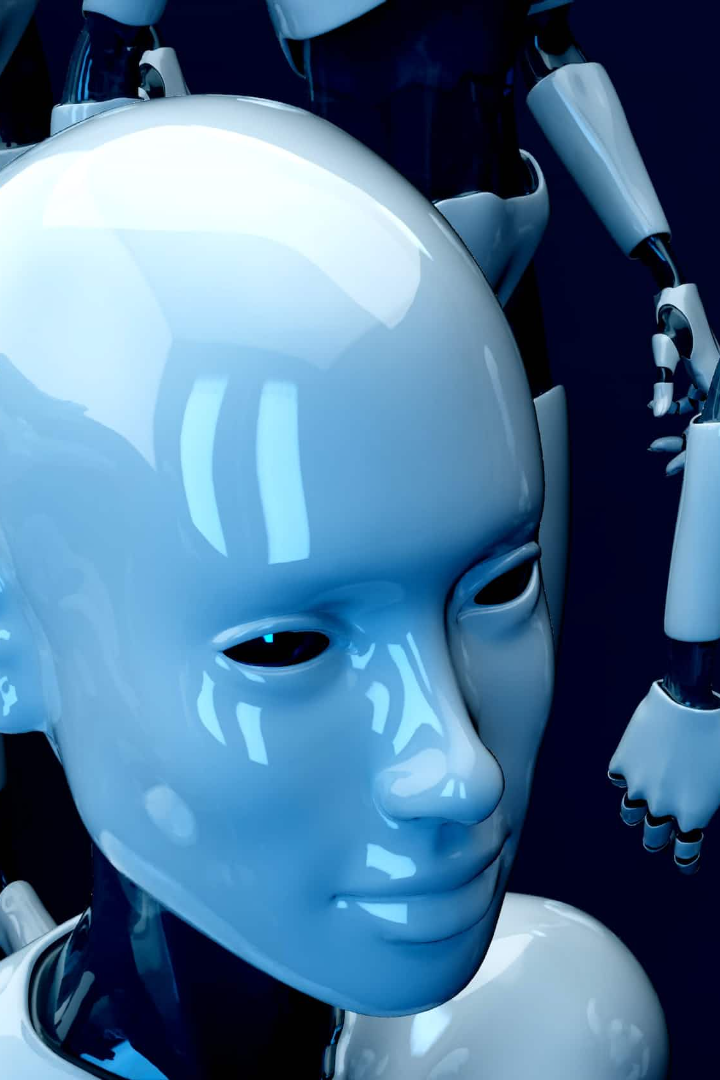 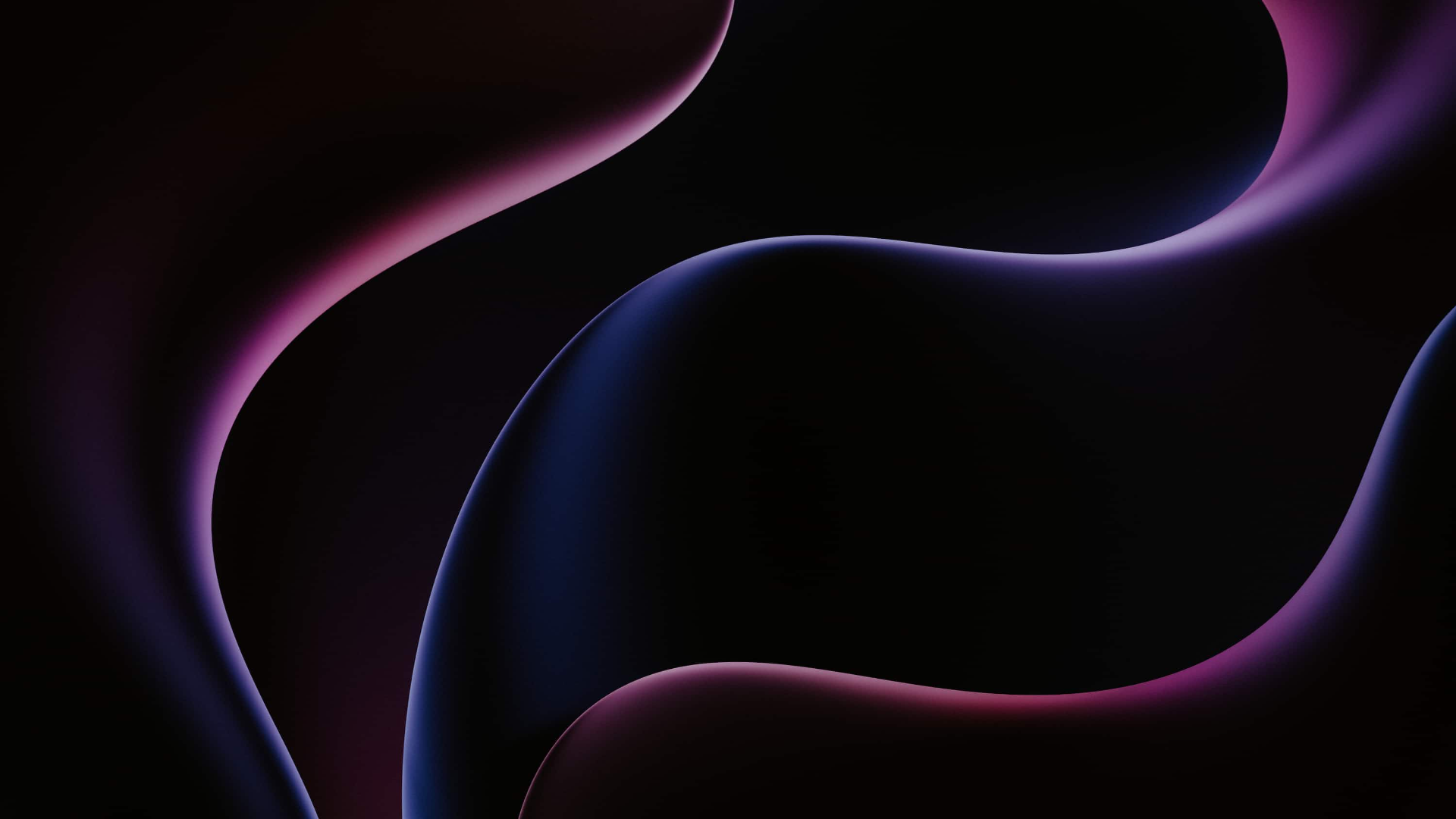 More resources
Challenges of Implementing AI in Education
Join our AI wakelet
ECKED AI Wakelet
KILT e-Learning AI collection
KILT e-Learning Wakelet
Sign our exit ticket and get your copy of our latest list of Teachers AI tools
Exit ticket
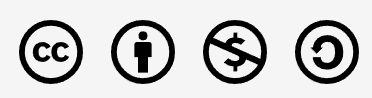 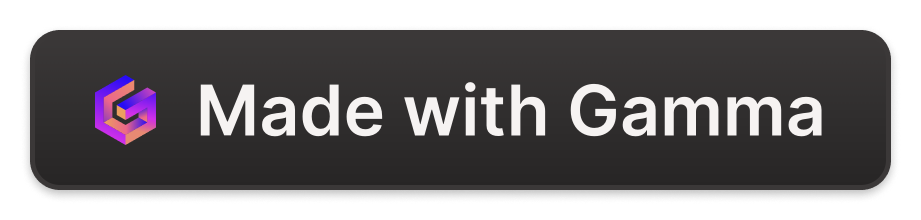 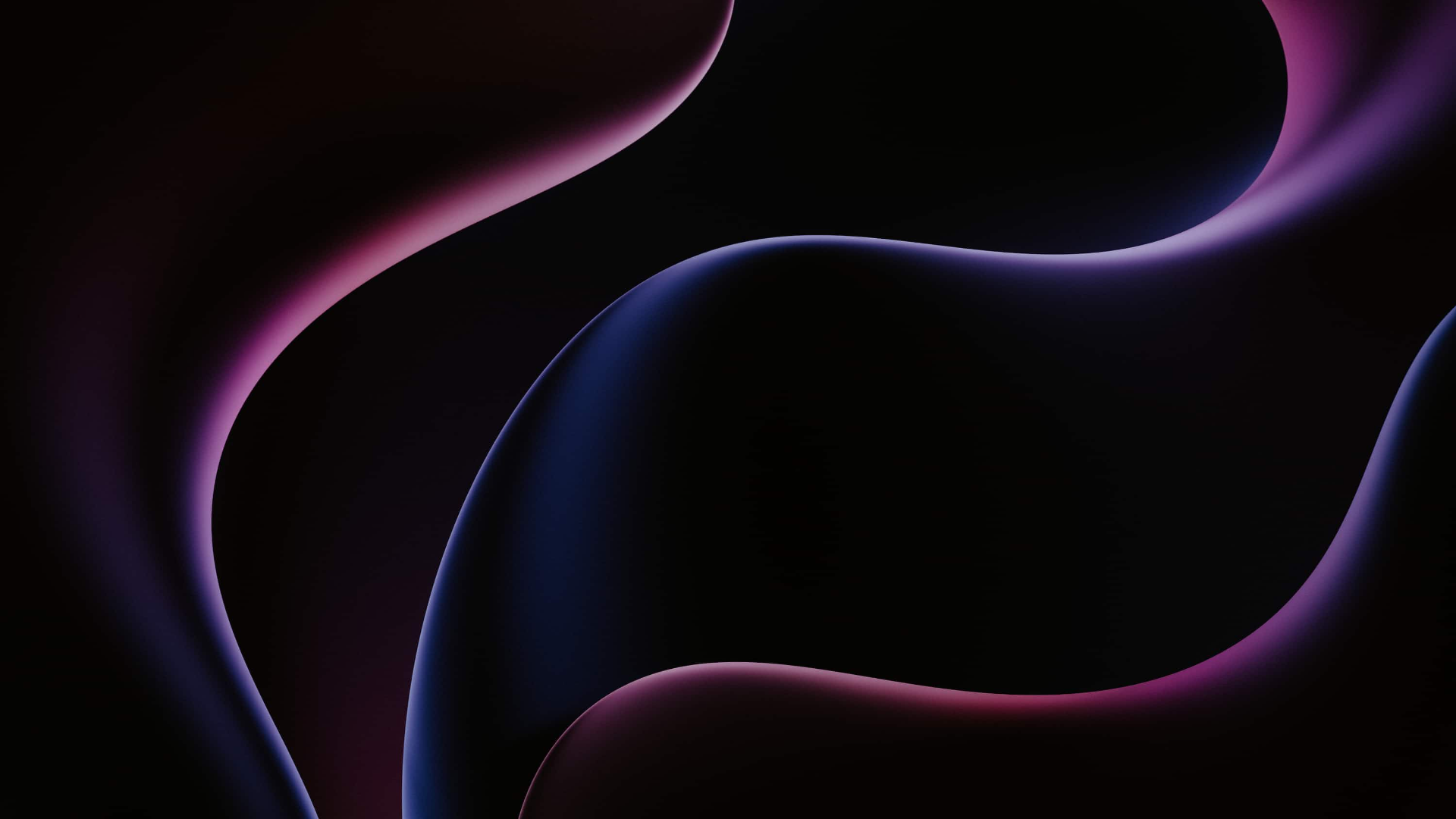 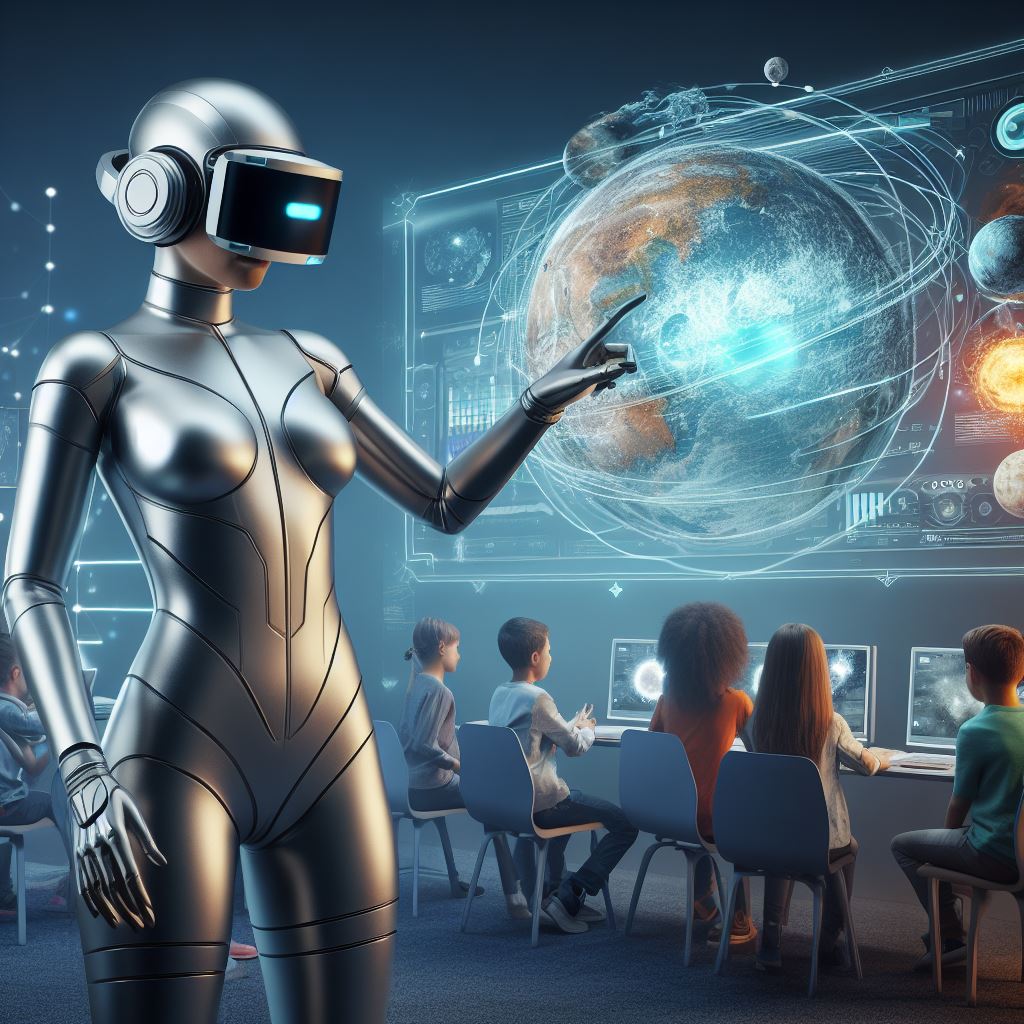 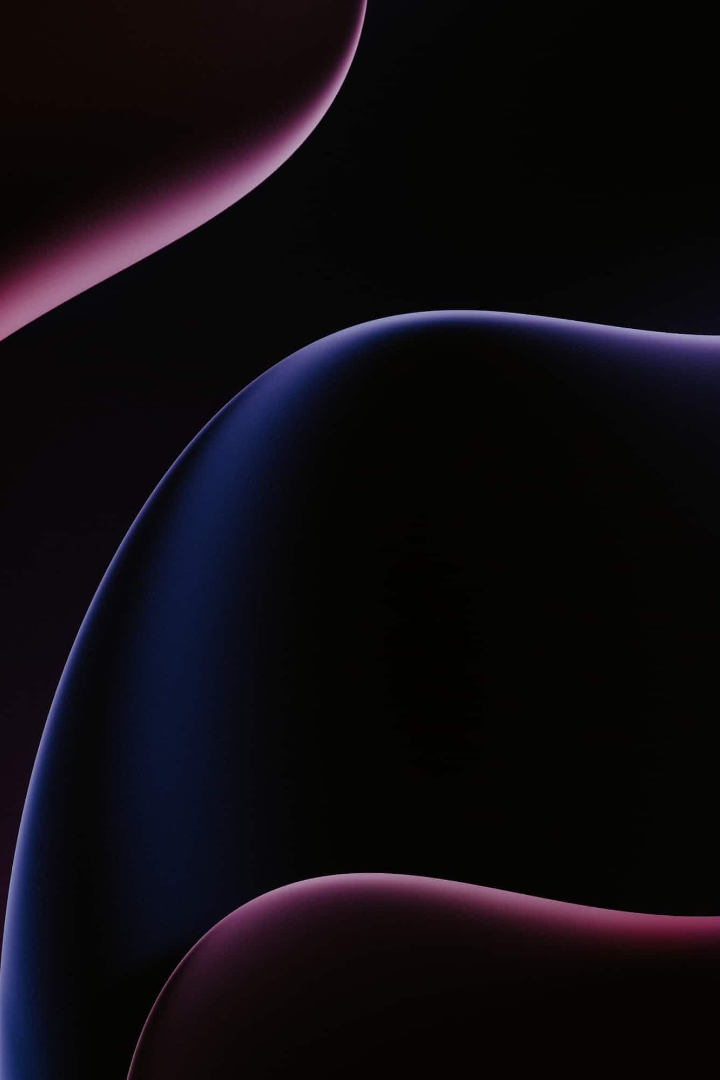 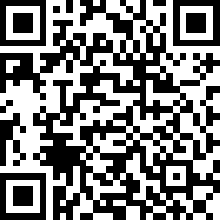 Conclusion
Embracing AI in education has the potential to revolutionize student learning, improve outcomes, and empower teachers. Let's embrace this transformative technology for the future of education.
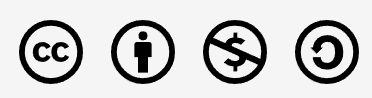 Thank You
Memory Dizha 
memory.DIzha@westerncape.gov.za
Maggie Verstermaggiev@kilt.org.za
www.klearning.co.za
[Speaker Notes: https://paradoxlearning.com/wp-content/uploads/2023/10/AI-Literacy-Competency-Framework-for-Educators.pdf]